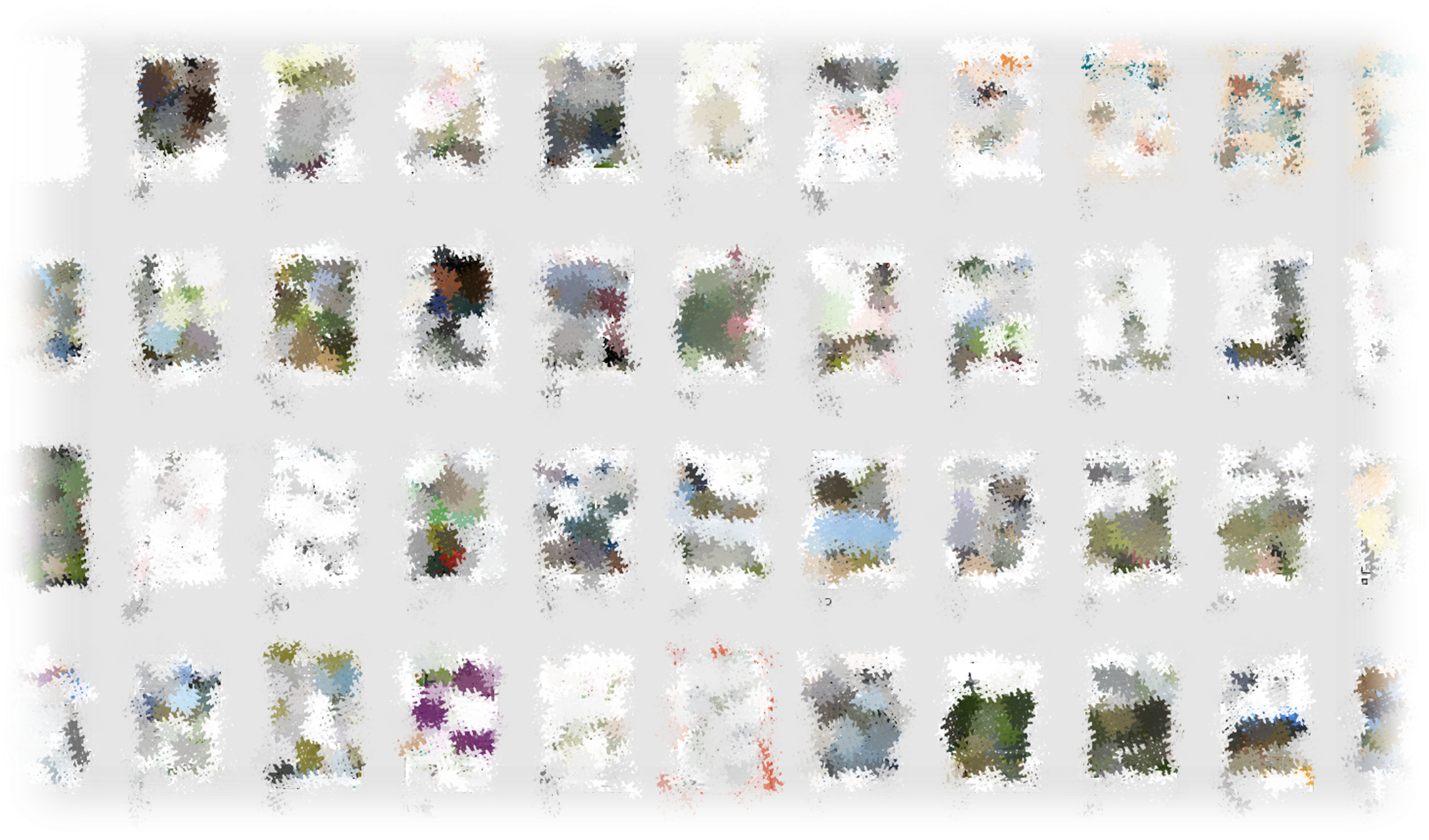 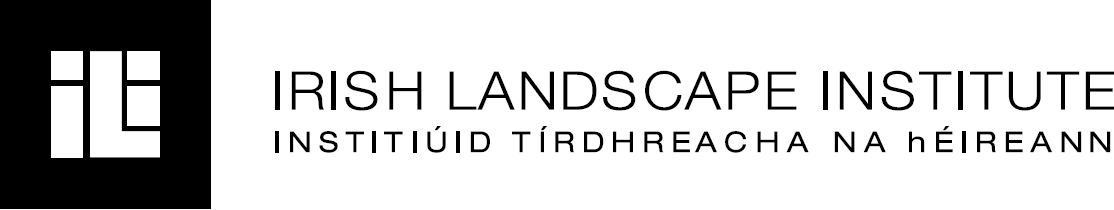 Irish Landscape Institute Awards 2020
Sponsored by
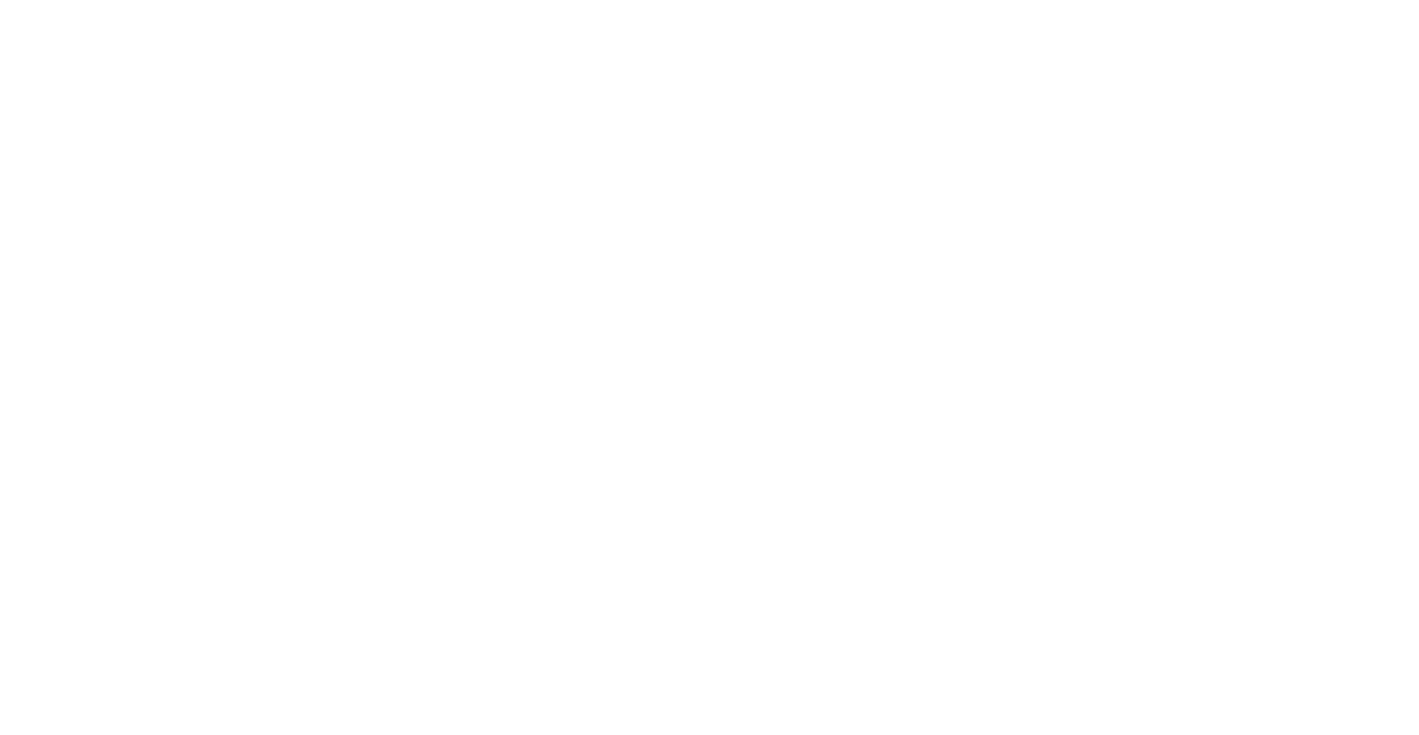 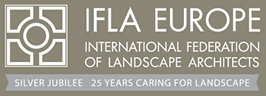 Welcome
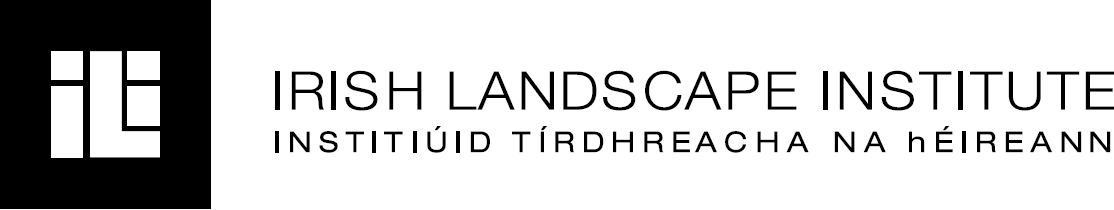 Kevin HalpennyILI President
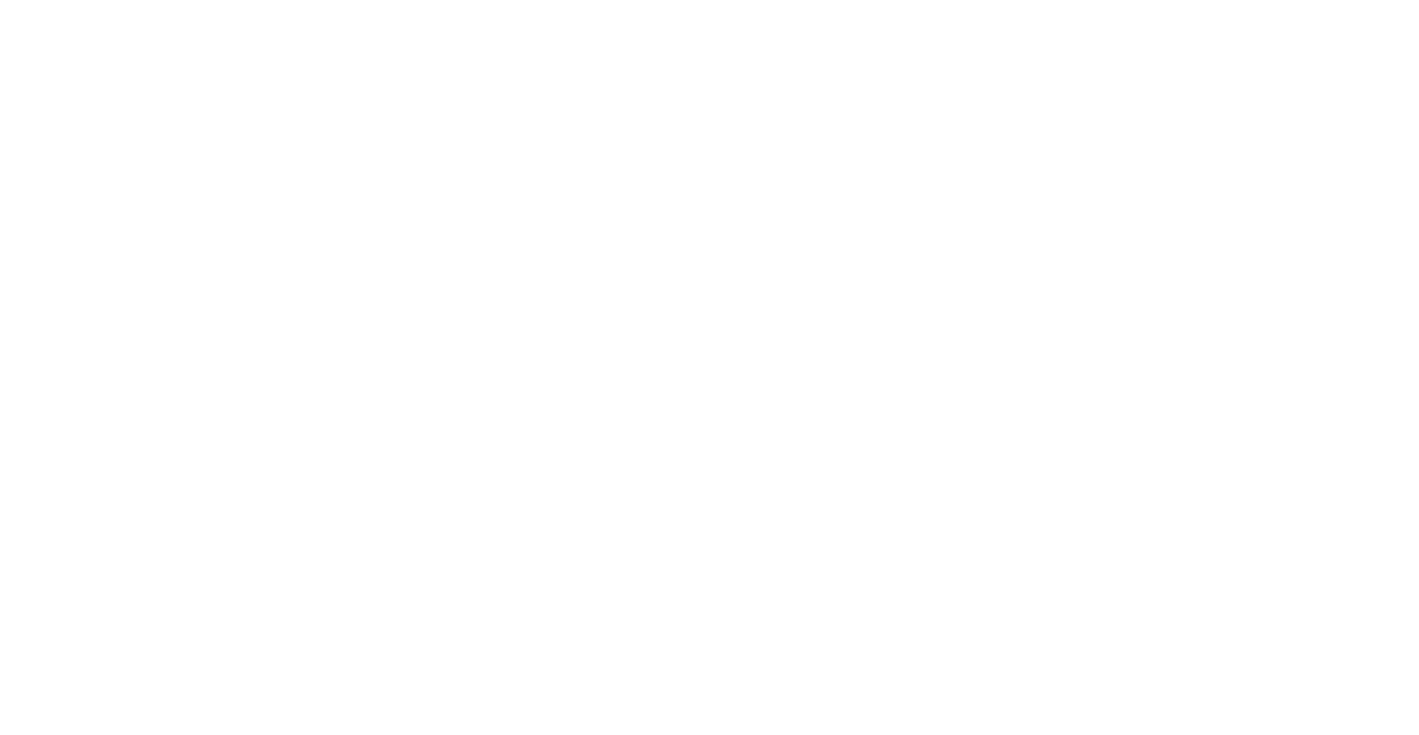 Main Sponsor
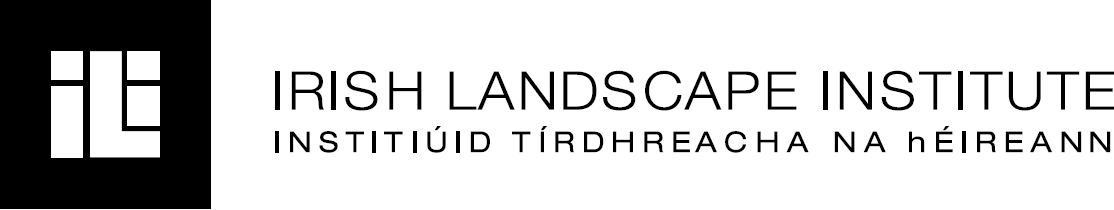 Glenn Bradley Hardscape
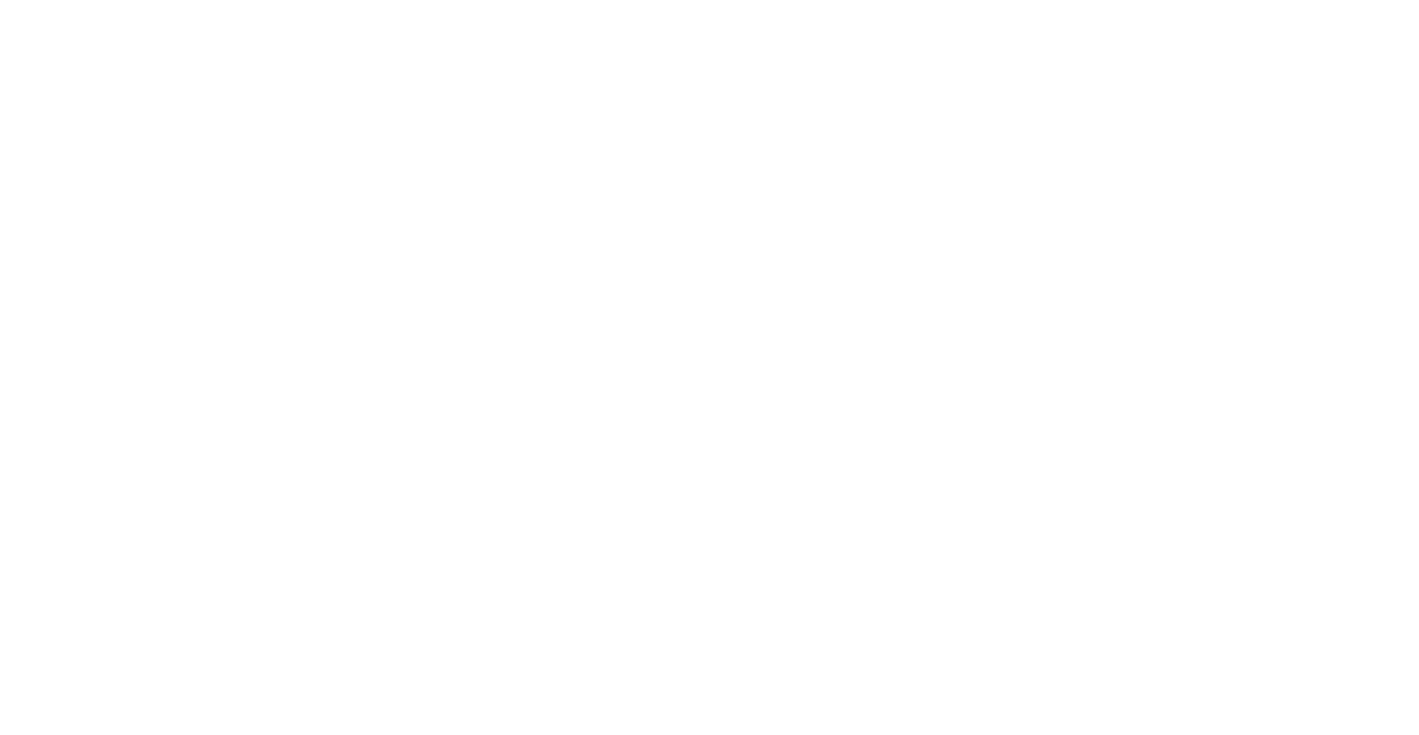 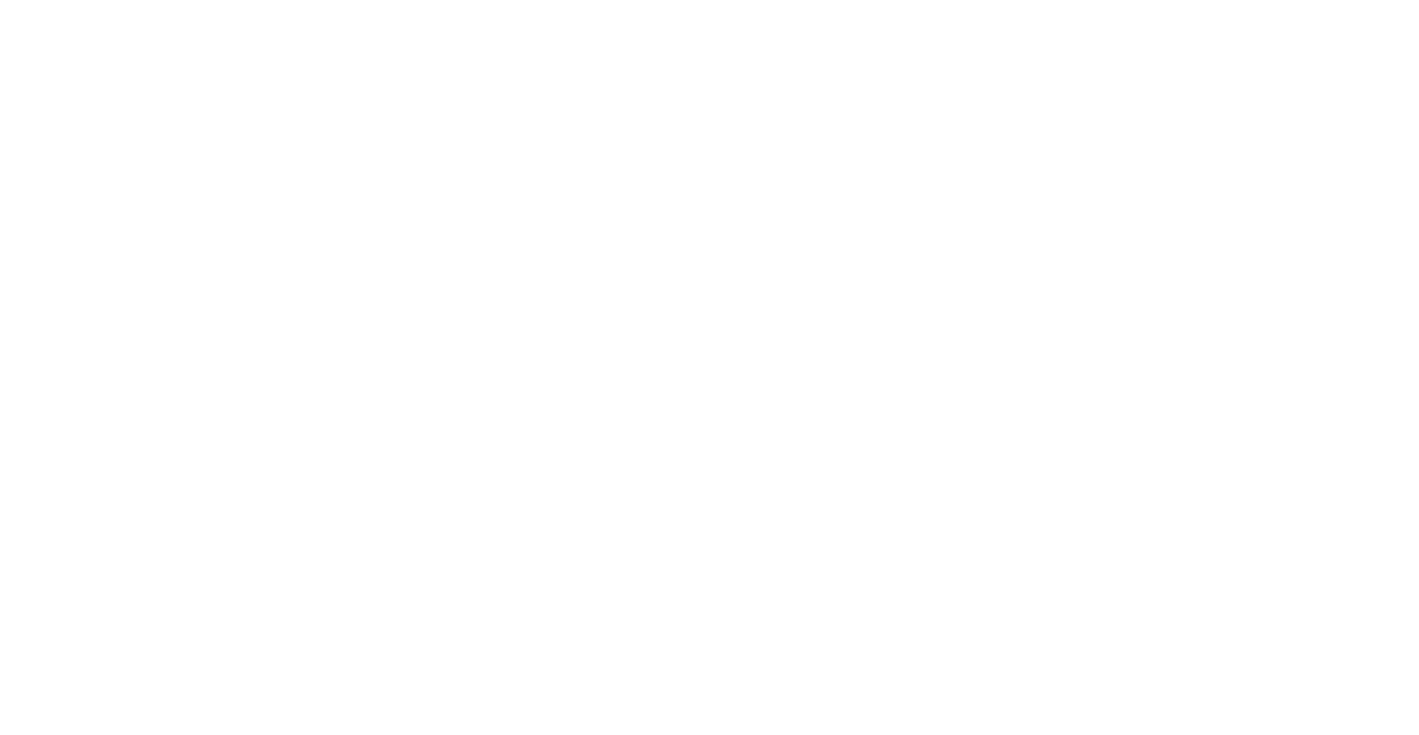 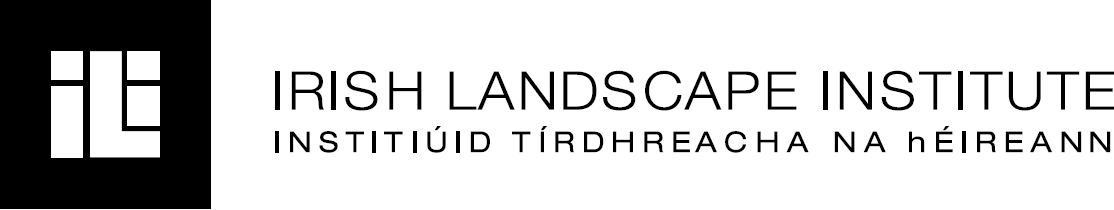 Kevin HalpennyILI President
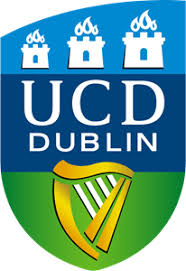 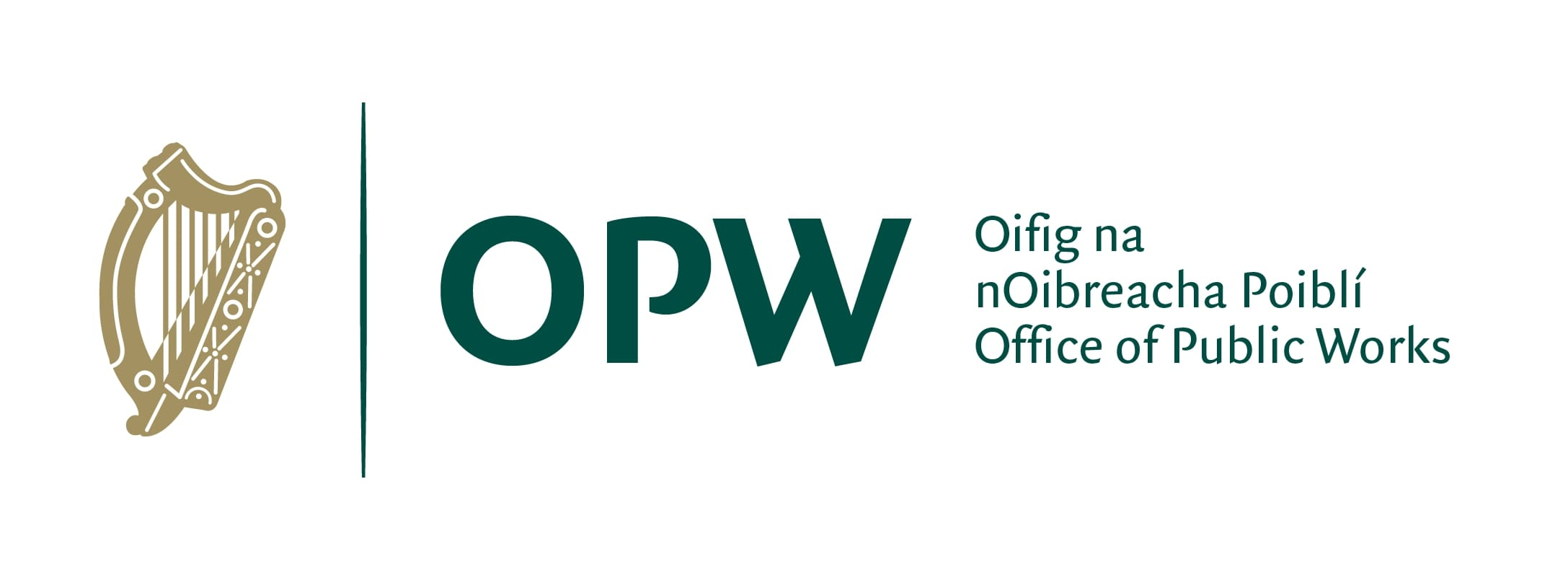 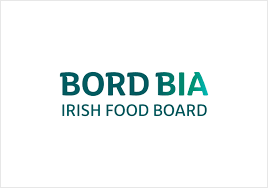 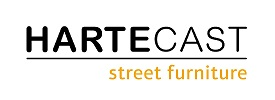 Judging Panel
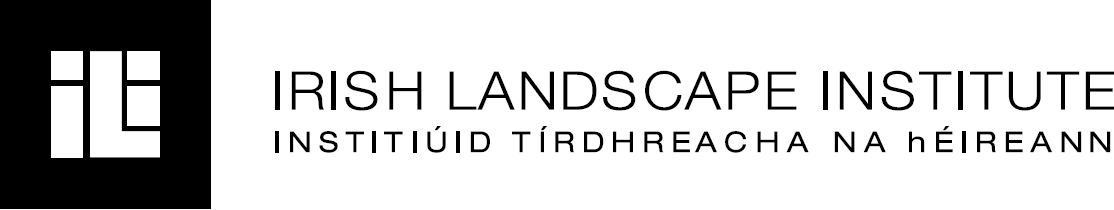 Peter HutchinsonILI Past President and Chairman of ILI Awards 2020
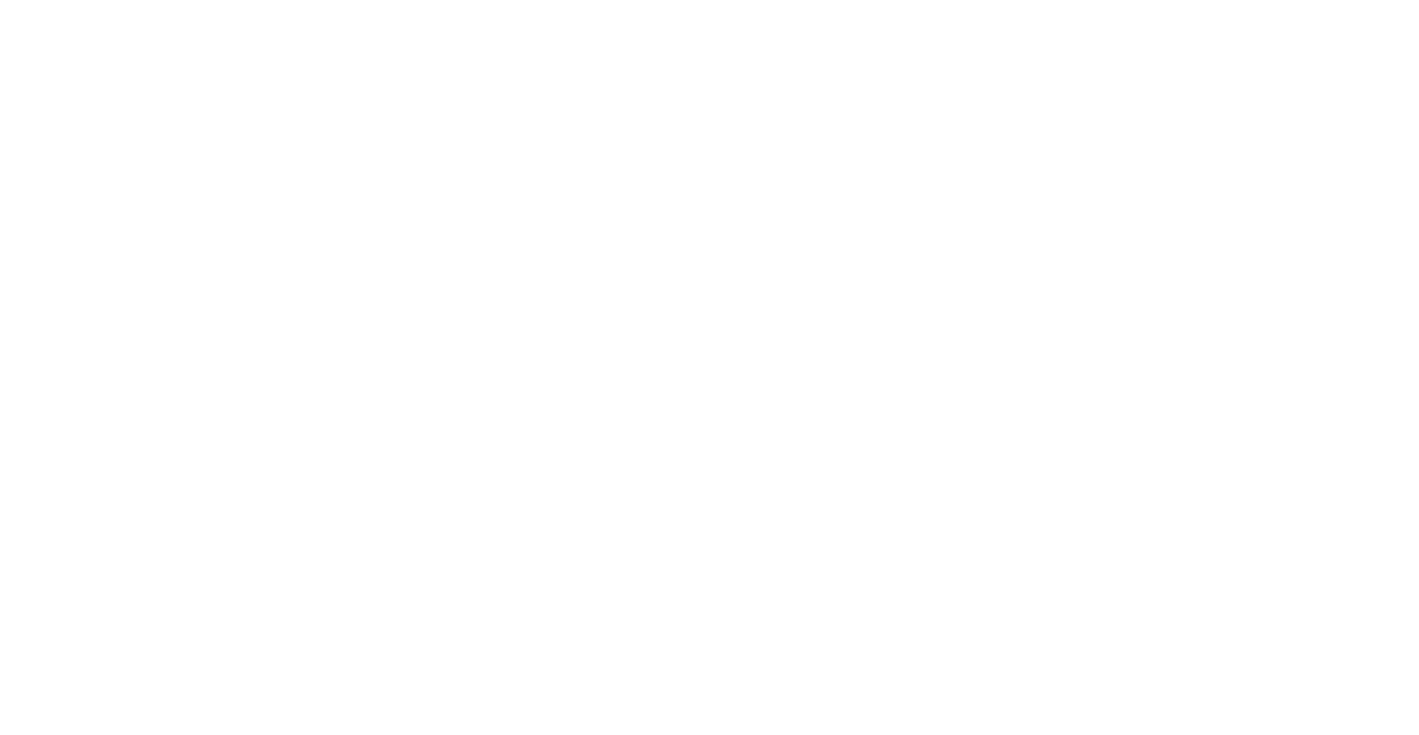 Judging Panel
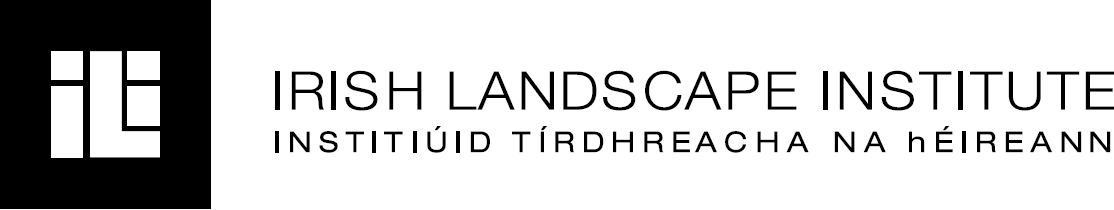 Noel Farrer LA PPLI - UK Director, Farrer Huxley Associates / CHAIR of judging panel
Emily Smyth - Former Head of School of Landscape Architecture, Ulster University/ Past Co Chair LINI 
Kim Wilkie - Consultant Landscape Architect & Author
Lily Jencks - Landscape Architect and Author
Élisabeth Fournier - Hortis France / Vice Chair World Urban Parks   
Mark Camley - Director, London Legacy 
Kathryn Moore - CFLI IFLA President / Professor of Landscape Architecture, Birmingham City University  
Dr. Christy Boylan   Former President Irish Landscape Institute
Torgeir Sorensen   Parks Manager, City of Stavanger  
Wendy Barrett   Architect / Honorary Member of ILI
Peter Nickels - Architect
Marina Cervera - Landscape Architecture Office, Architects Association of Catalonia / Professor of Landscape Architecture, Universitat Politecnica de Catalunya
Judging Chair
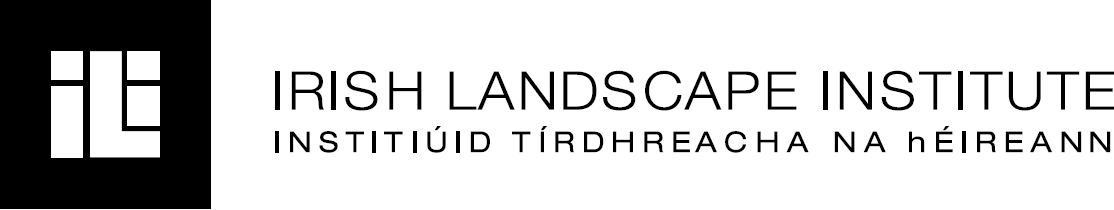 Noel FarrerUK Director, Farrer Huxley Associates
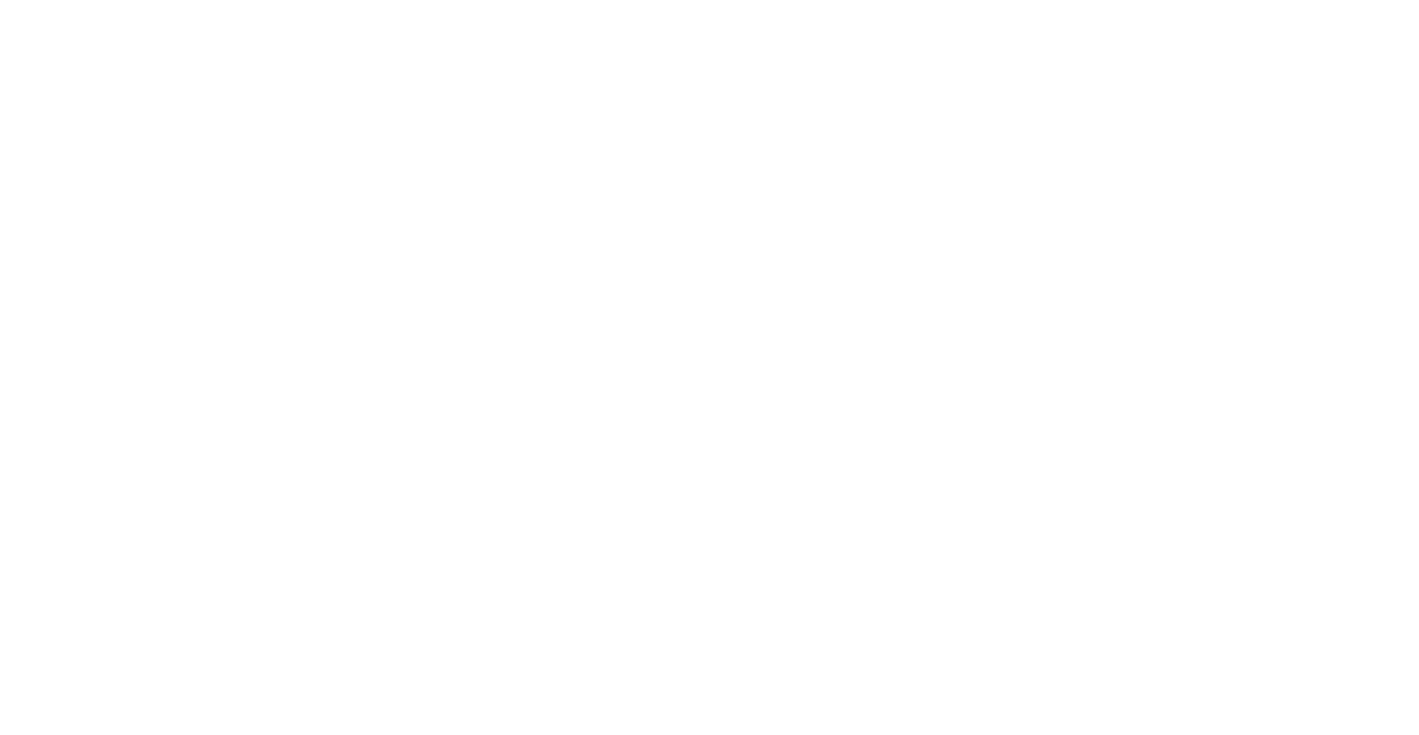 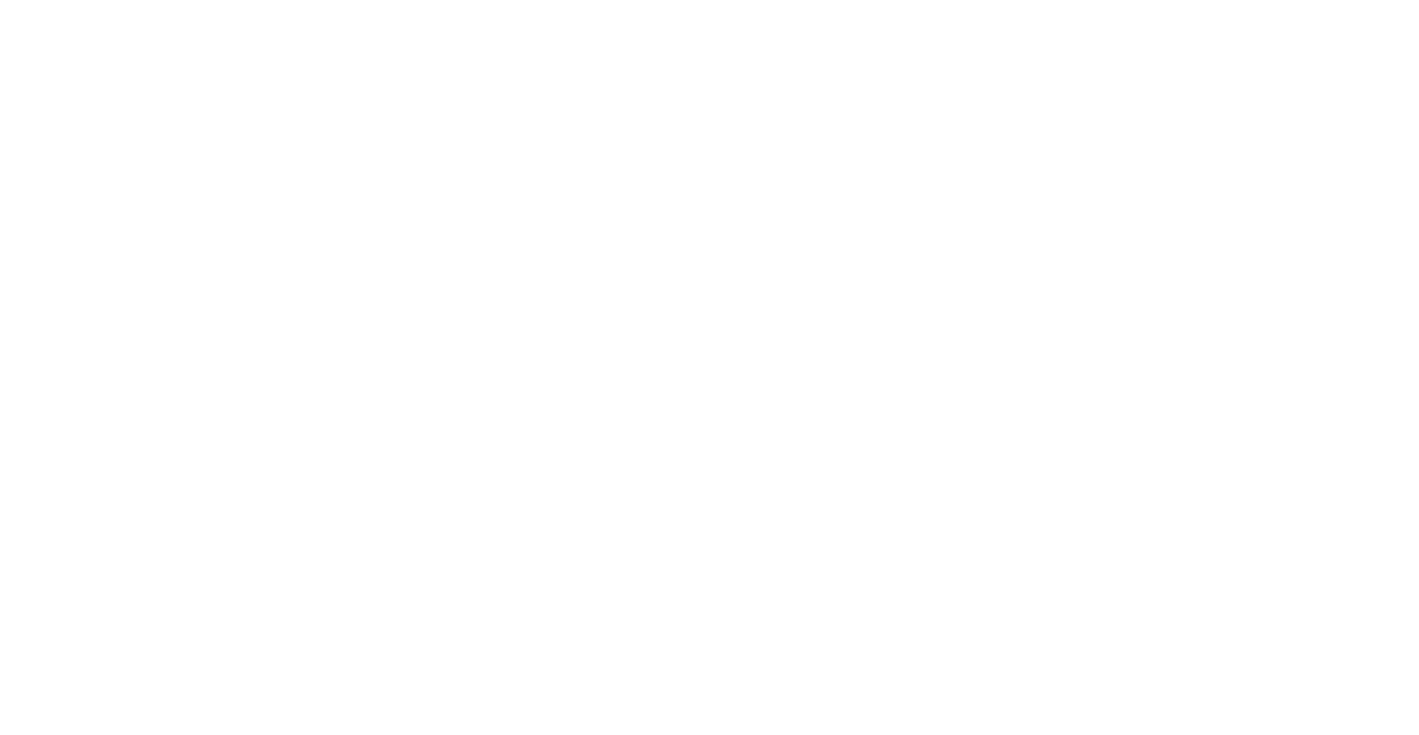 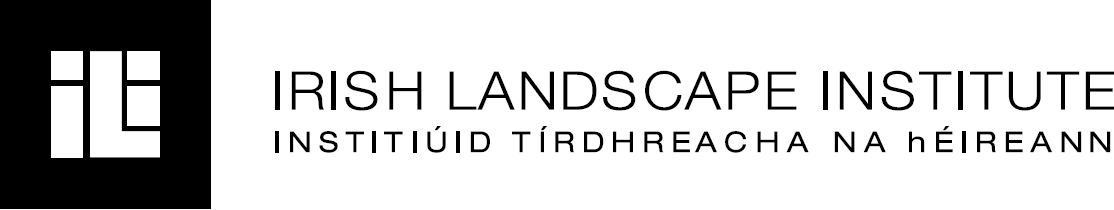 Kevin HalpennyILI President
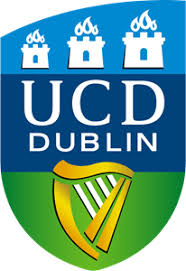 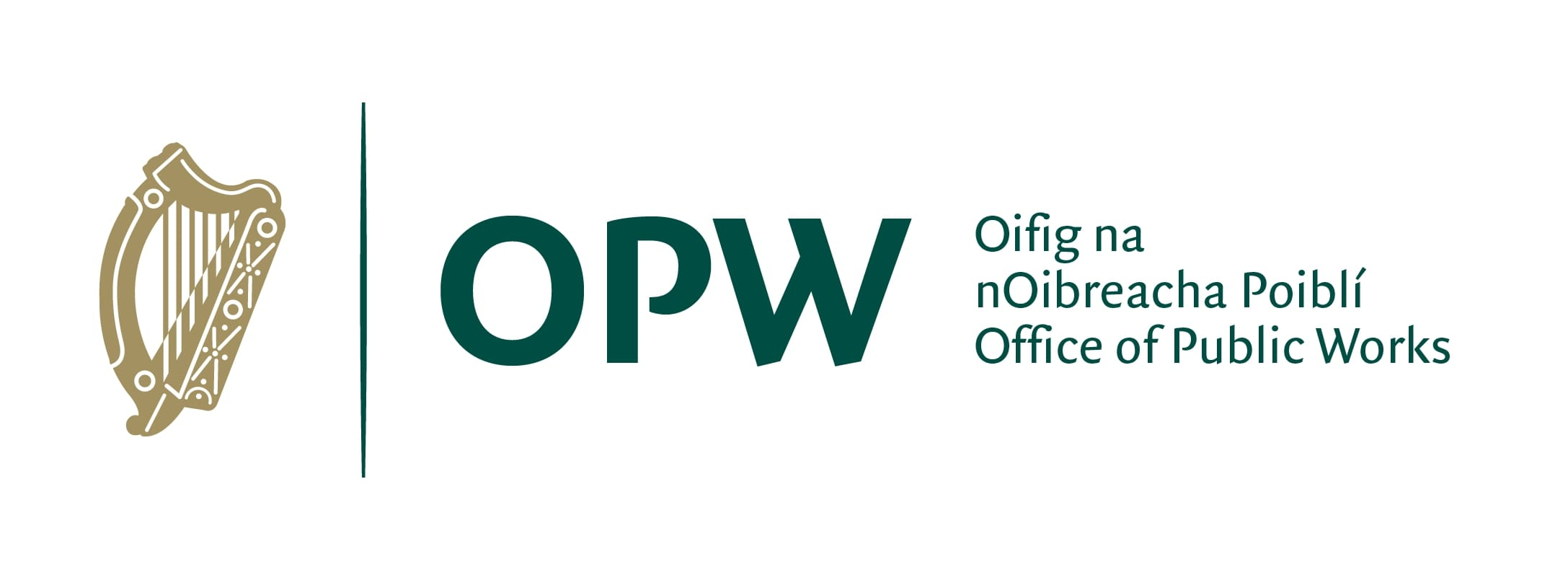 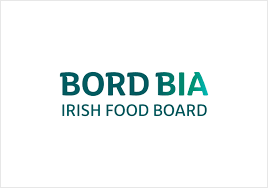 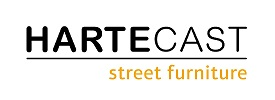 Awards 2020
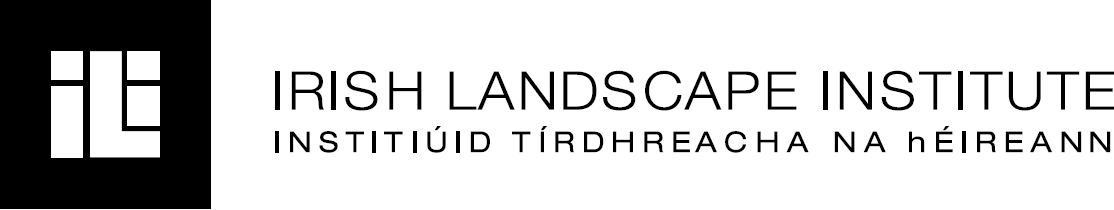 Categories
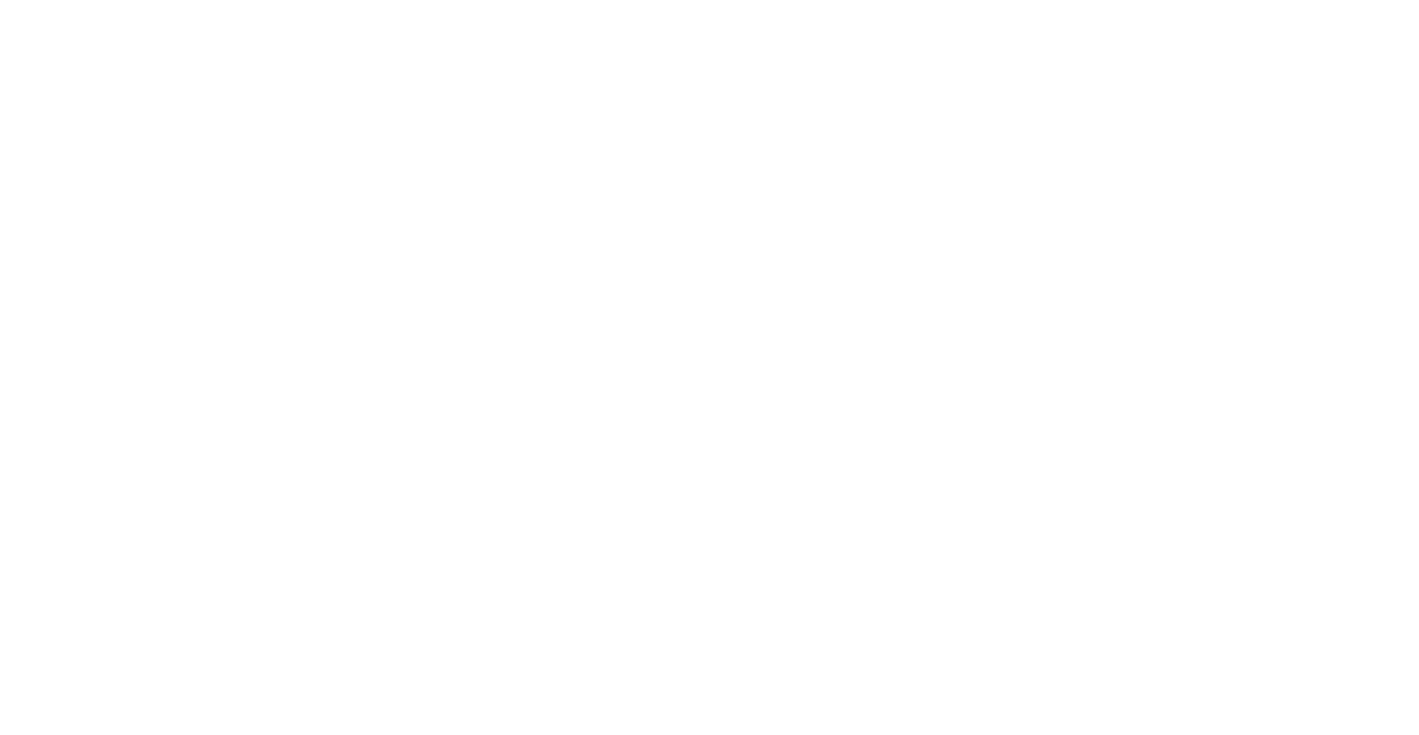 Awards 2020
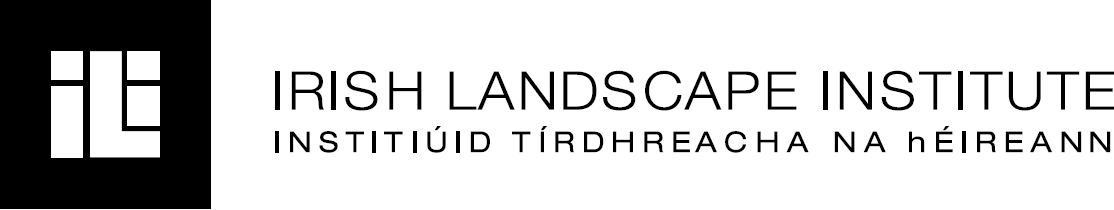 Public Park
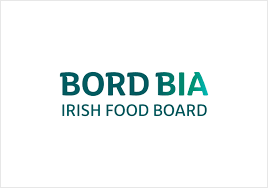 Awards 2020
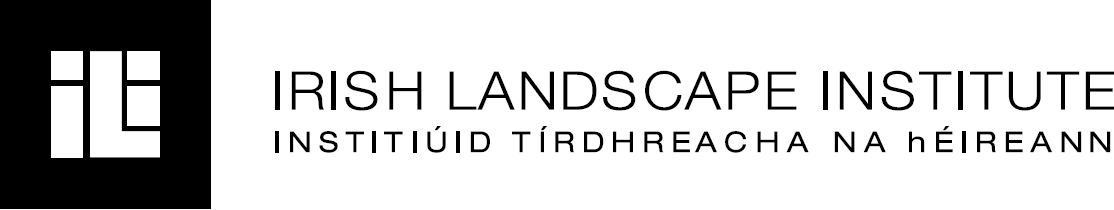 Commended – The Green, Malahide – MURRAY & ASSOCIATES
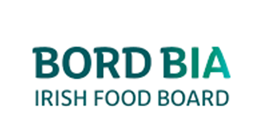 Awards 2020
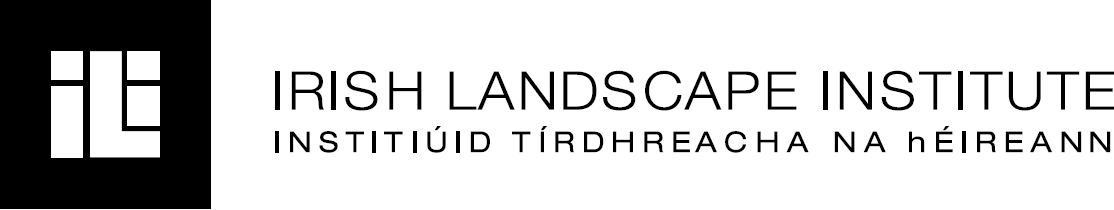 Highly Commended – Weaver Park – 
AIT URBANISM
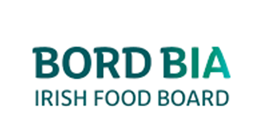 Awards 2020
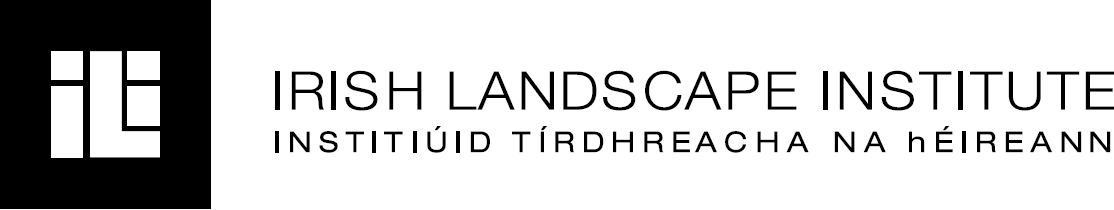 And the winner is…
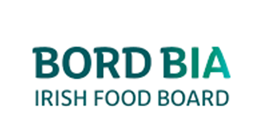 Awards 2020
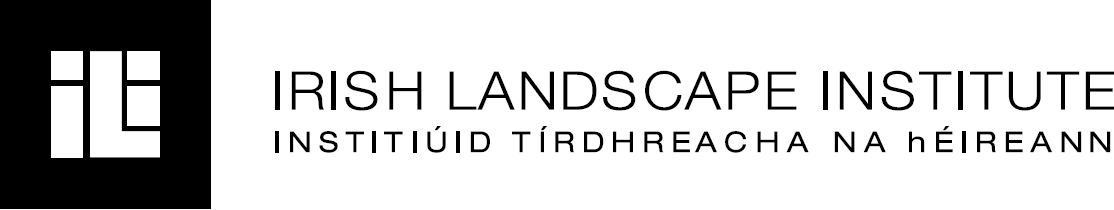 Beckett Park – MURRAY & ASSOCIATES
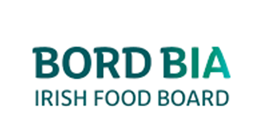 Awards 2020
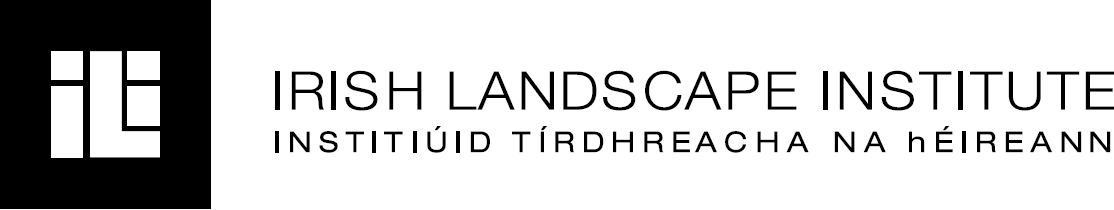 Public Plaza
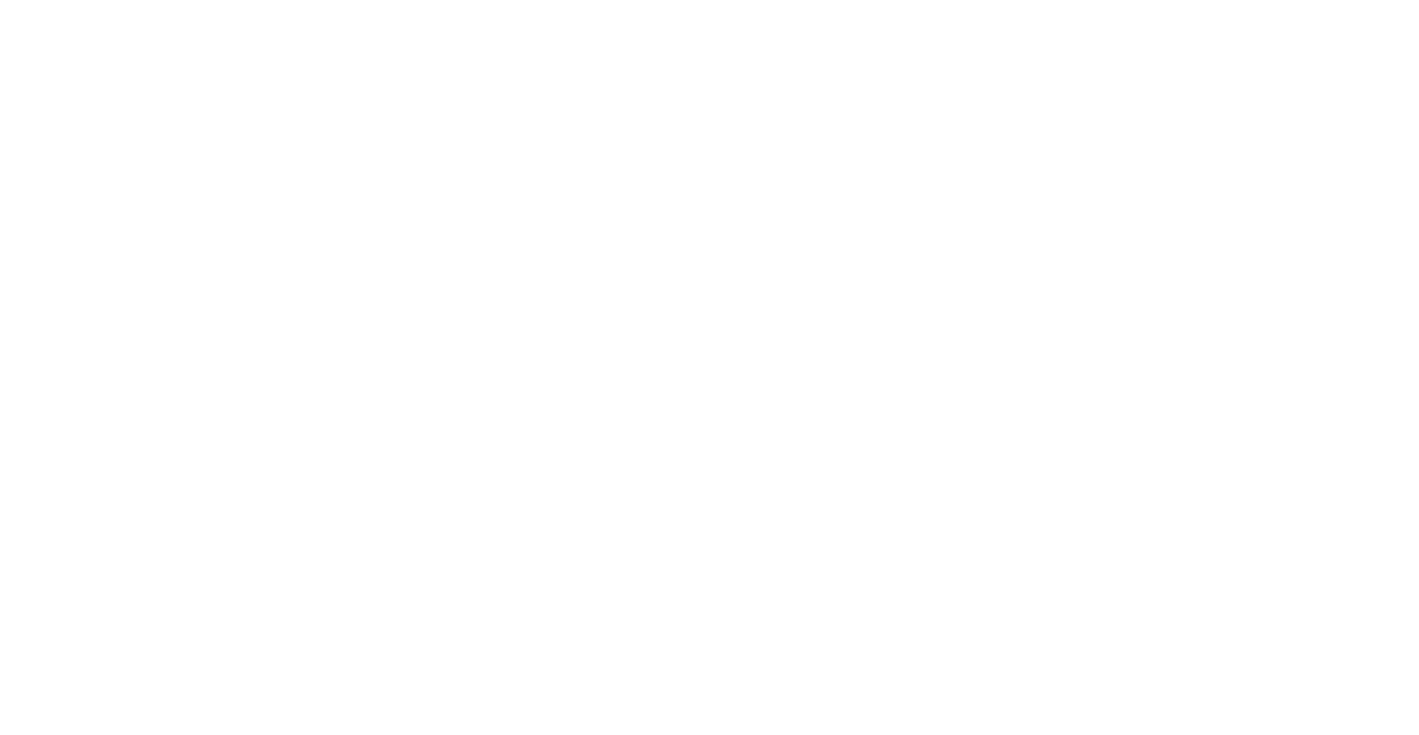 Awards 2020
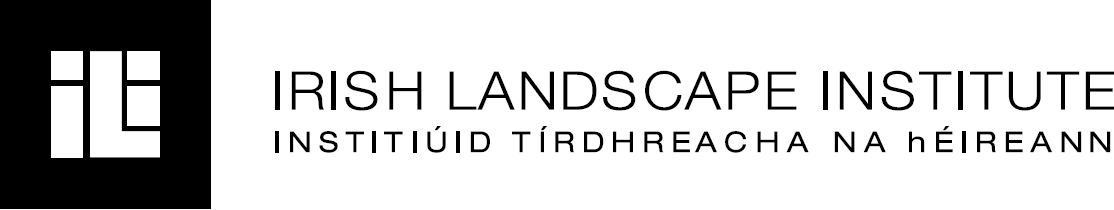 Presented by Lowell McCreadie
Hardscape
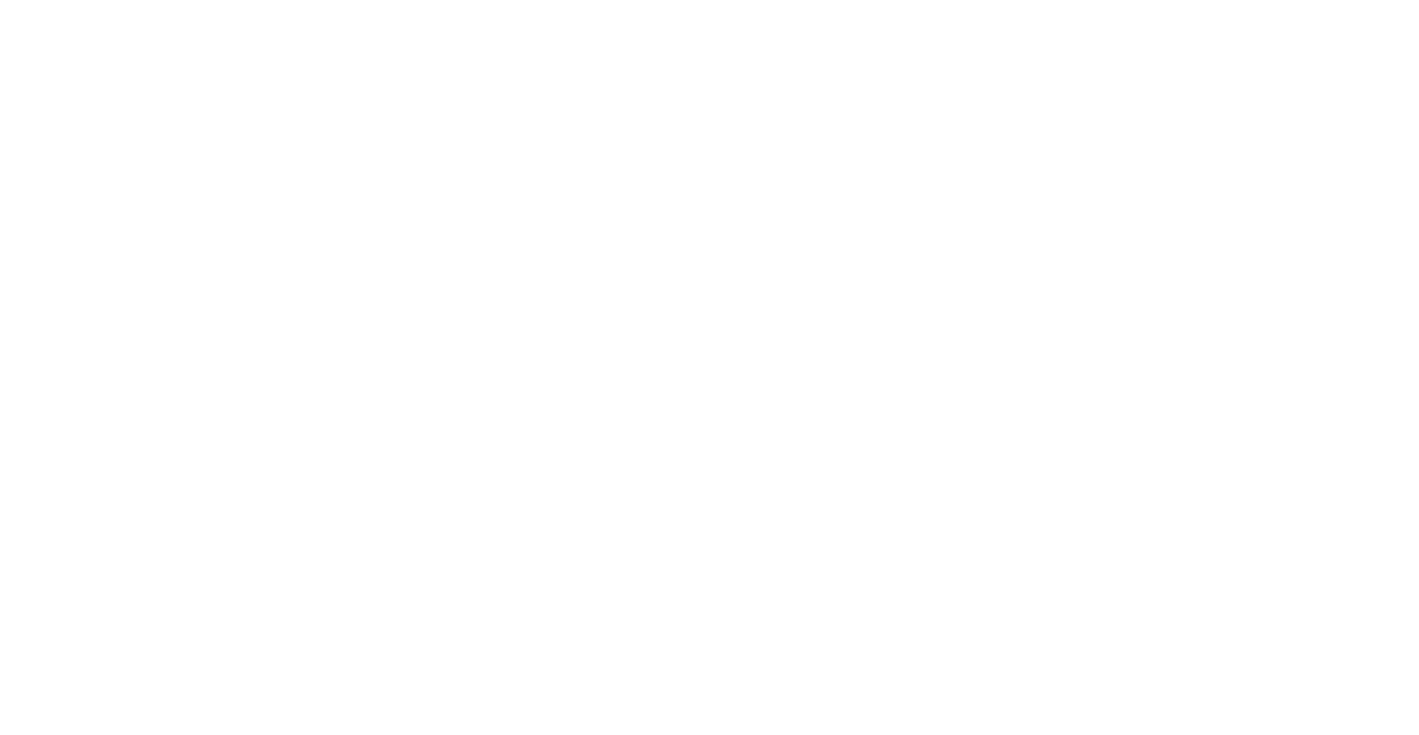 Awards 2020
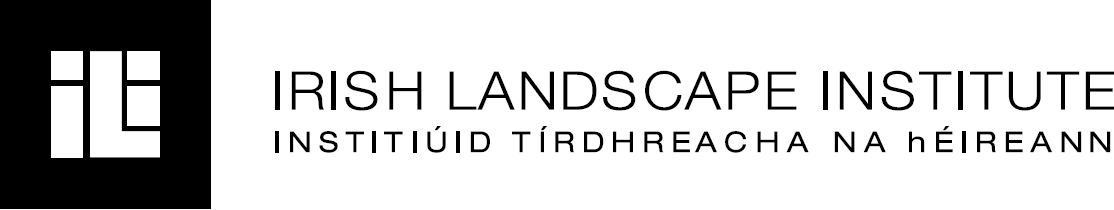 Commended – Dunboyne Retail Park 
AIT URBANISM
Awards 2020
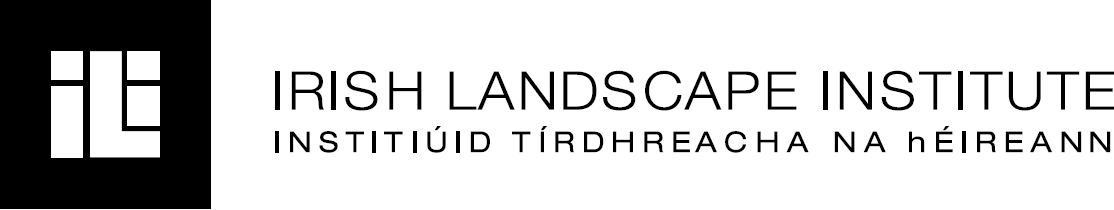 Highly Commended – Capital Dock 
DERMOT FOLEY LANDSCAPE ARCHITECTS
Awards 2020
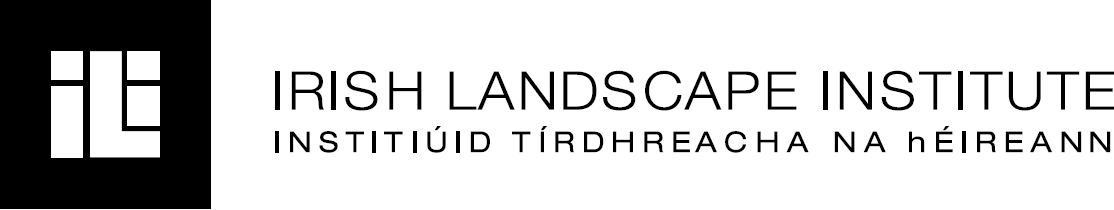 And the winner is…
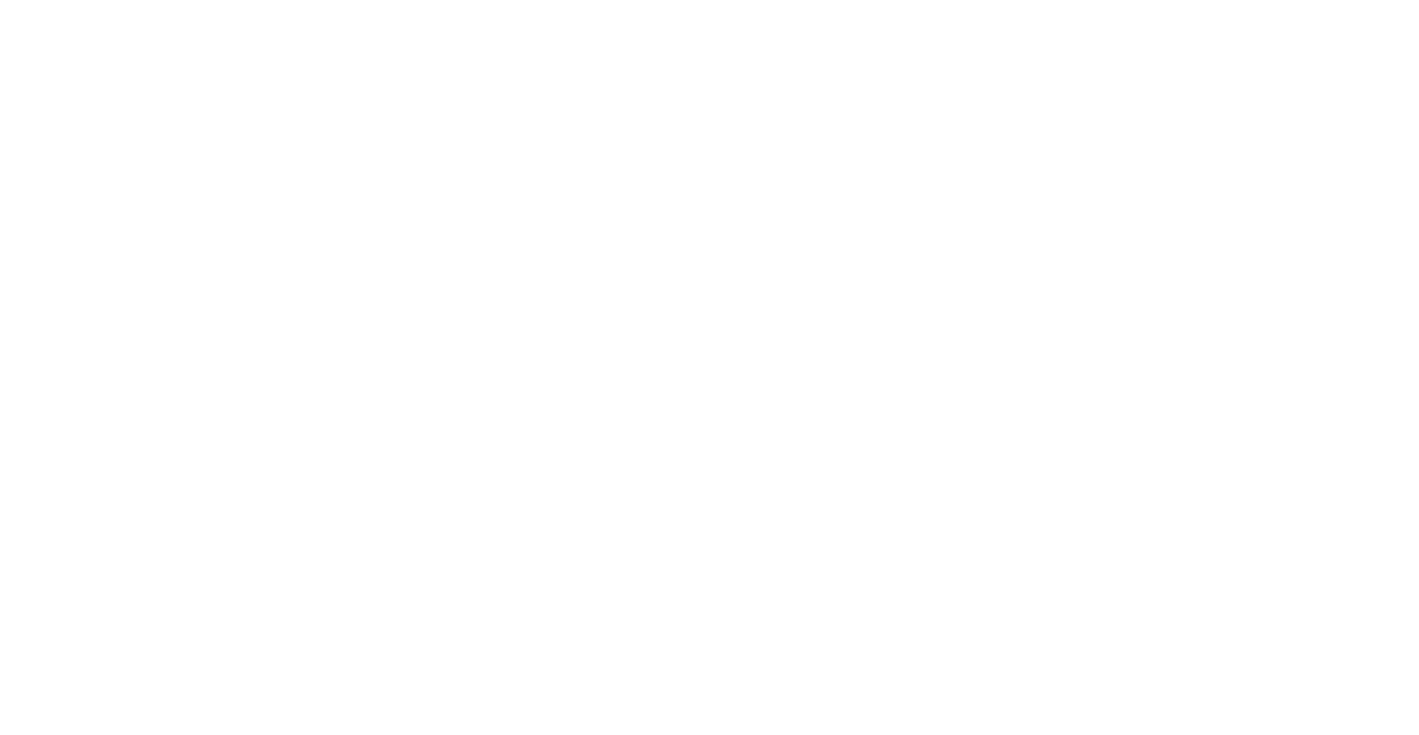 Awards 2020
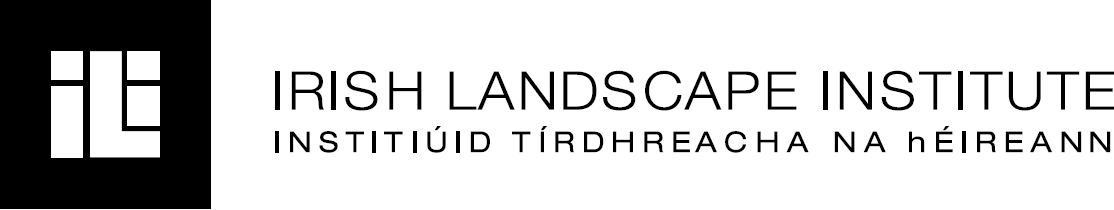 COMLA Entrances to County Cork 
CATHAL O’MEARA
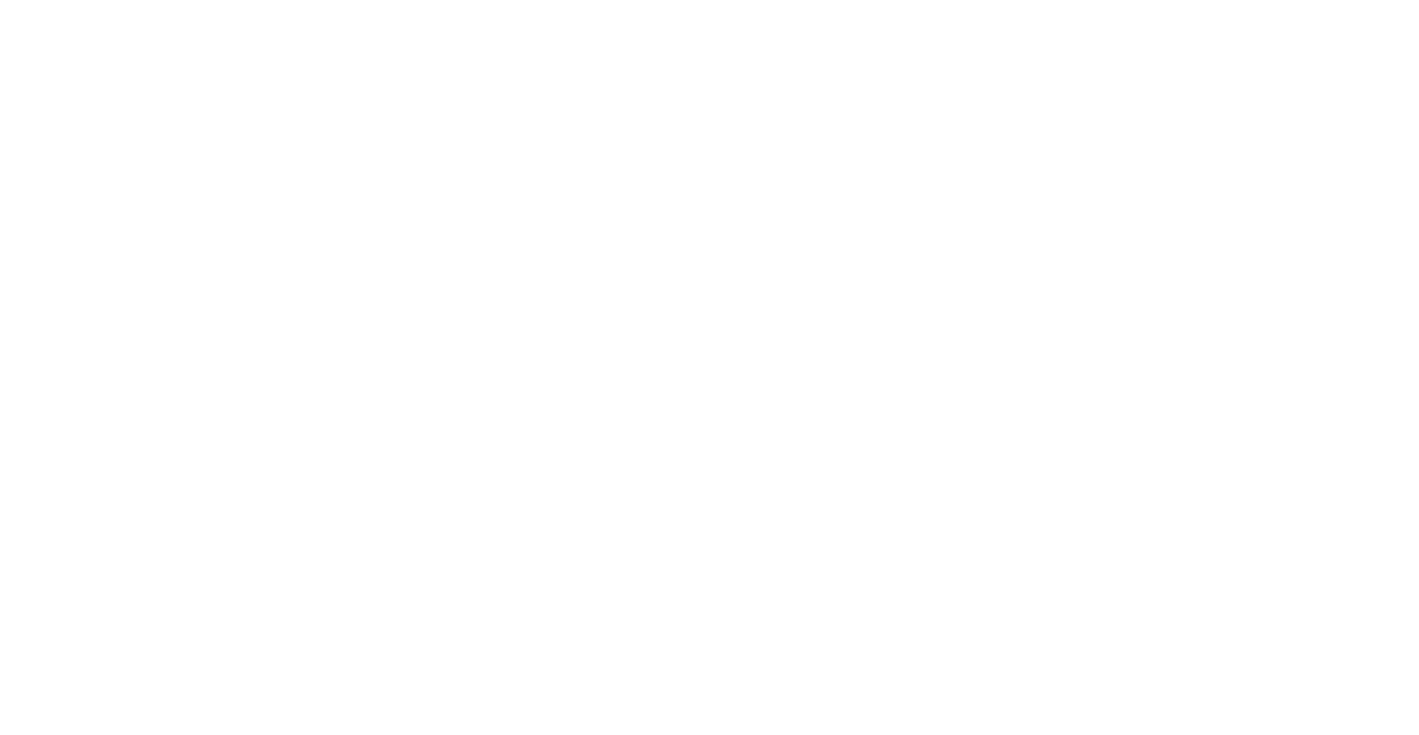 Awards 2020
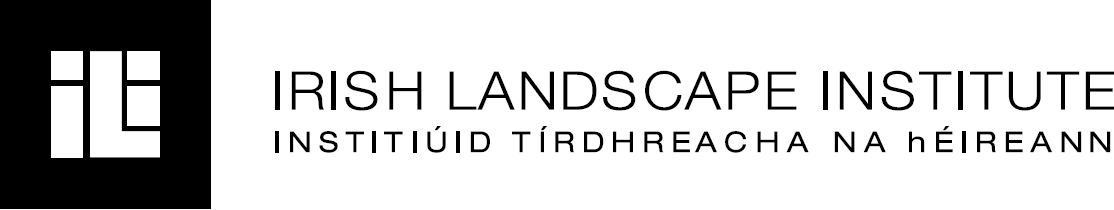 CITATION Really impressive site specific concepts, very well developed using appropriate forms, colours, materials and planting. Wit is always welcome when well done, as in the paper airplanes reference. Excellent presentation board – images, descriptive text and layout. Great to see roundabouts made memorable landmarks, they’re such a ubiquitous part of people’s daily lives. More council clients please copy!"
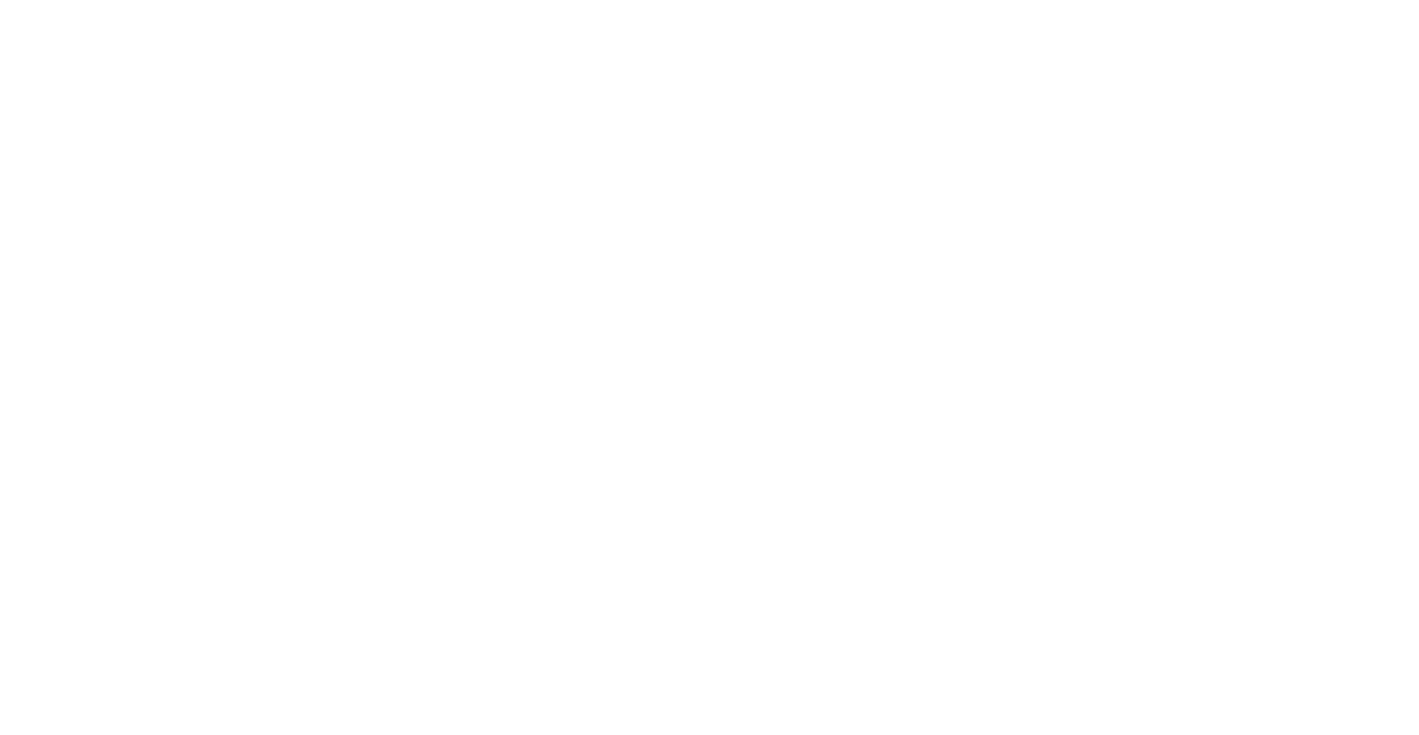 Awards 2020
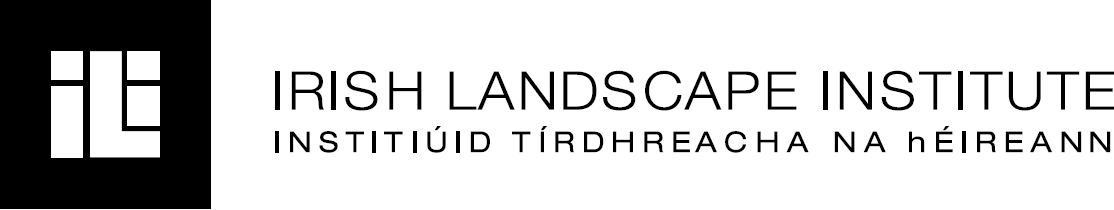 Streetscape
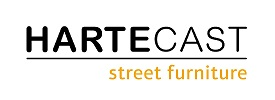 Awards 2020
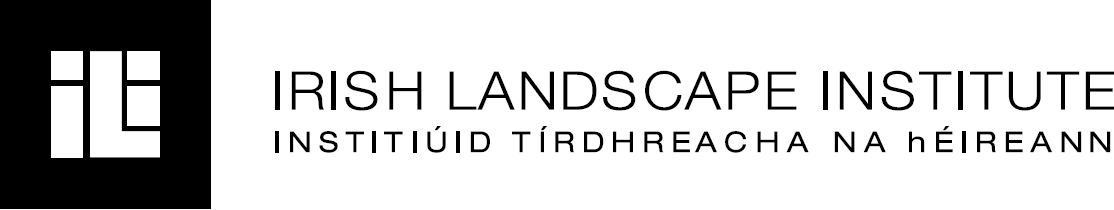 Anita Harte
Hartecast
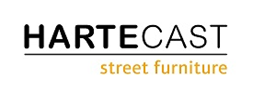 Awards 2020
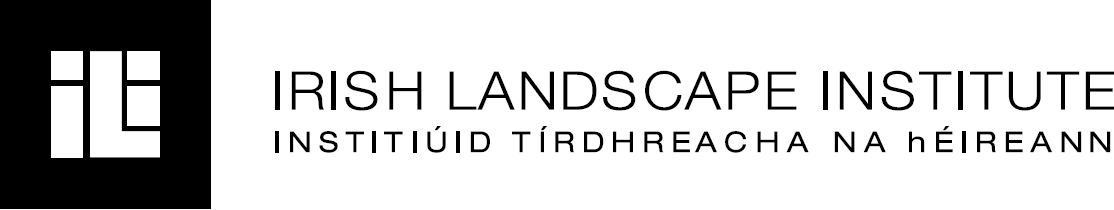 Commended – Frances Street Public Realm Plan  AIT URBANISM
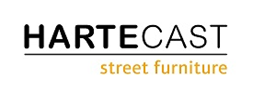 Awards 2020
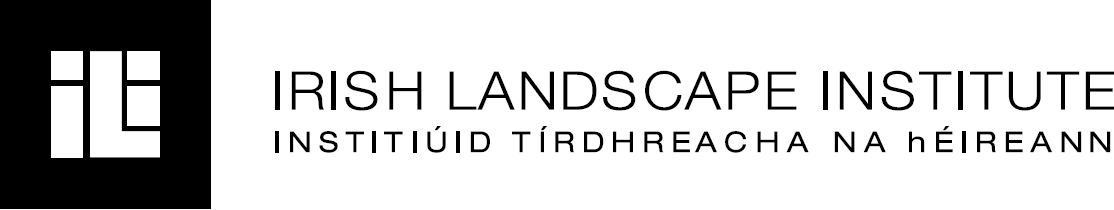 Highly Commended – Portrush Public Realm AECOM
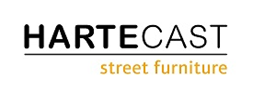 Awards 2020
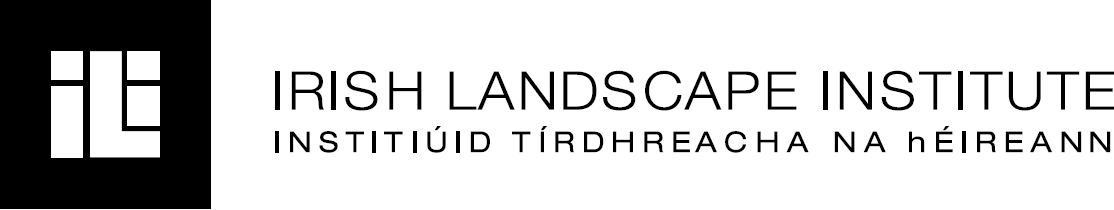 And the winner is…
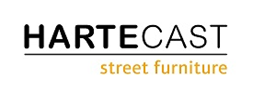 Awards 2020
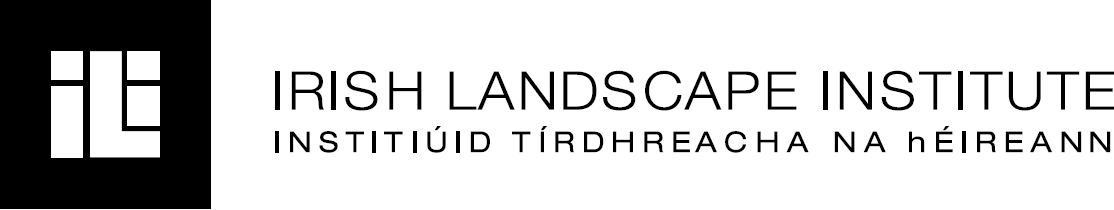 Dublin Landings BERNARD SEYMOUR LANDSCAPE ARCHITECTS
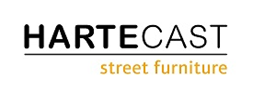 Awards 2020
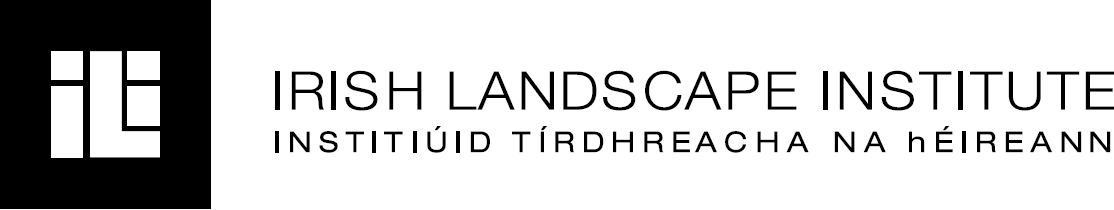 Residential Development
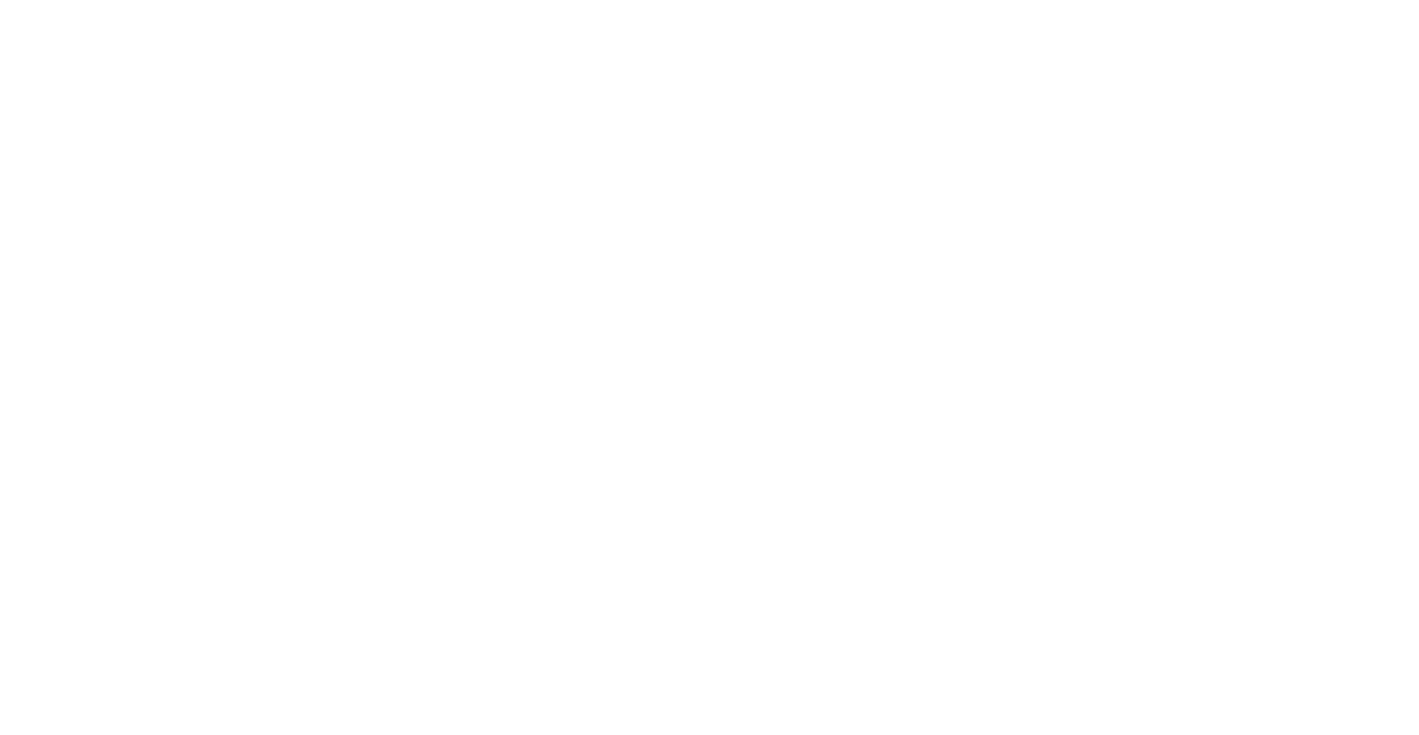 Awards 2020
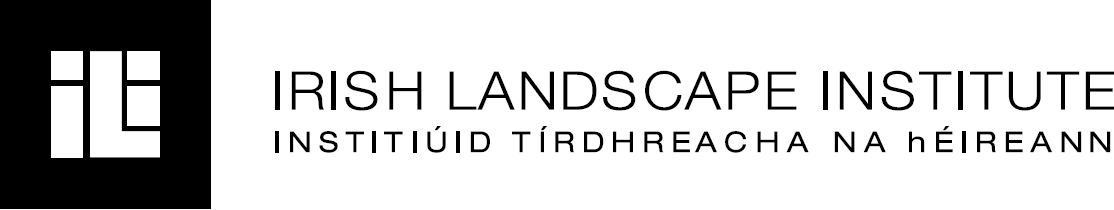 Commended – Marianella Residential  
AIT URBANISM
Awards 2020
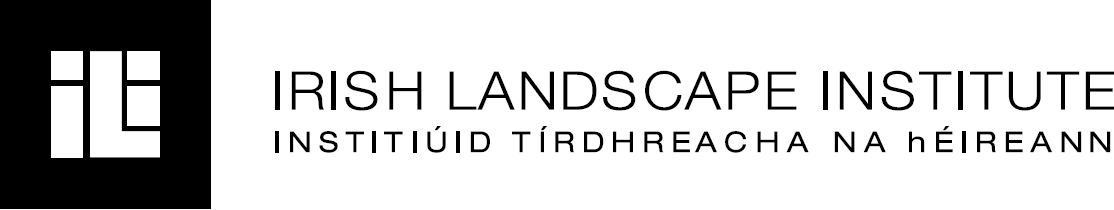 Highly Commended – Lansdowne Place
BERNARD SEYMOUR LANDSCAPE ARCHITECTS
Awards 2020
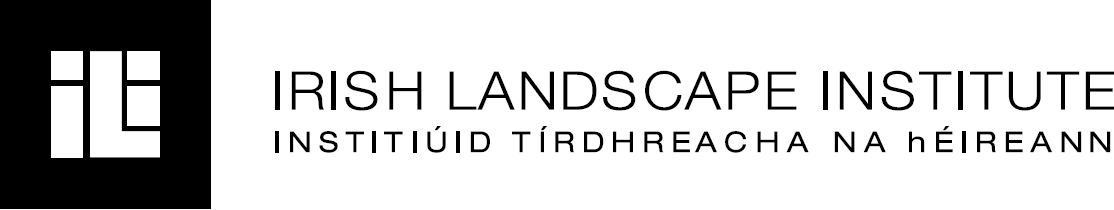 And the winner is…
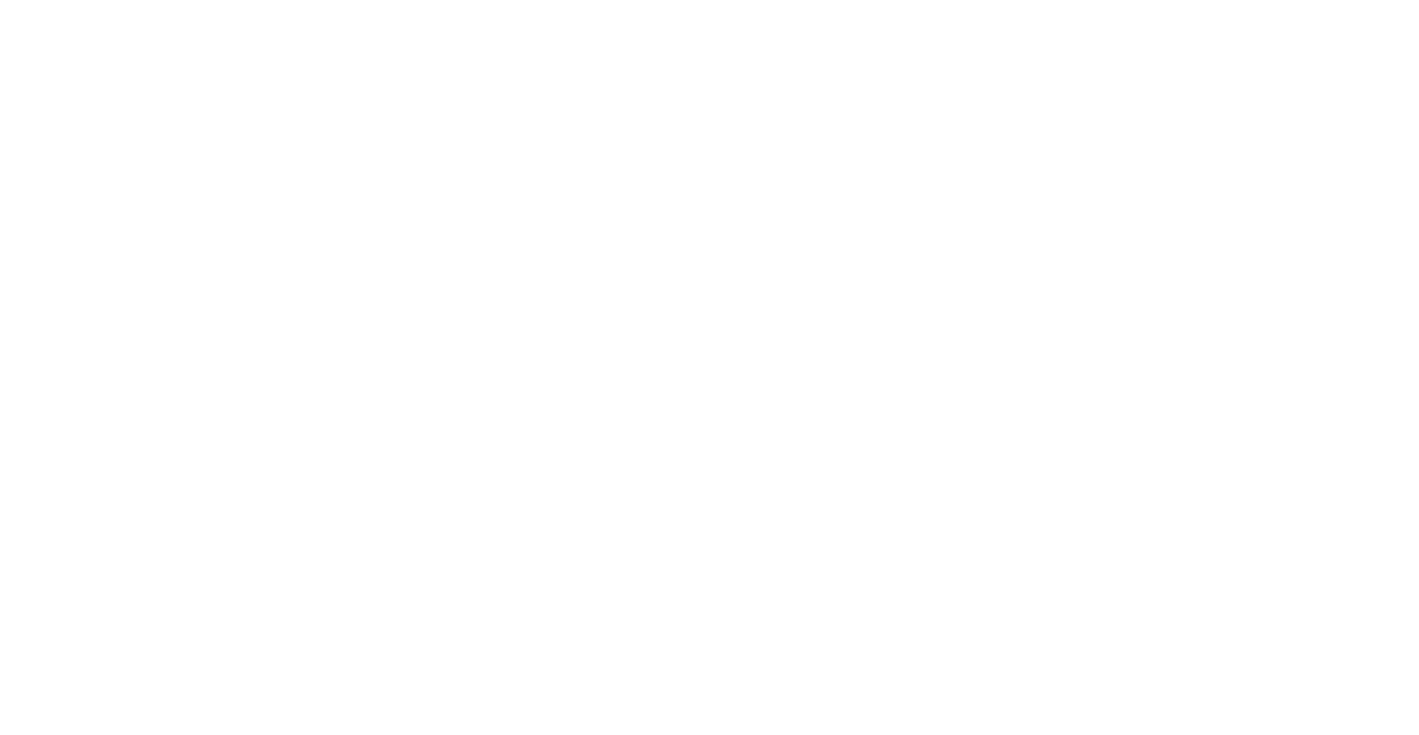 Awards 2020
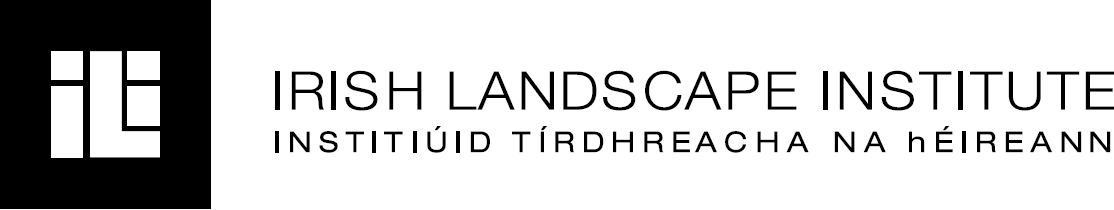 Knockrabo
DERMOT FOLEY LANDSCAPE ARCHITECTS
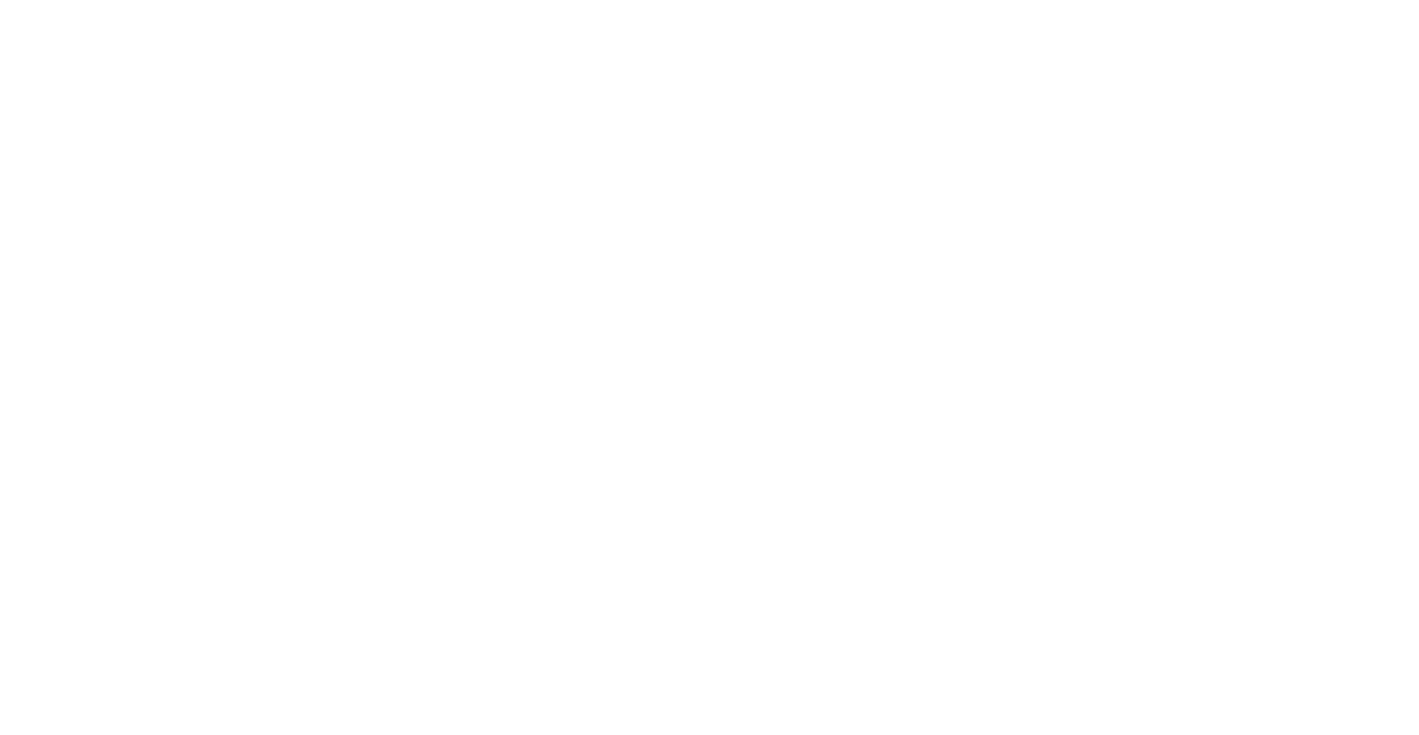 Awards 2020
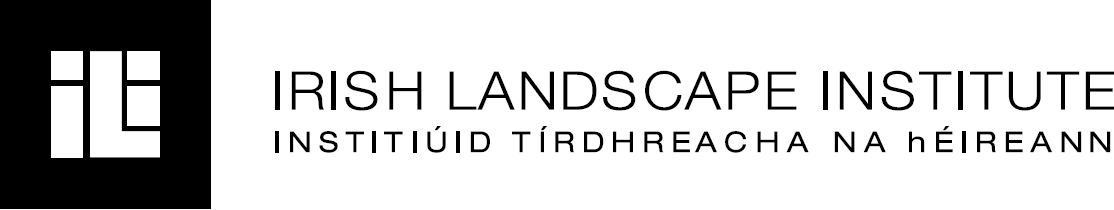 Institutional Development
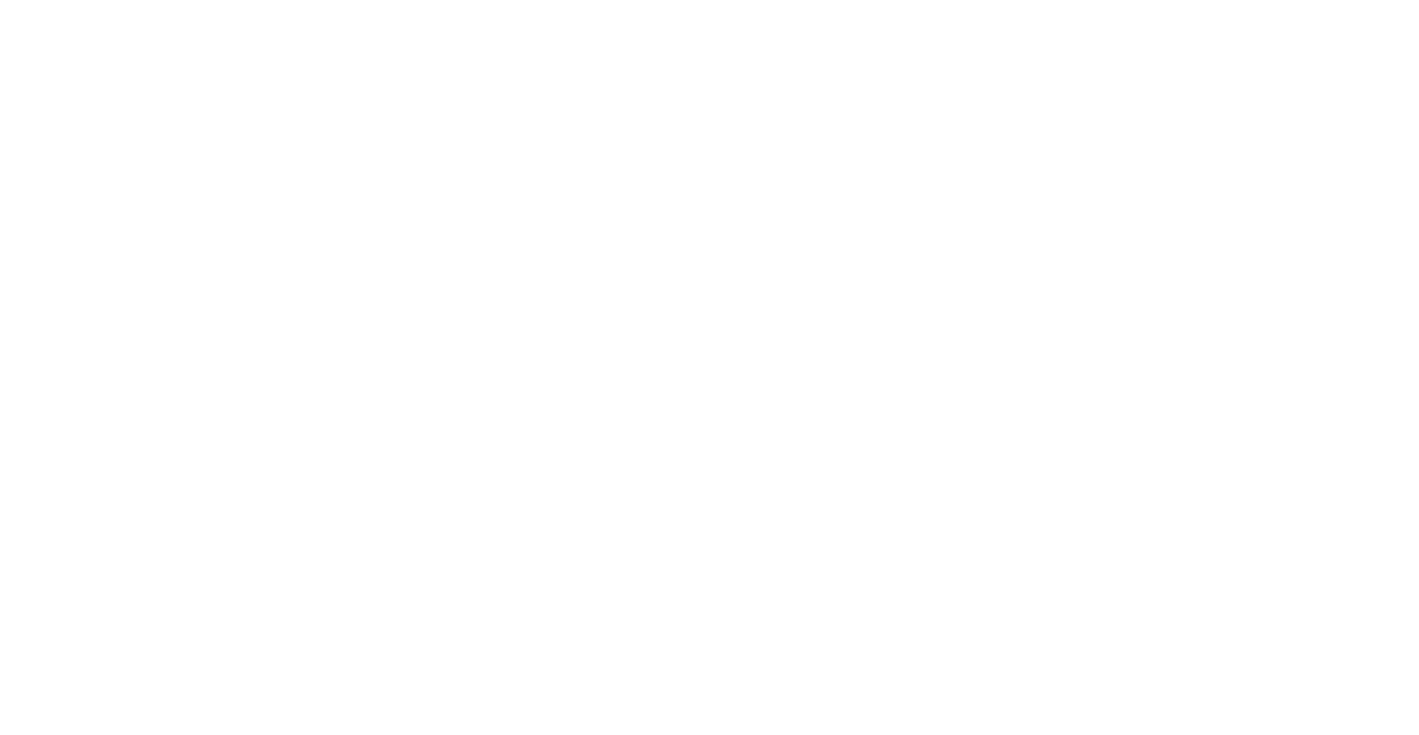 Awards 2020
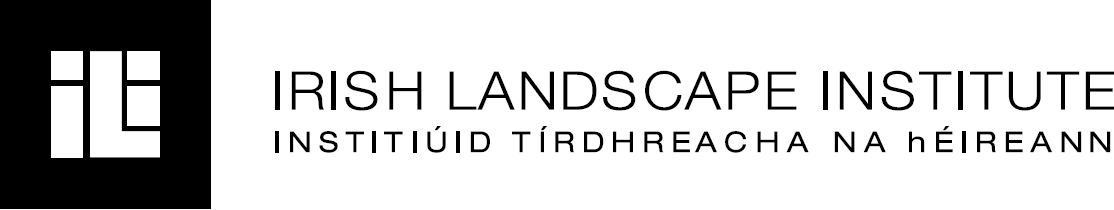 Commended – Christ Church  
BERNARD SEYMOUR LANDSCAPE ARCHITECTS
Awards 2020
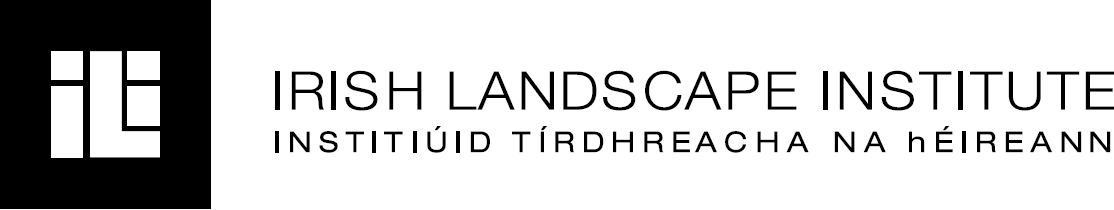 Highly Commended – Curragh Racecourse
DERMOT FOLEY LANDSCAPE ARCHITECTS
Awards 2020
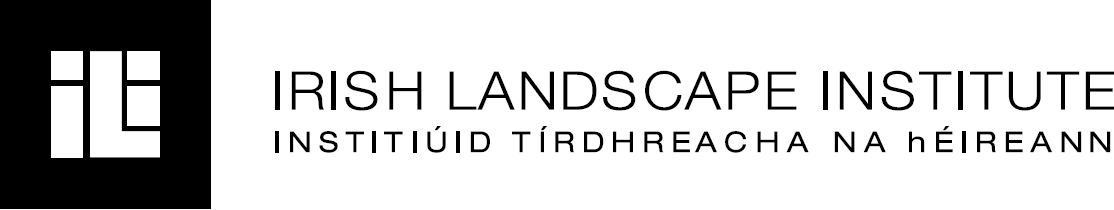 And the winner is…
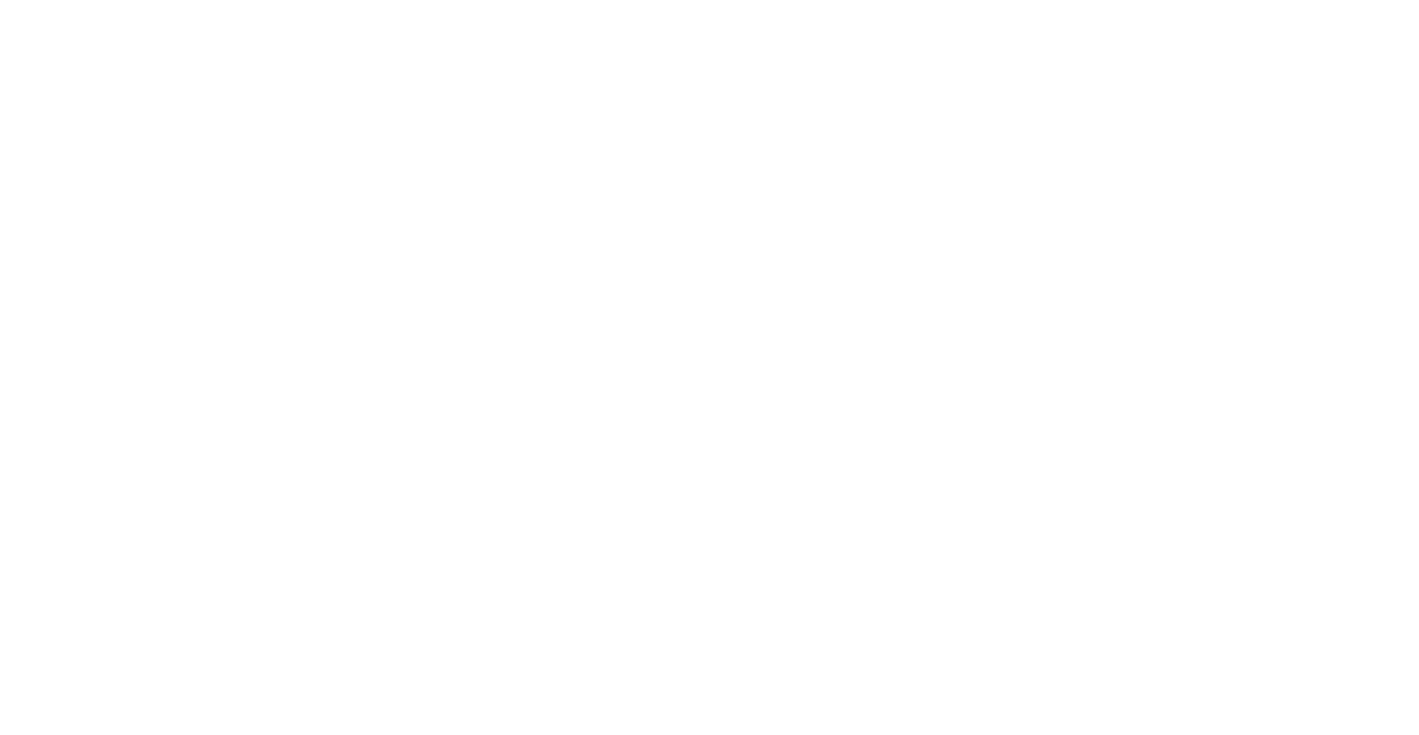 Awards 2020
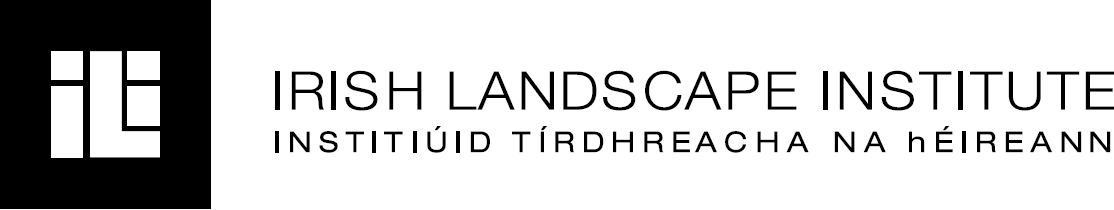 Kings Building
BERNARD SEYMOUR LANDSCAPE ARCHITECTS
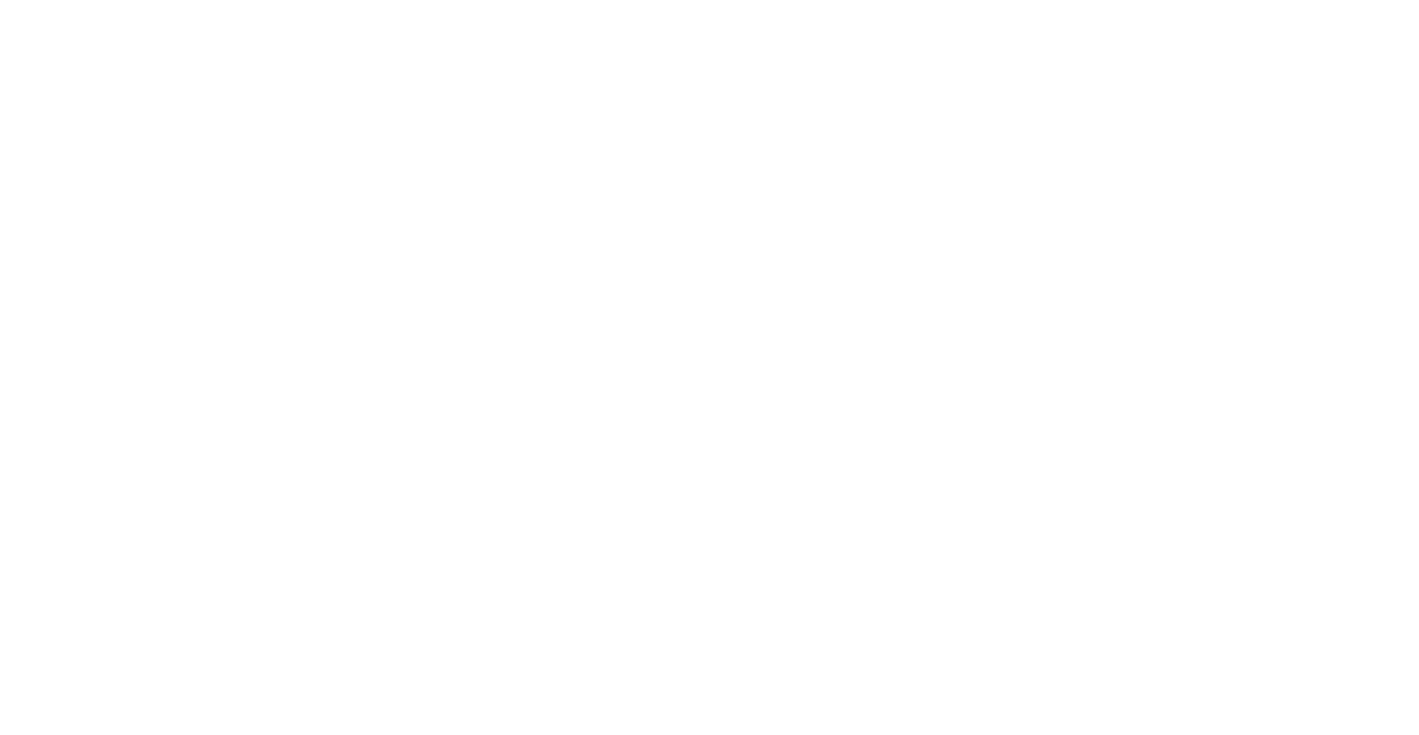 Awards 2020
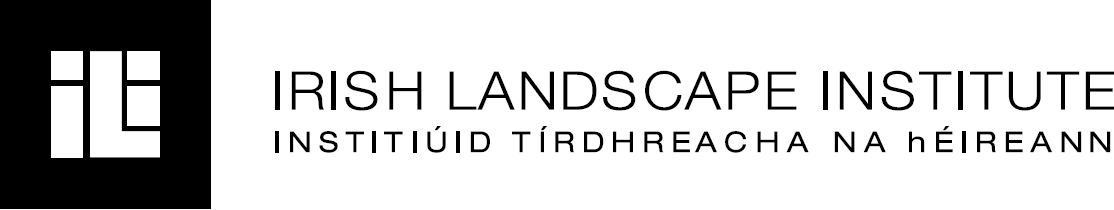 Private Garden
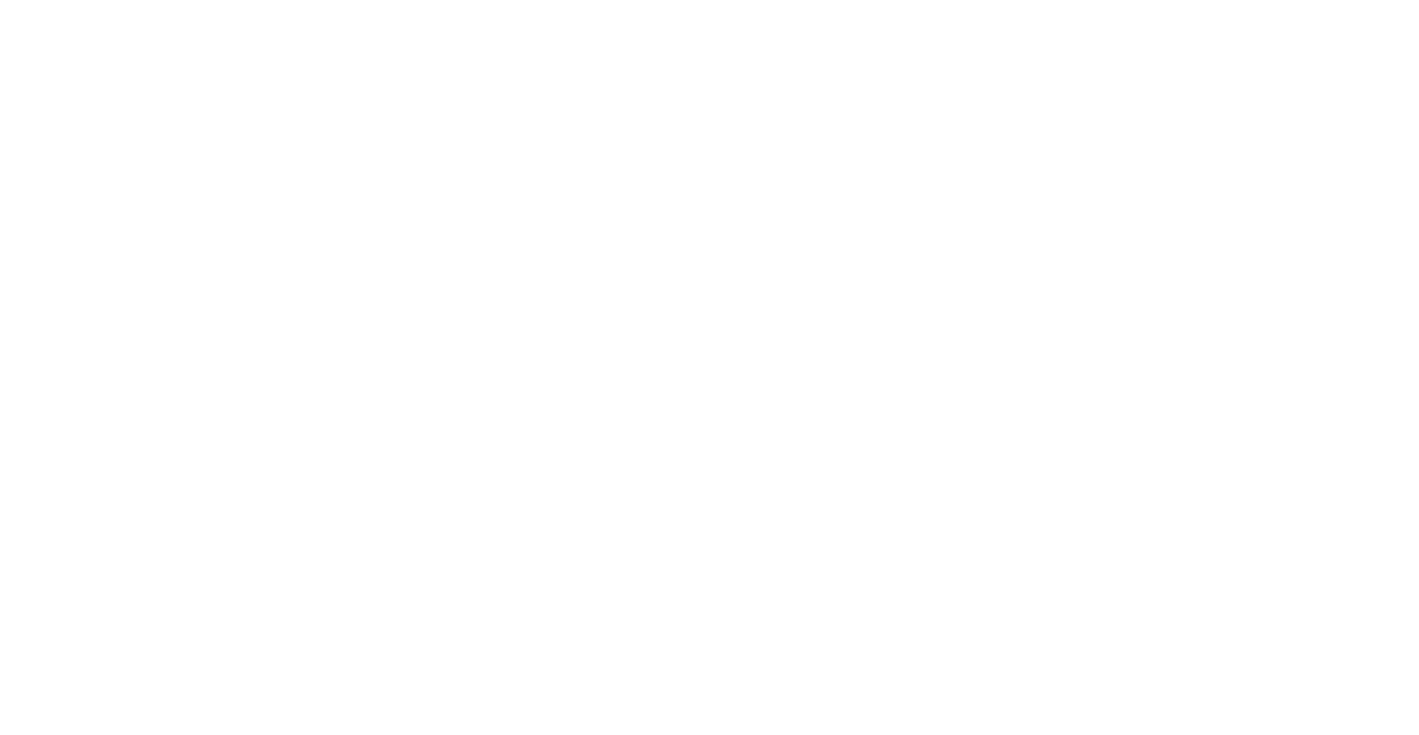 Awards 2020
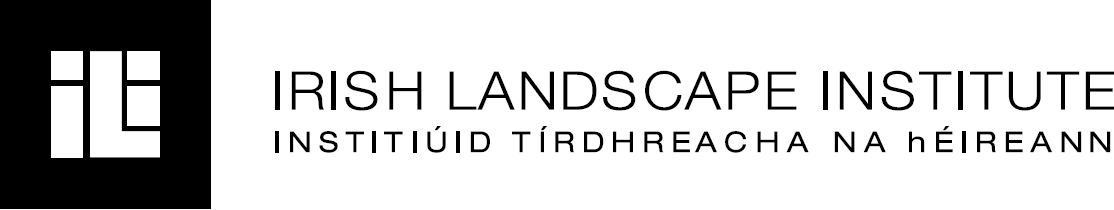 Commended – Gallery Quay  
BERNARD SEYMOUR LANDSCAPE ARCHITECTS
Awards 2020
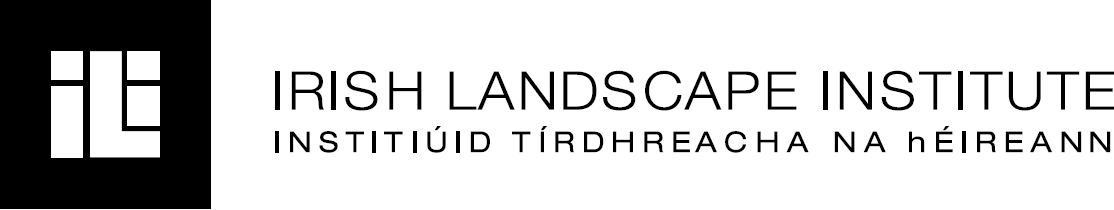 And the joint winners are…
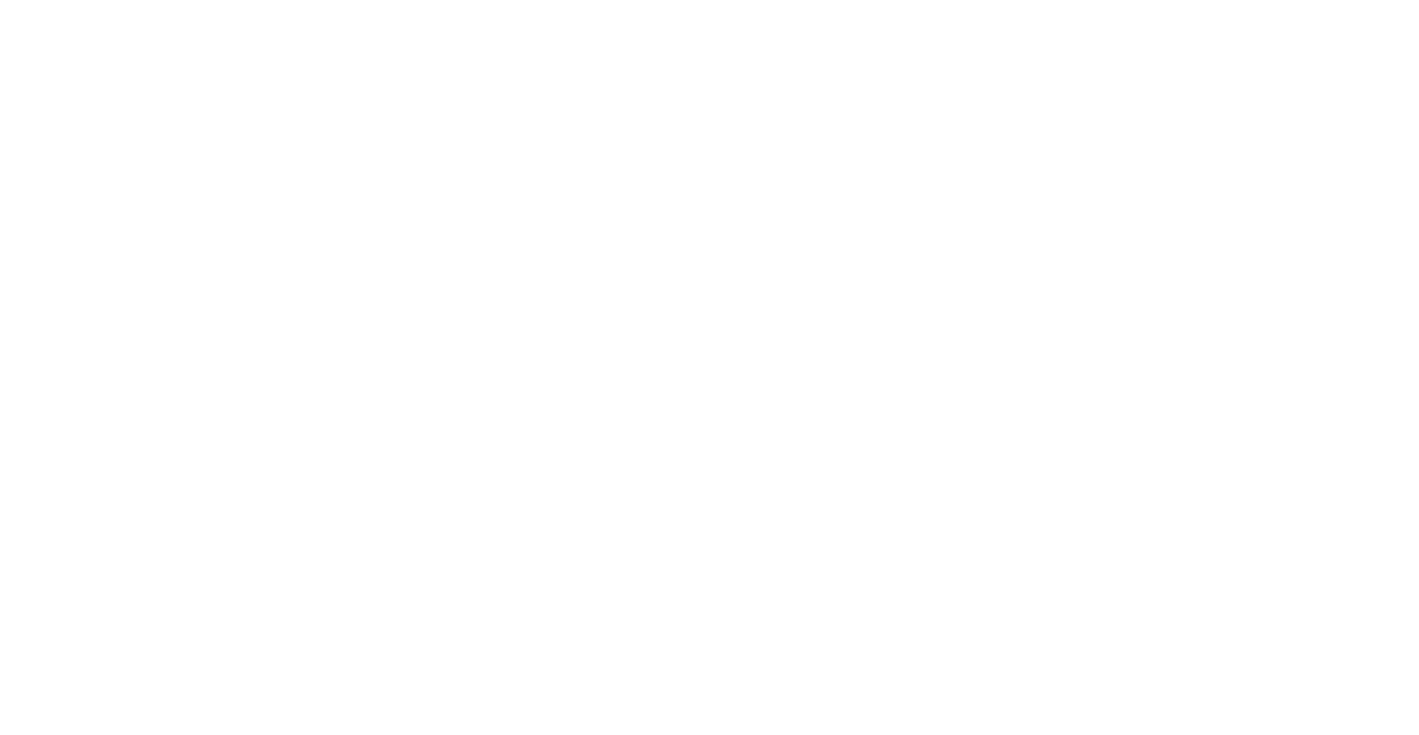 Awards 2020
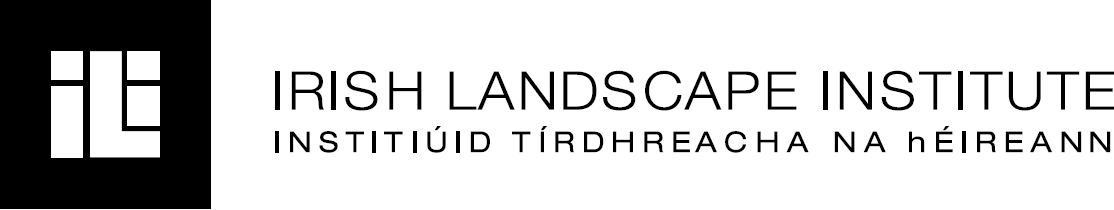 Grounded 
REALISE 
and Natural Swimming Pool
CATHAL O’MEARA
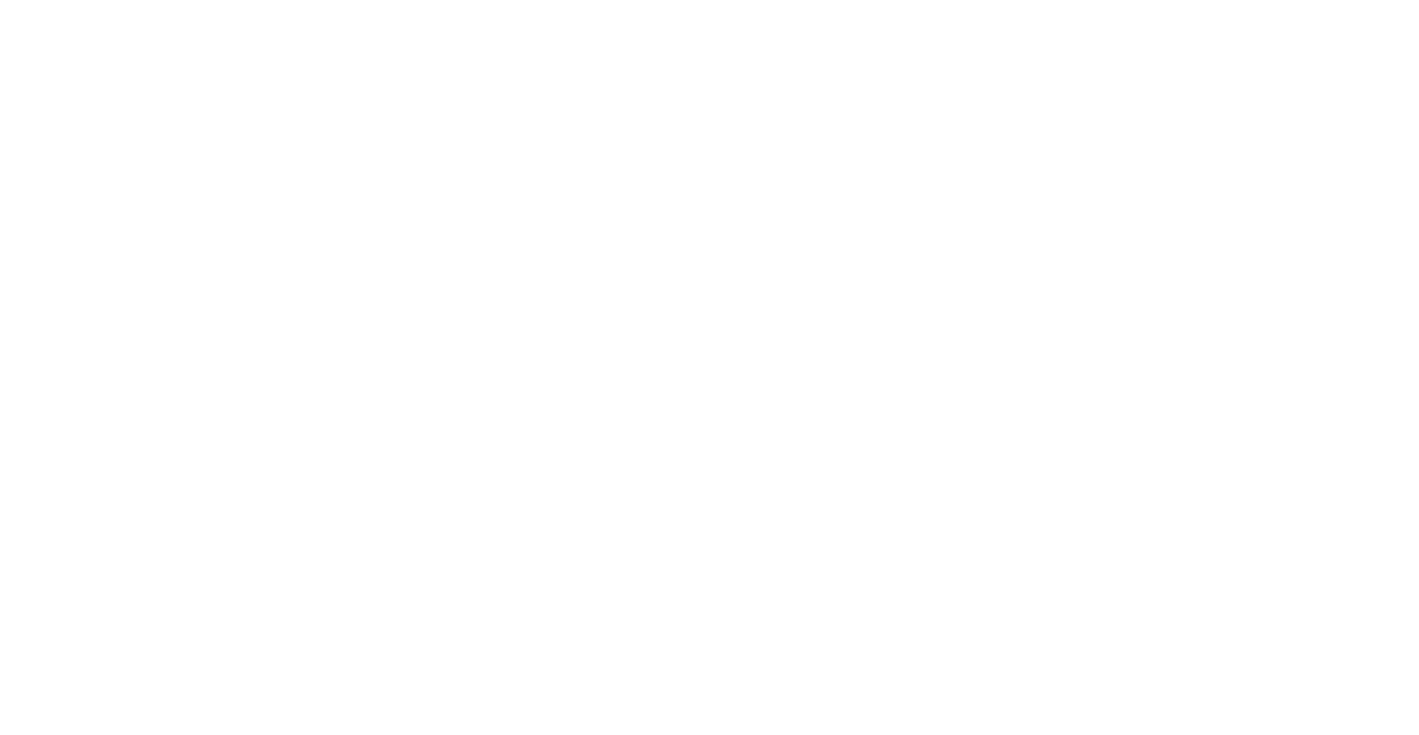 Awards 2020
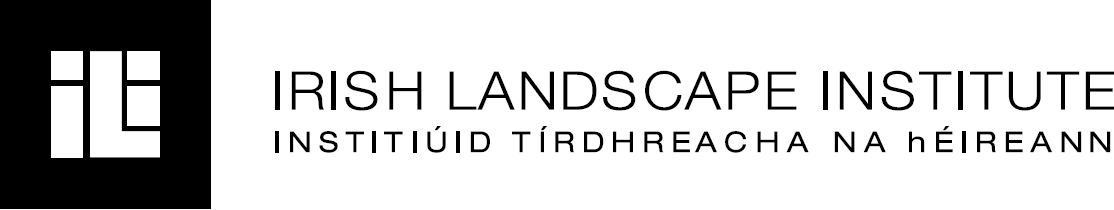 Heritage Landscape
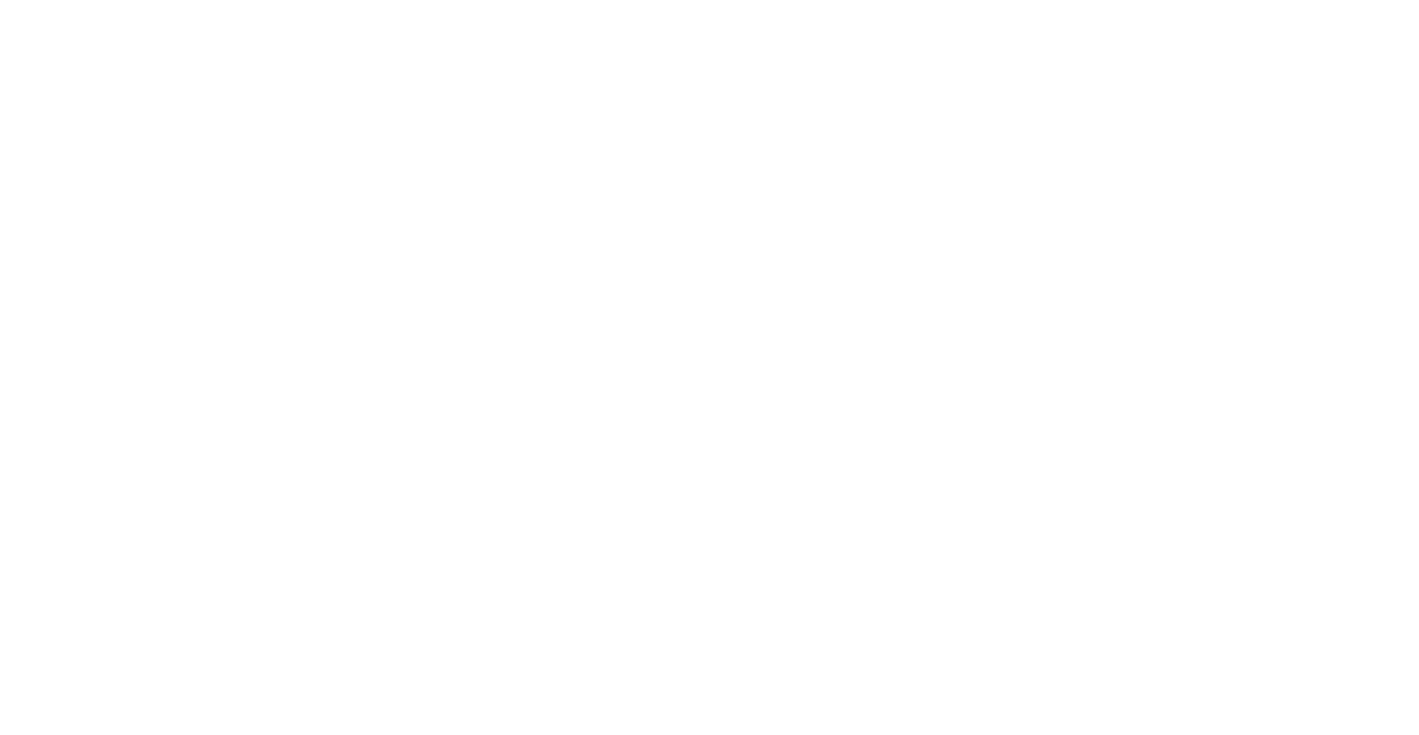 Awards 2020
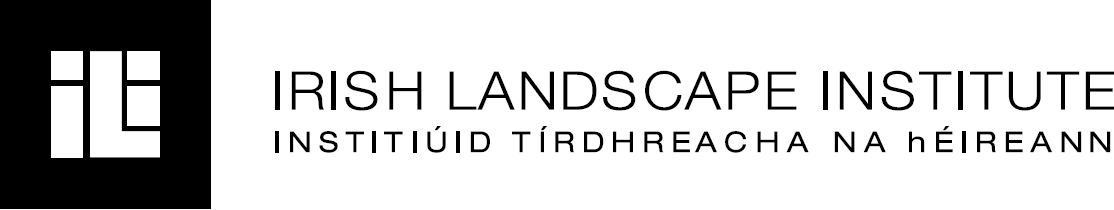 Commended – St Luke’s Graveyard  
BERNARD SEYMOUR LANDSCAPE ARCHITECTS
Awards 2020
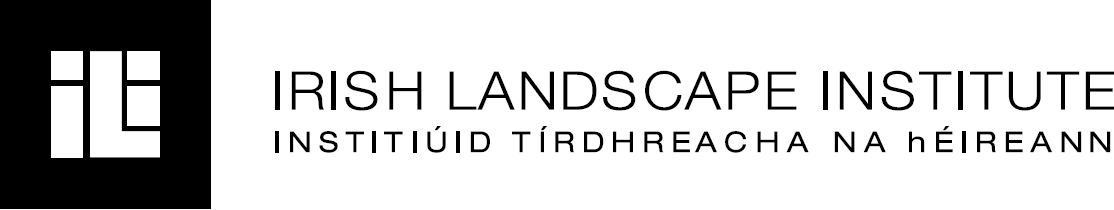 Highly Commended – St Audoen’s Park
DERMOT FOLEY LANDSCAPE ARCHITECTS
Awards 2020
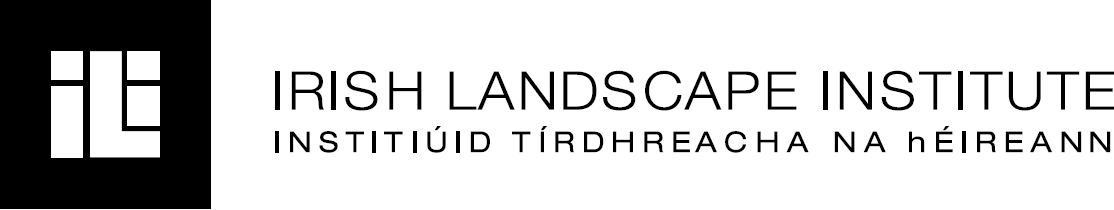 And the winner is…
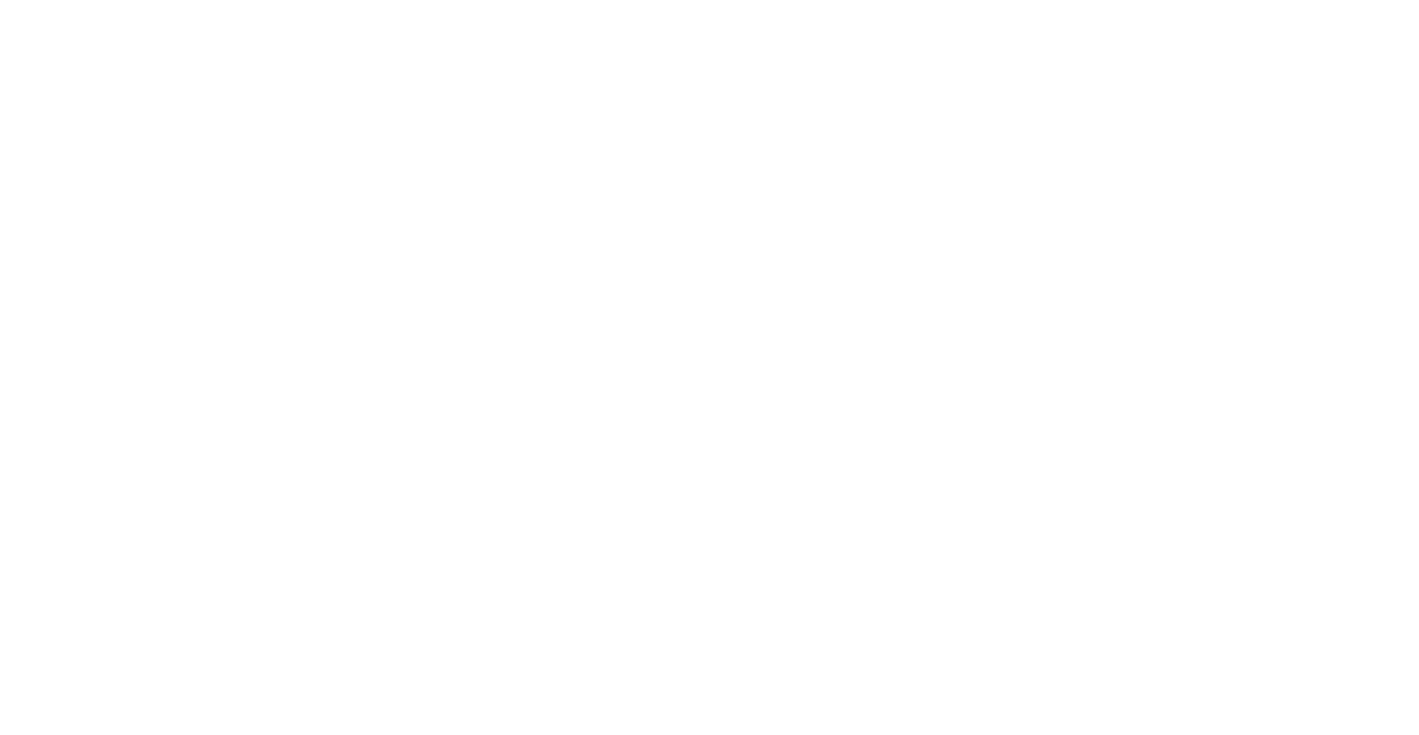 Awards 2020
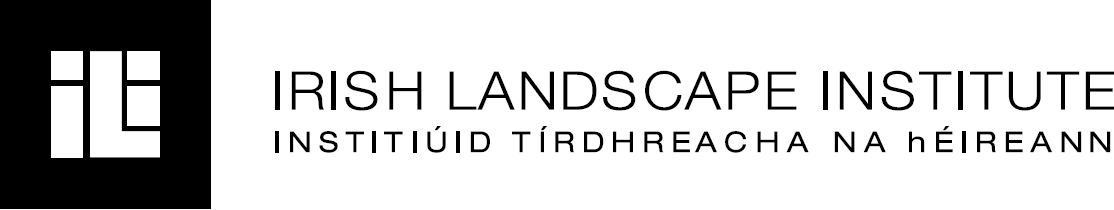 Hillsborough Castle Gardens  
THE PAUL HOGARTH COMPANY
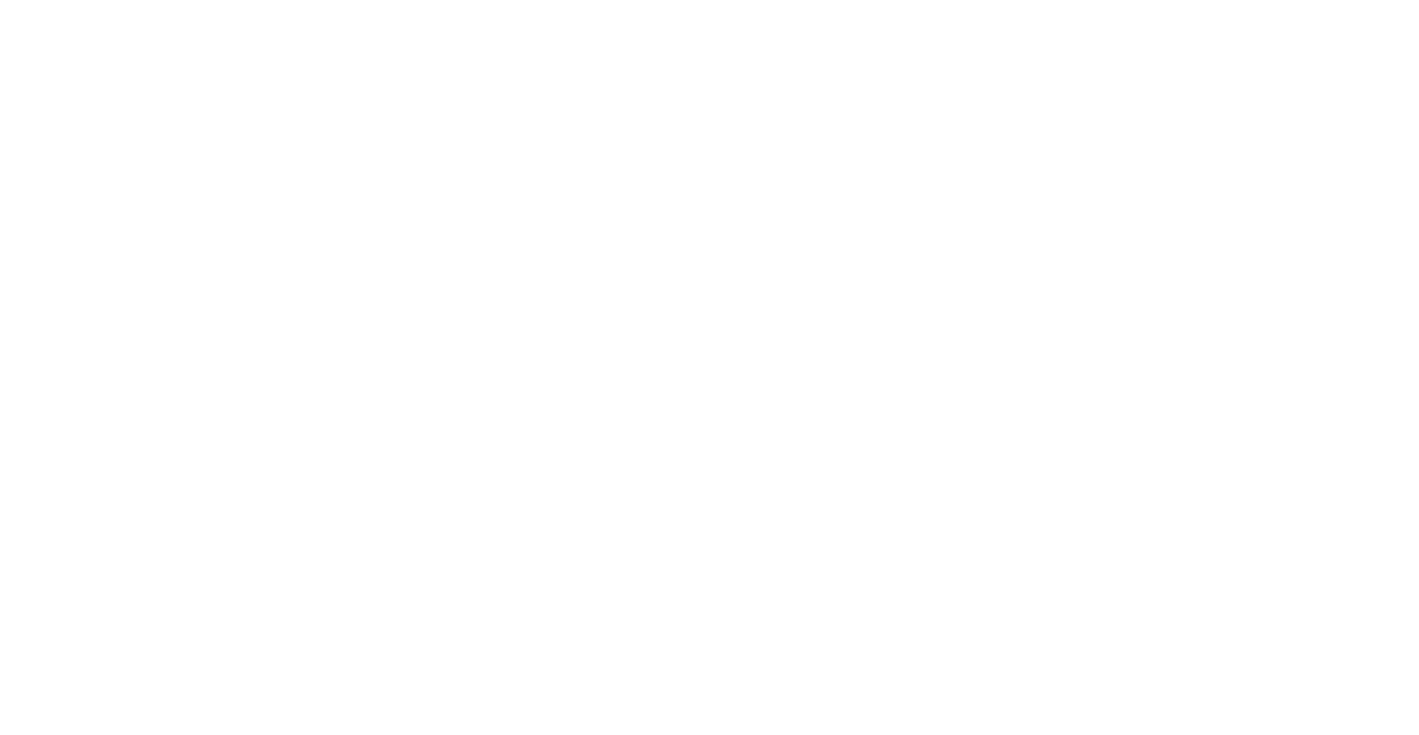 Awards 2020
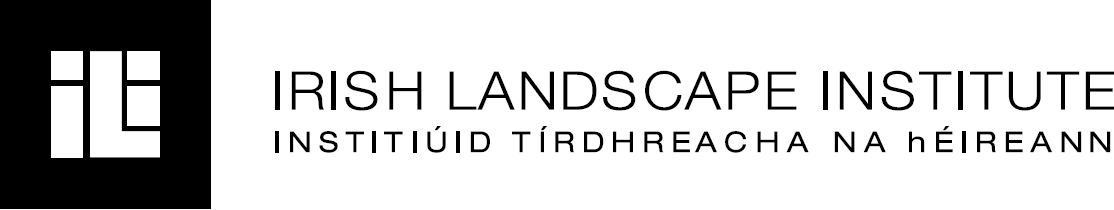 Landscape Theory, Policy and Management
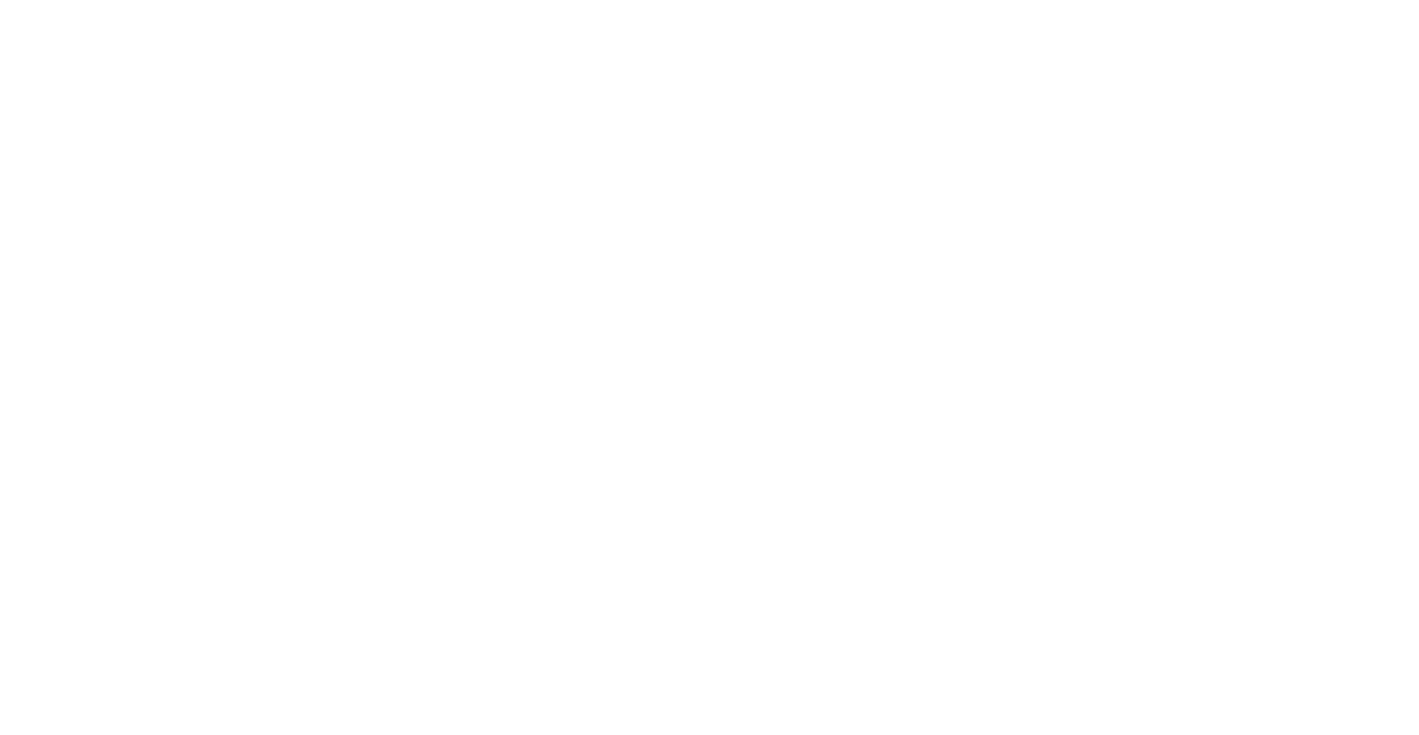 Awards 2020
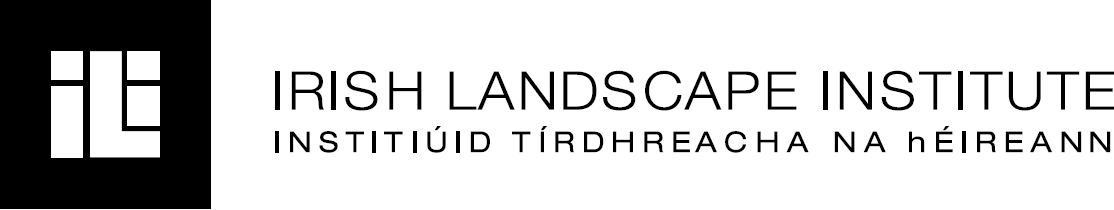 Commended – UCD Eco-Health
AIT URBANISM
Awards 2020
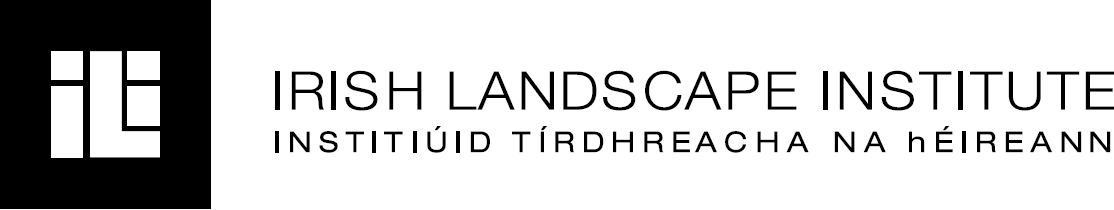 Highly Commended – Muscrai Heritage Plan 
RESEARCH AND DIG
Awards 2020
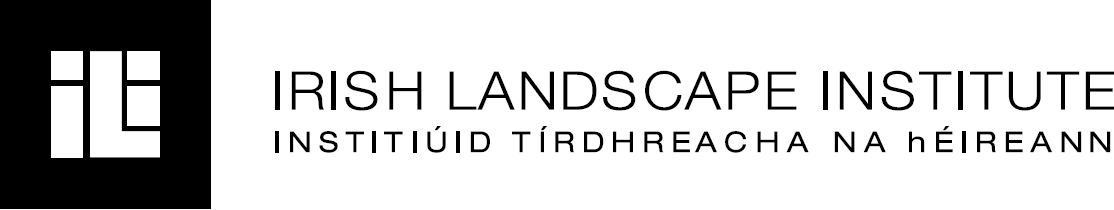 And the winner is…
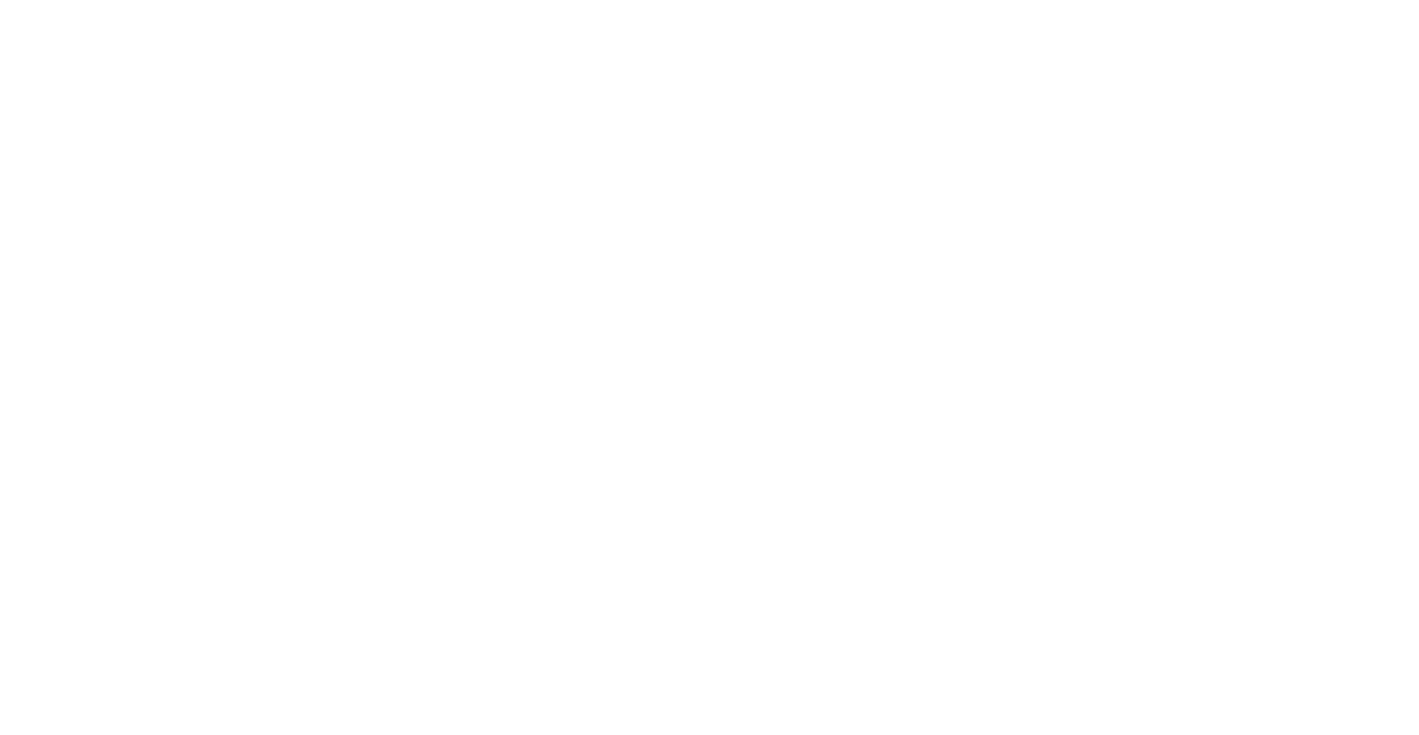 Awards 2020
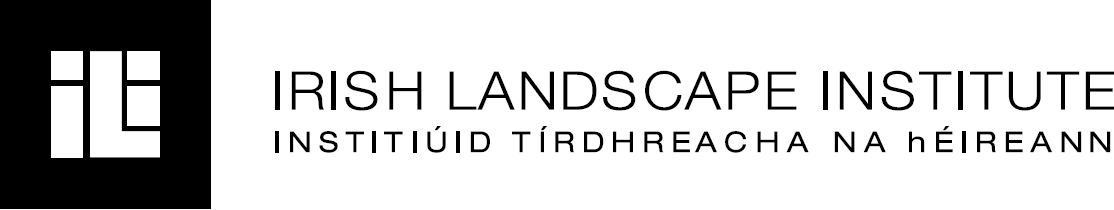 Parnell Square Cultural Quarter
BERNARD SEYMOUR LANDSCAPE ARCHITECTS
Awards 2020
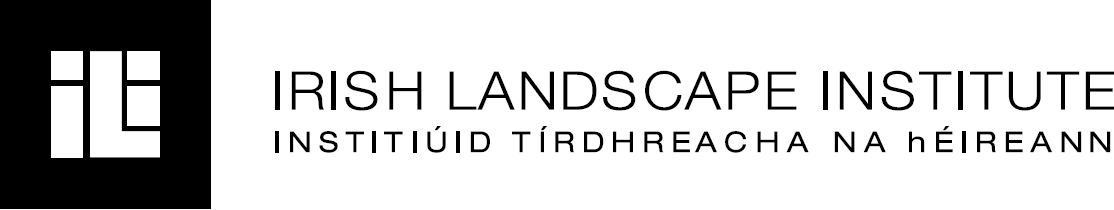 Diane Nickels Memorial Award
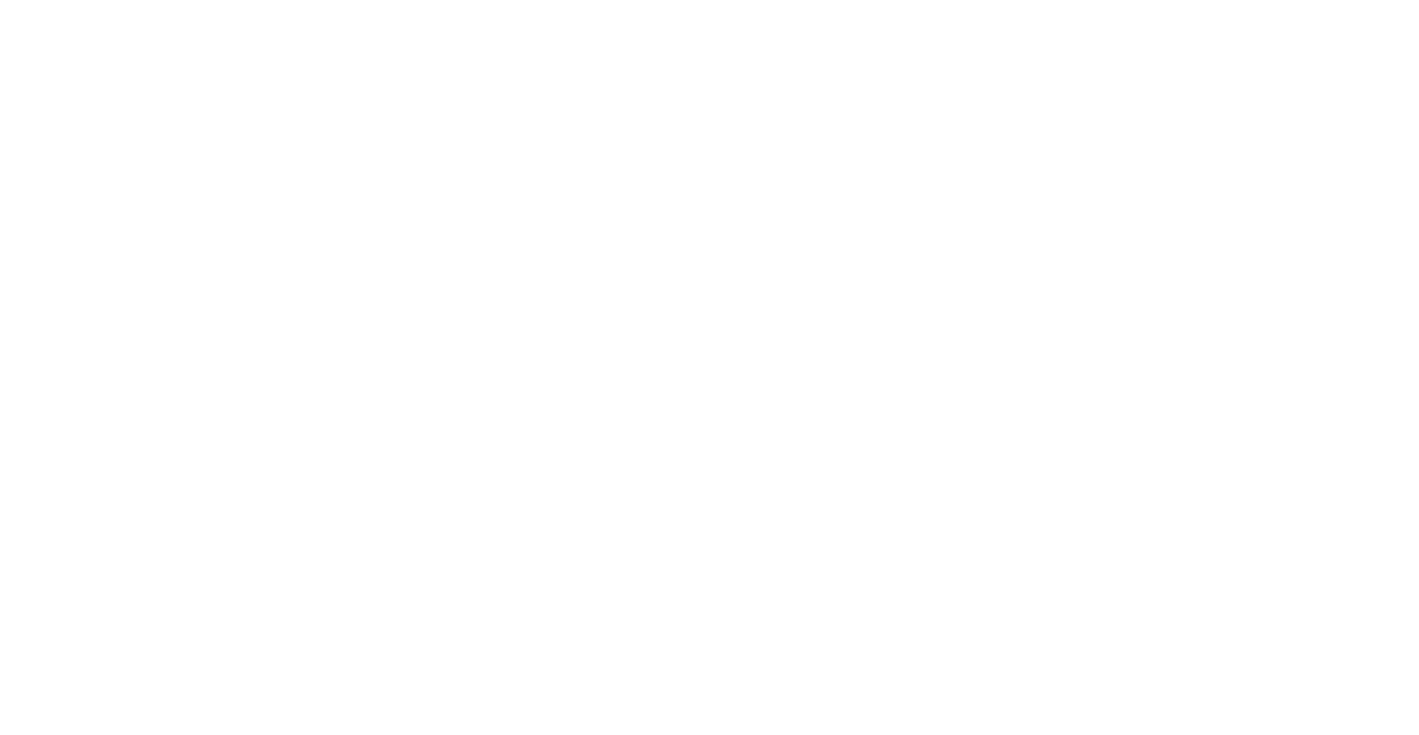 Awards 2020
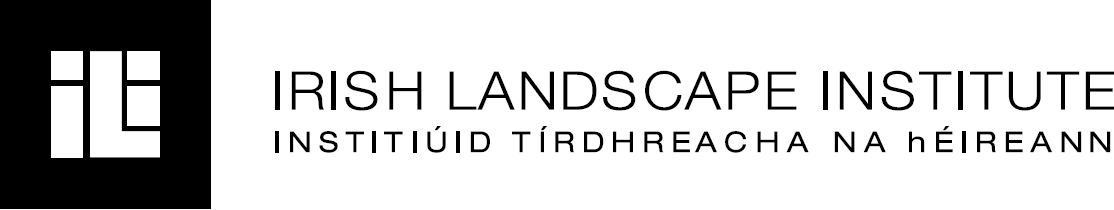 And the winner is…
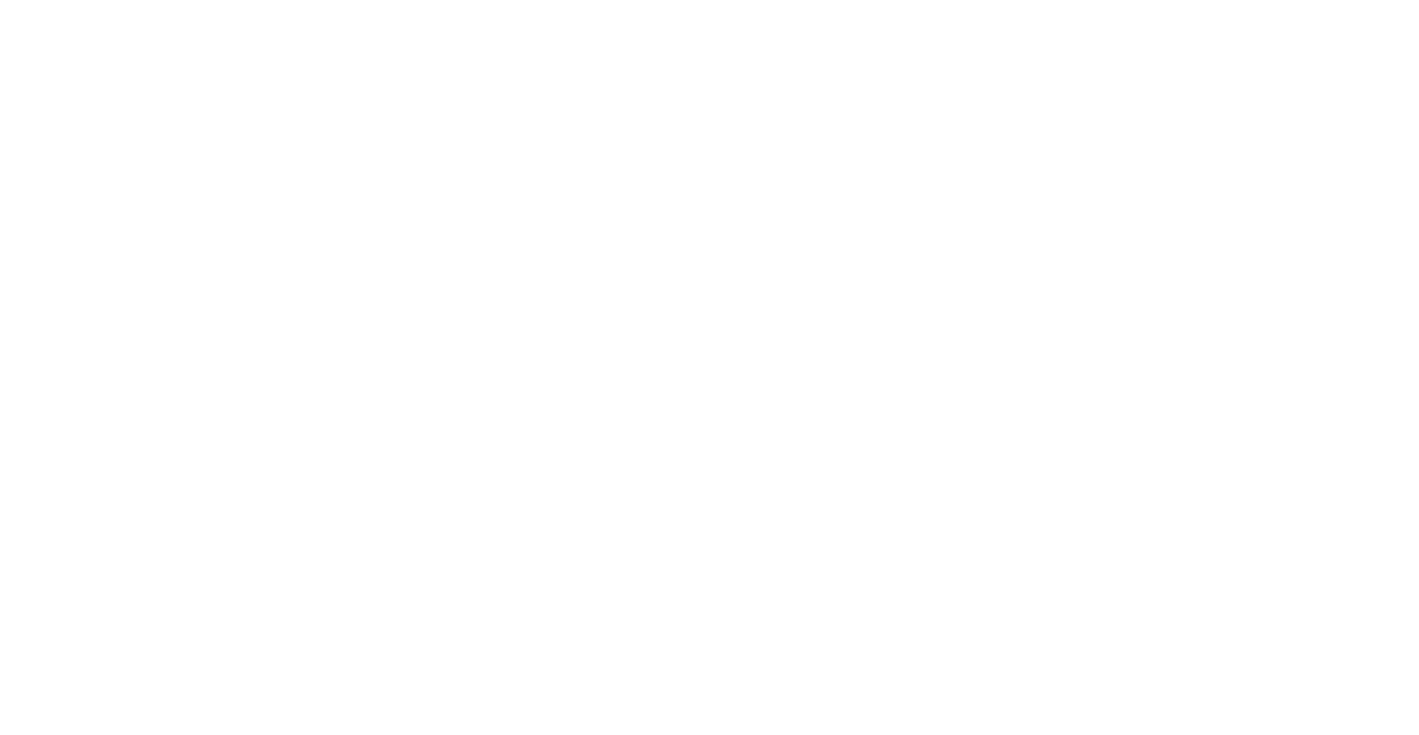 Awards 2020
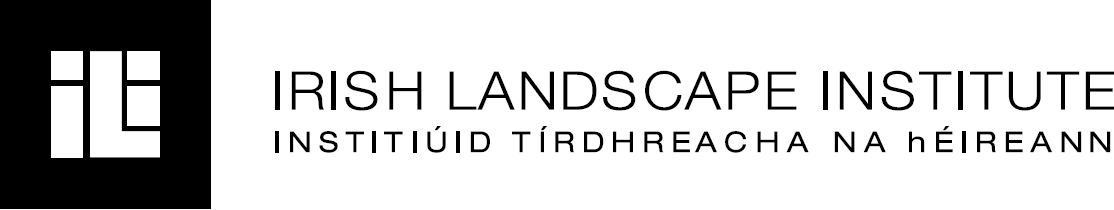 Travelogue La Rochelle 
PETER HUTCHINSON
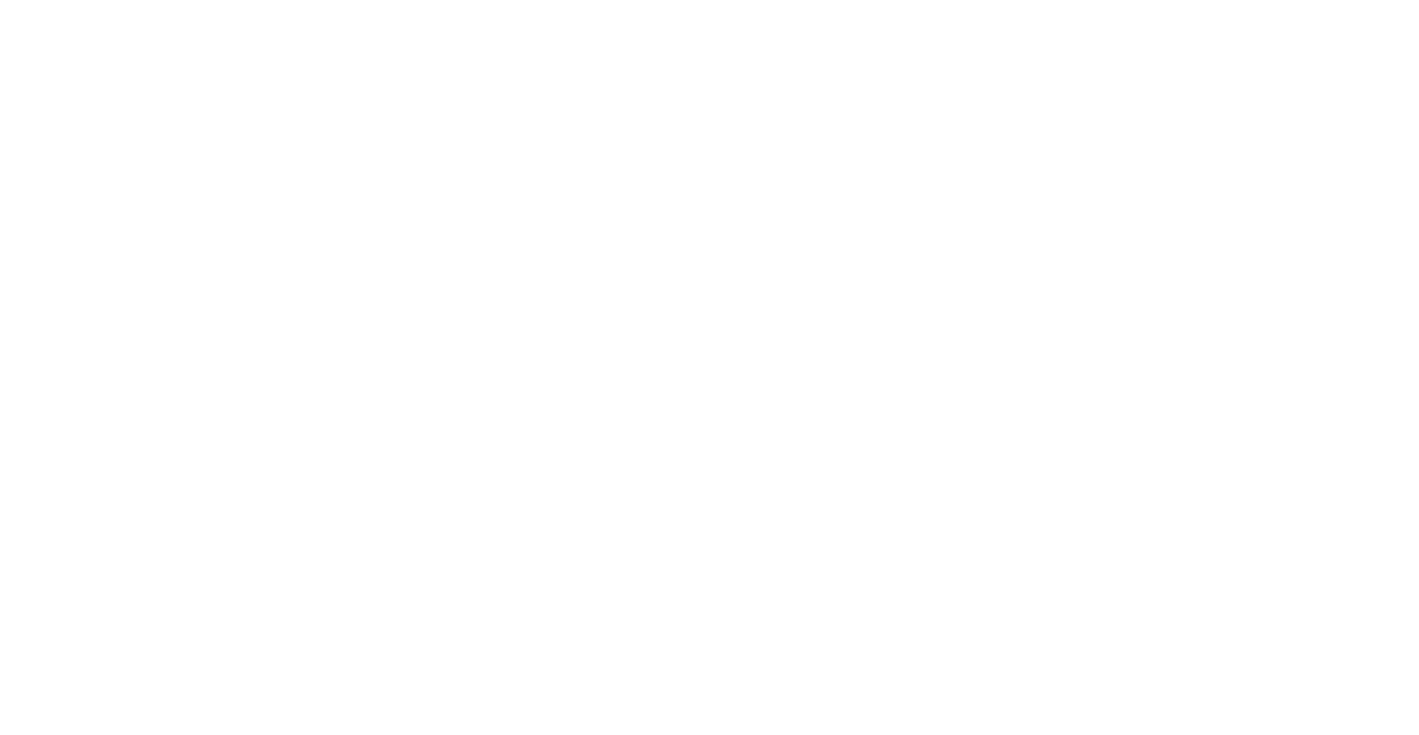 Awards 2020
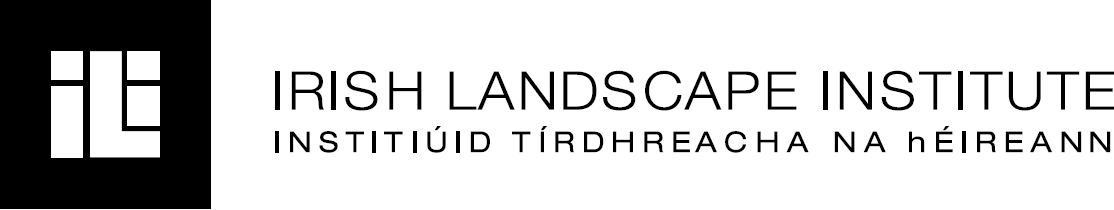 Overseas Project
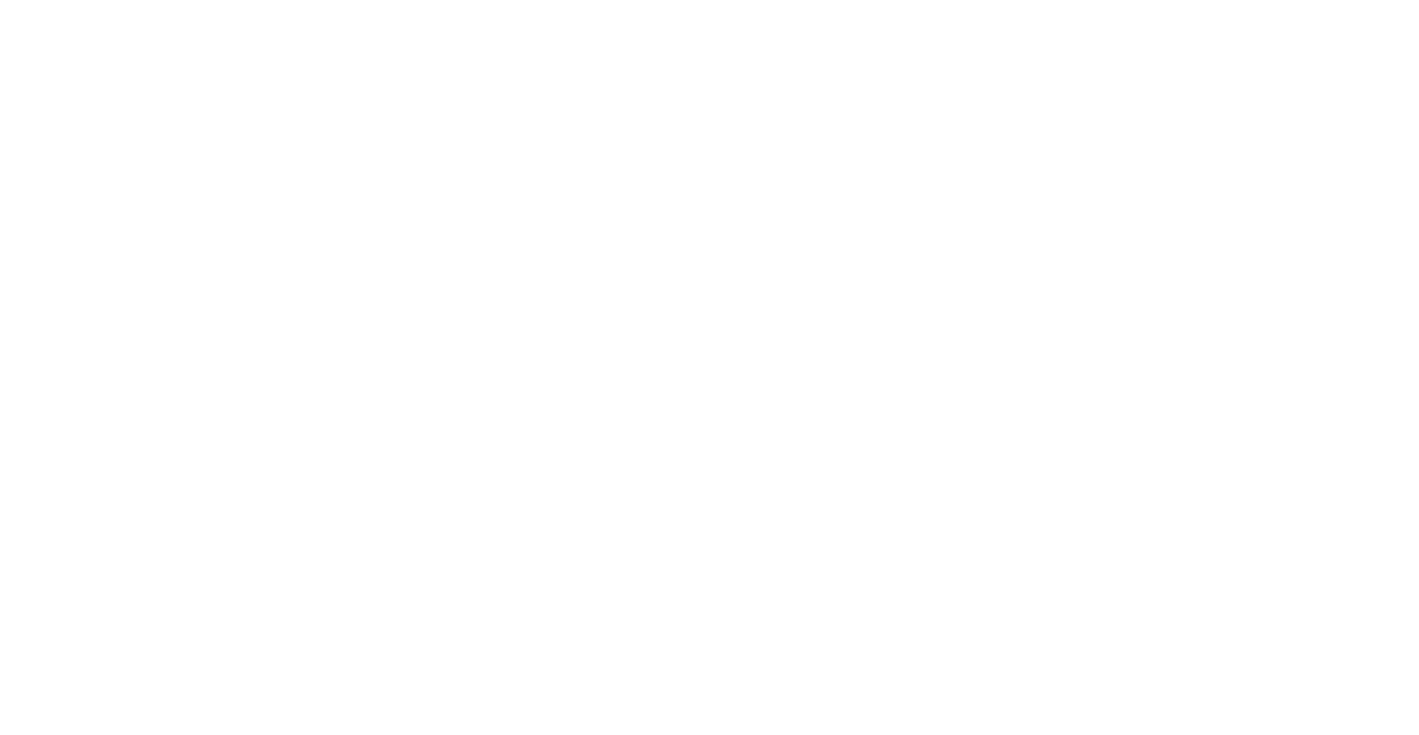 Awards 2020
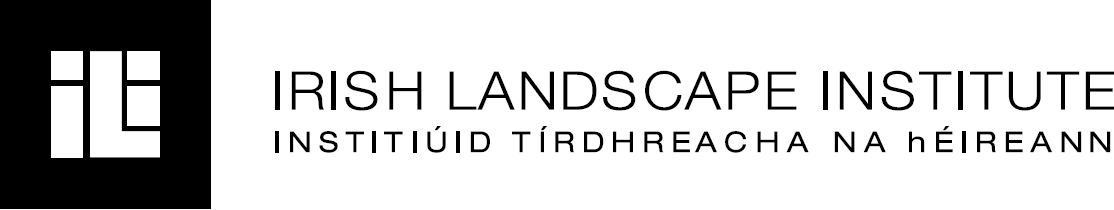 And the winner is…
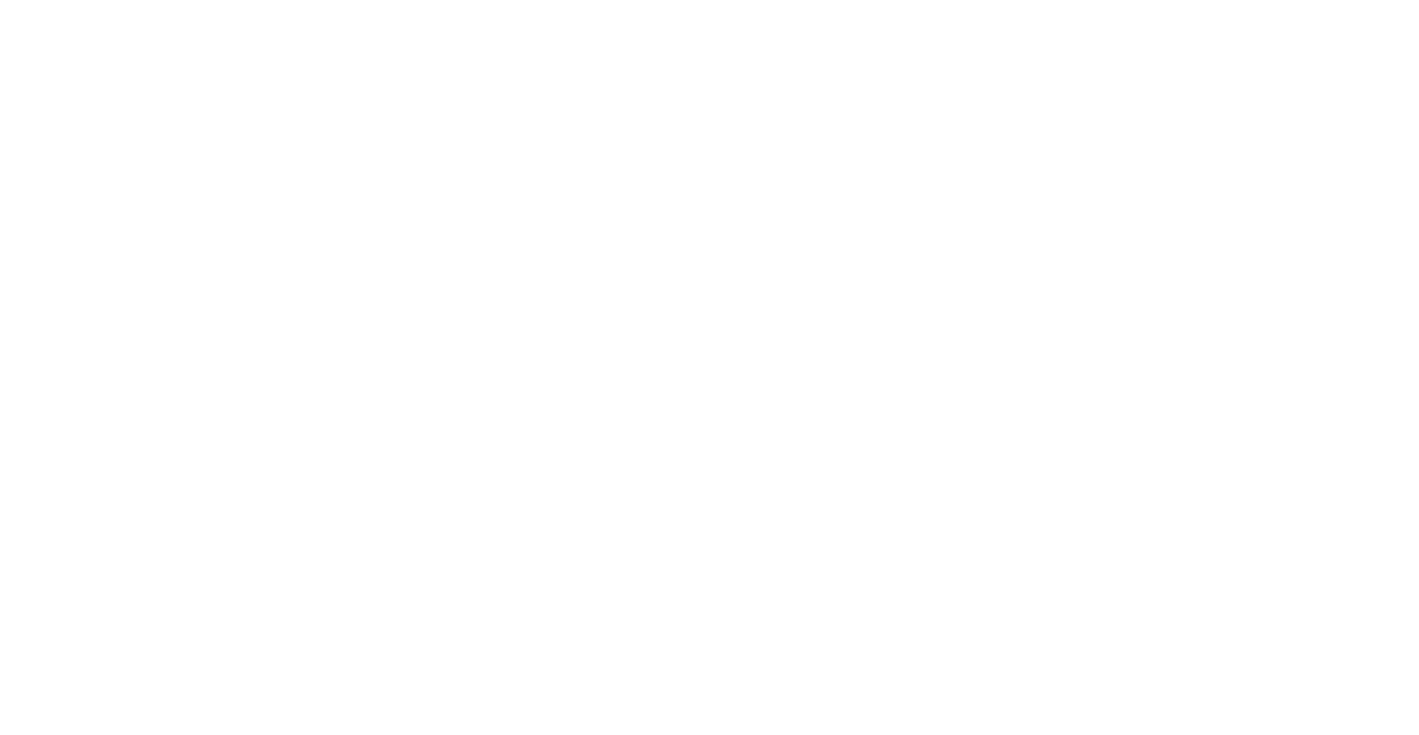 Awards 2020
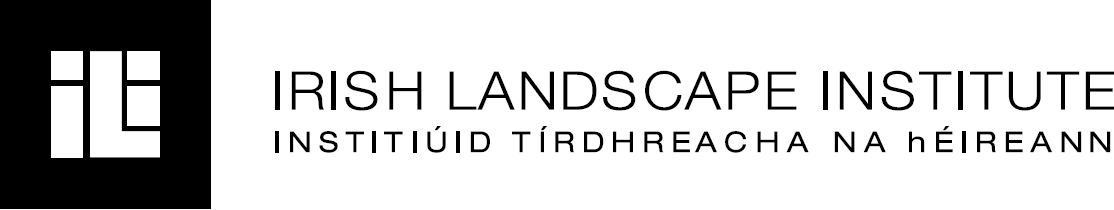 Santander Digital Hub   
MURRAY & ASSOCIATES
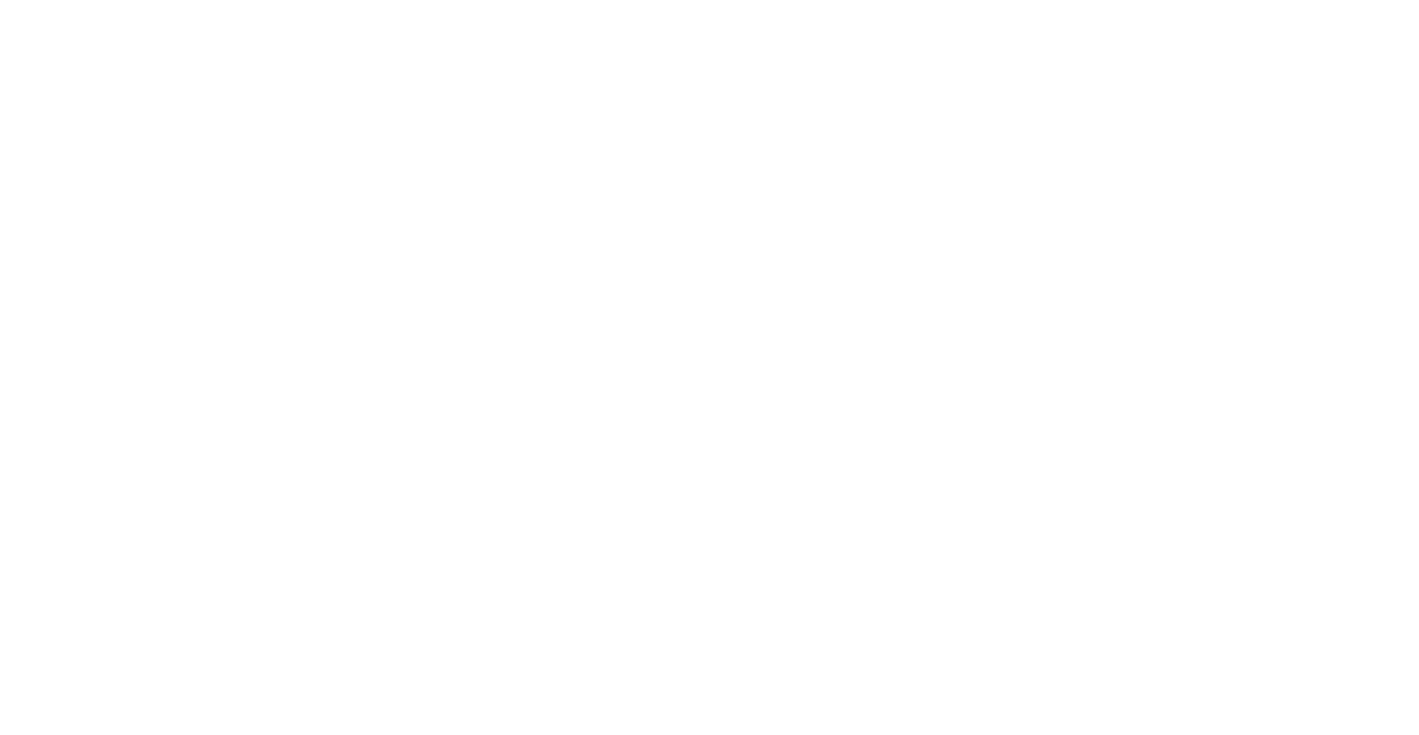 Awards 2020
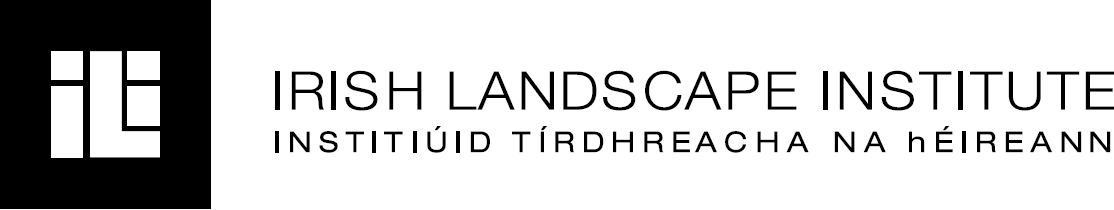 Landscape Planning
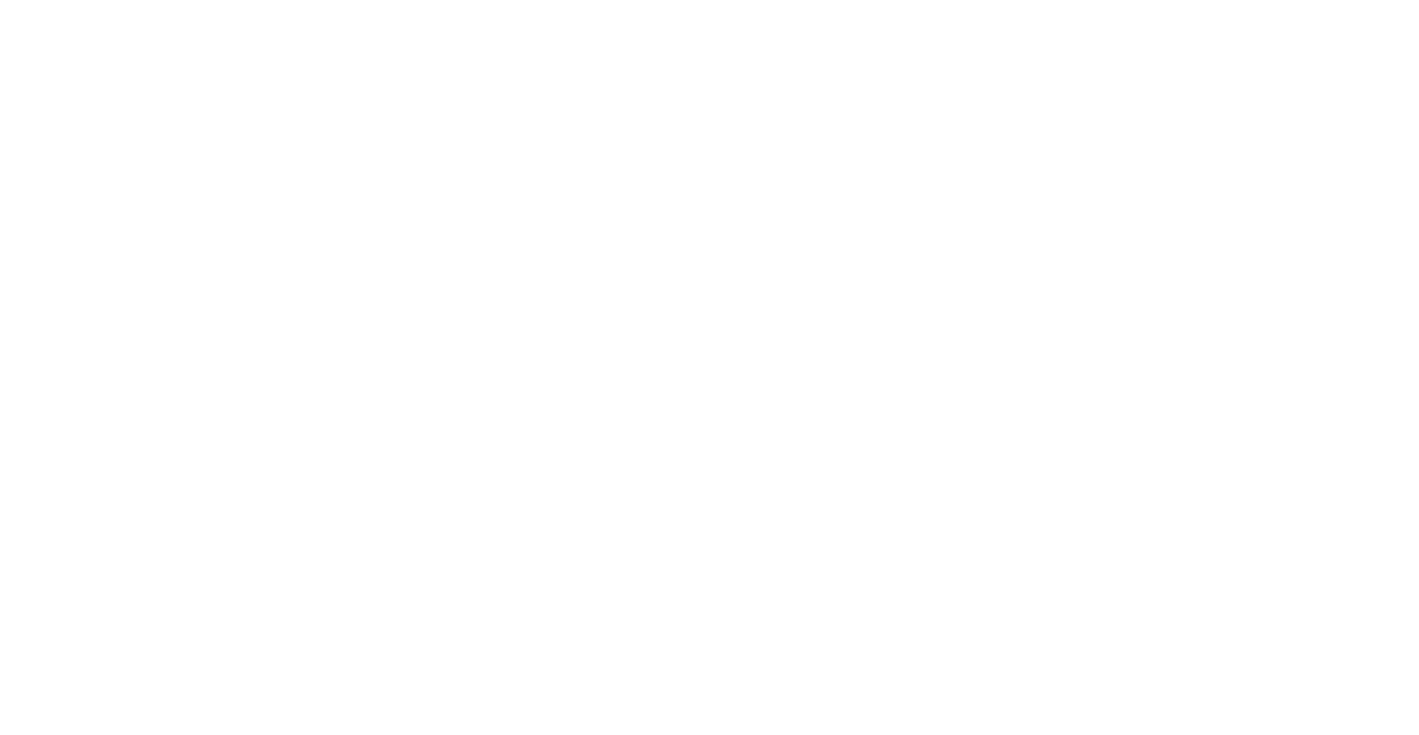 Awards 2020
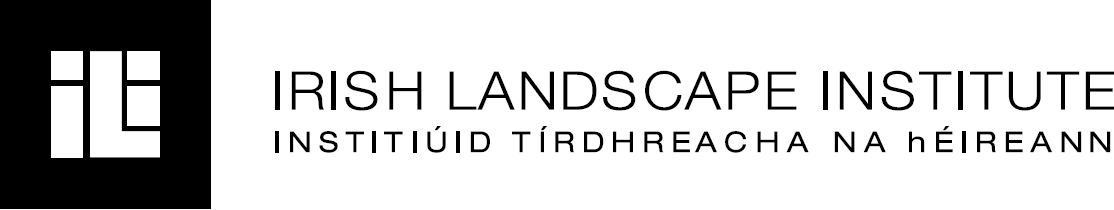 Commended – Galway Masterplan
DERMOT FOLEY LANDSCAPE ARCHITECTS
Awards 2020
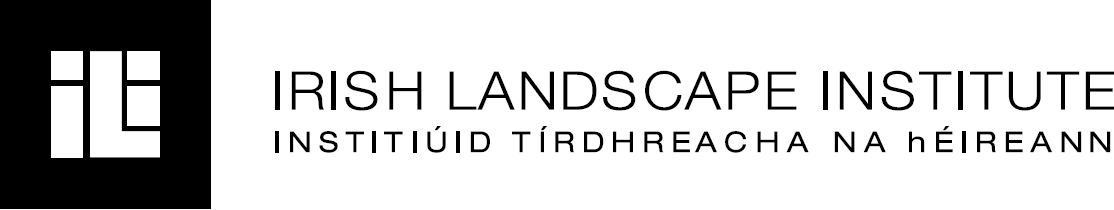 Highly Commended – Greystones Public Realm
THE PAUL HOGARTH COMPANY
Awards 2020
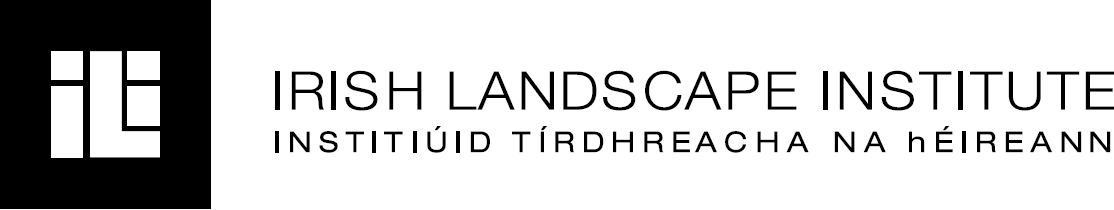 And the winner is…
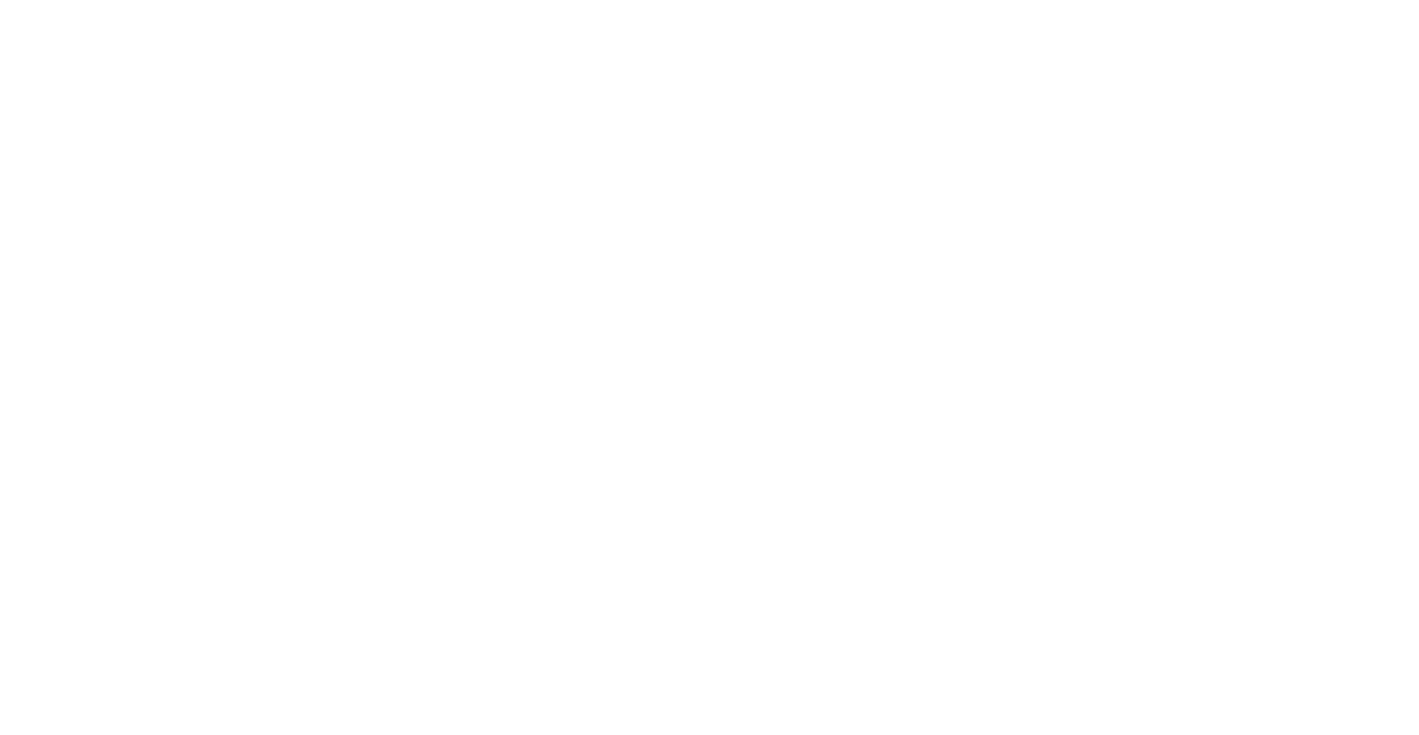 Awards 2020
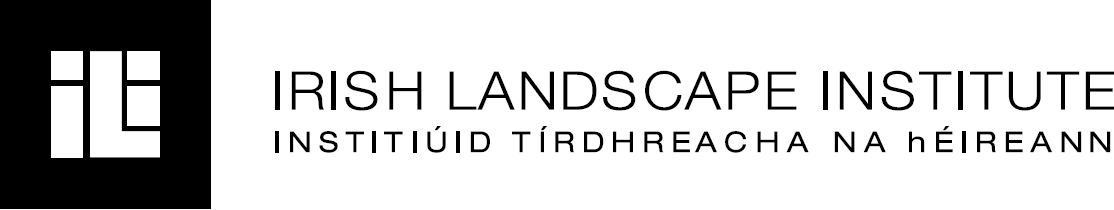 NEIC Greening Strategy
AIT URBANISM
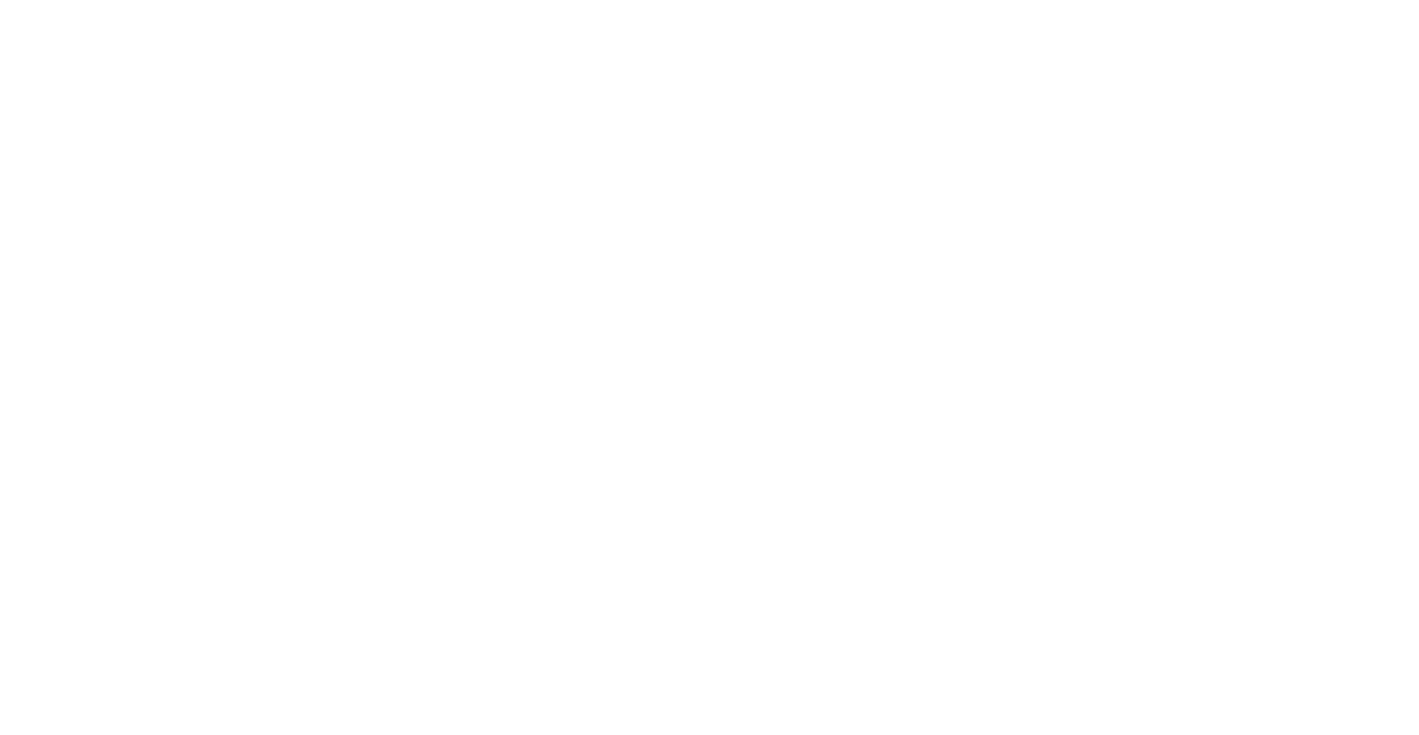 Awards 2020
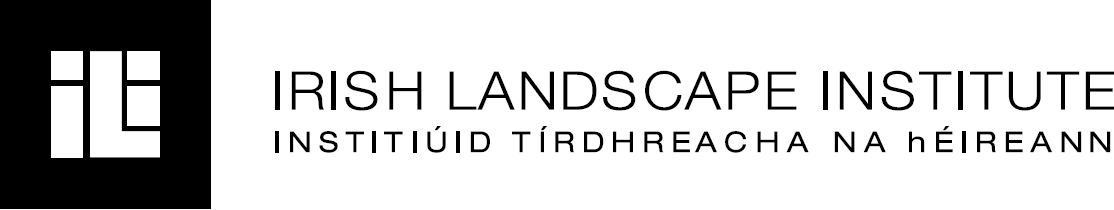 Research Projects and Publications
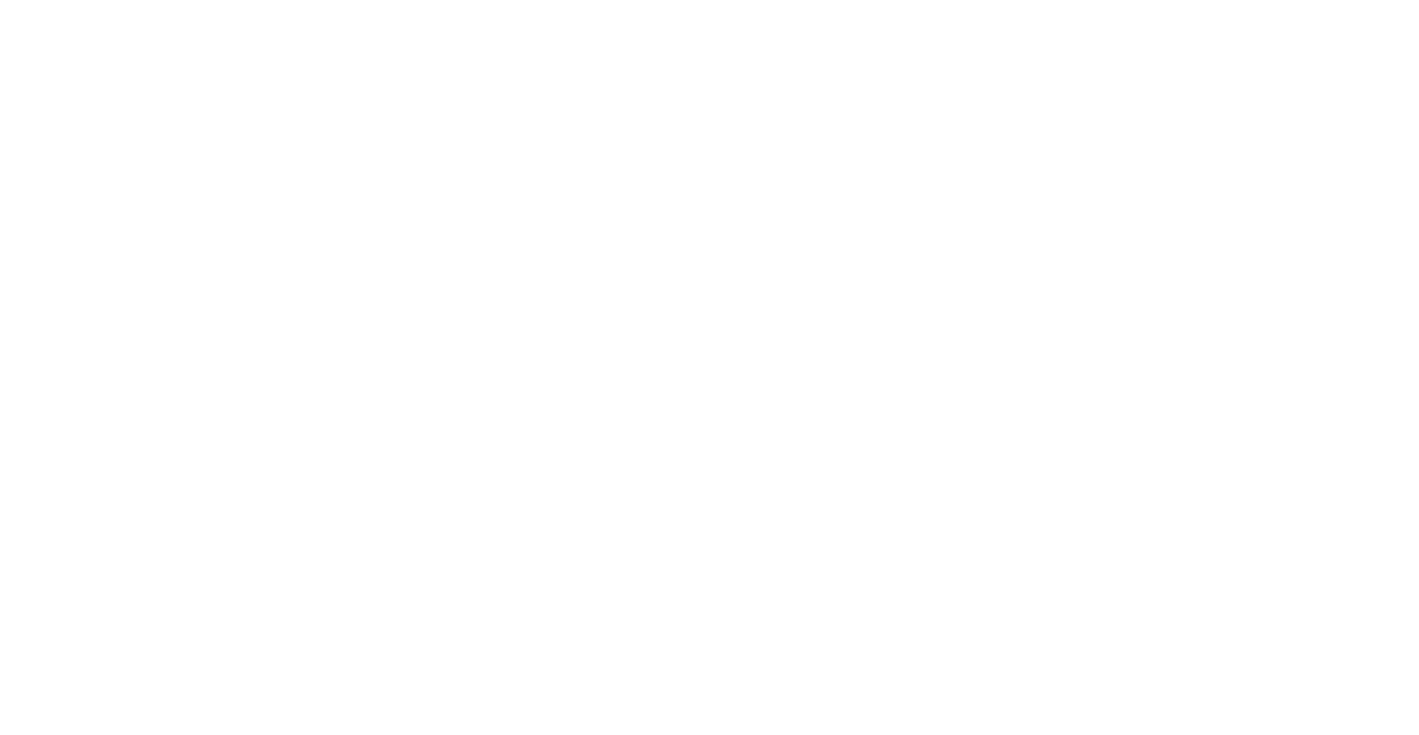 Awards 2020
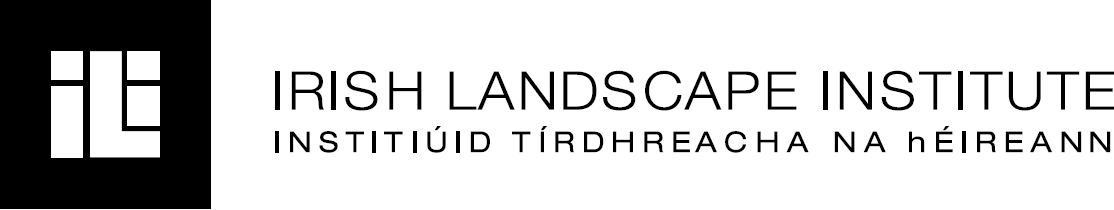 And the winner is…
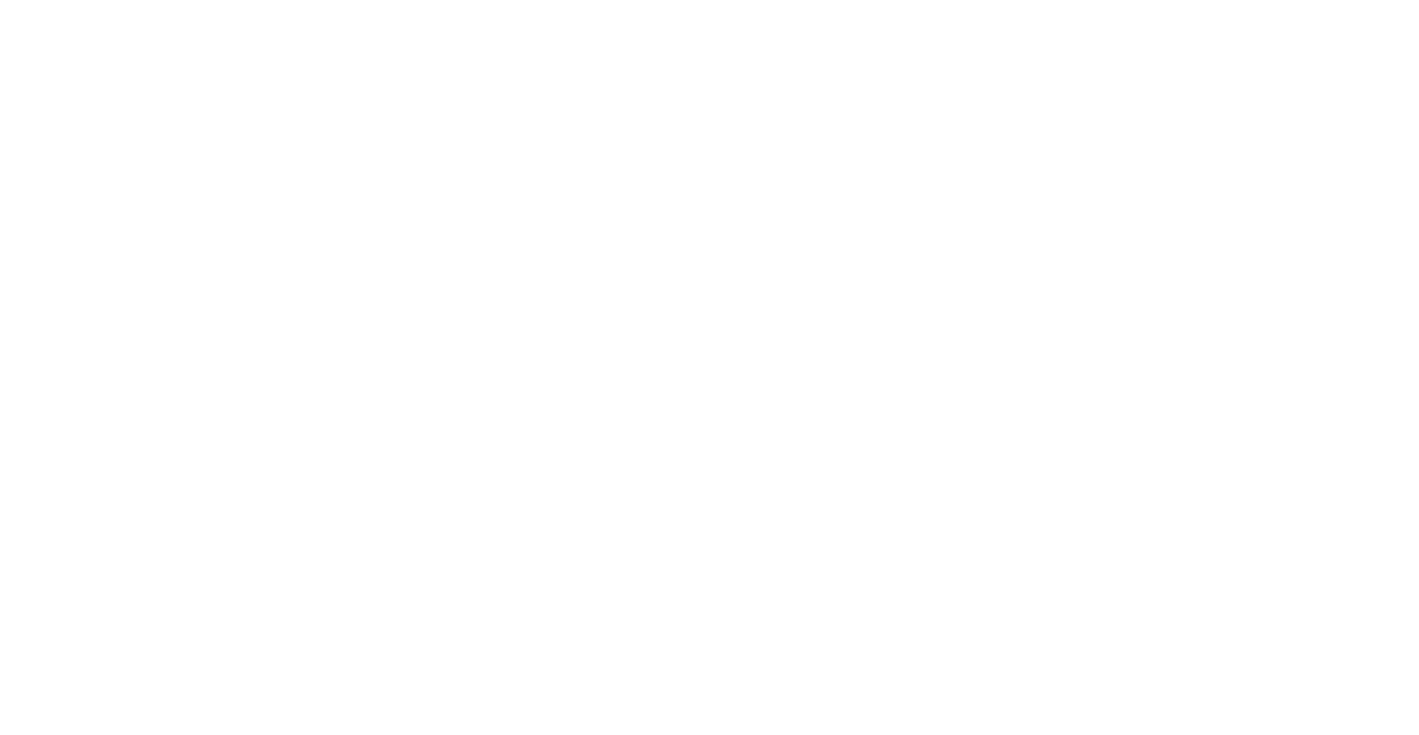 Awards 2020
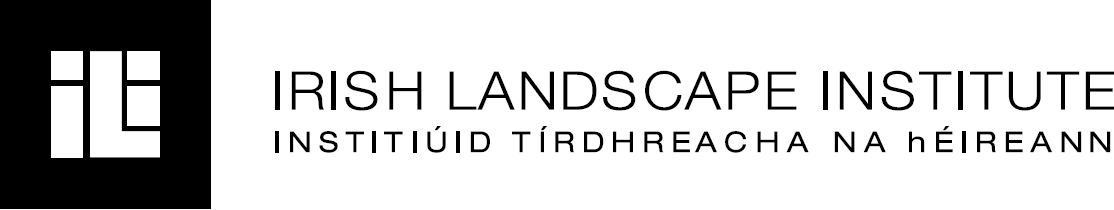 Journals in Publications
PETER HUTCHINSON
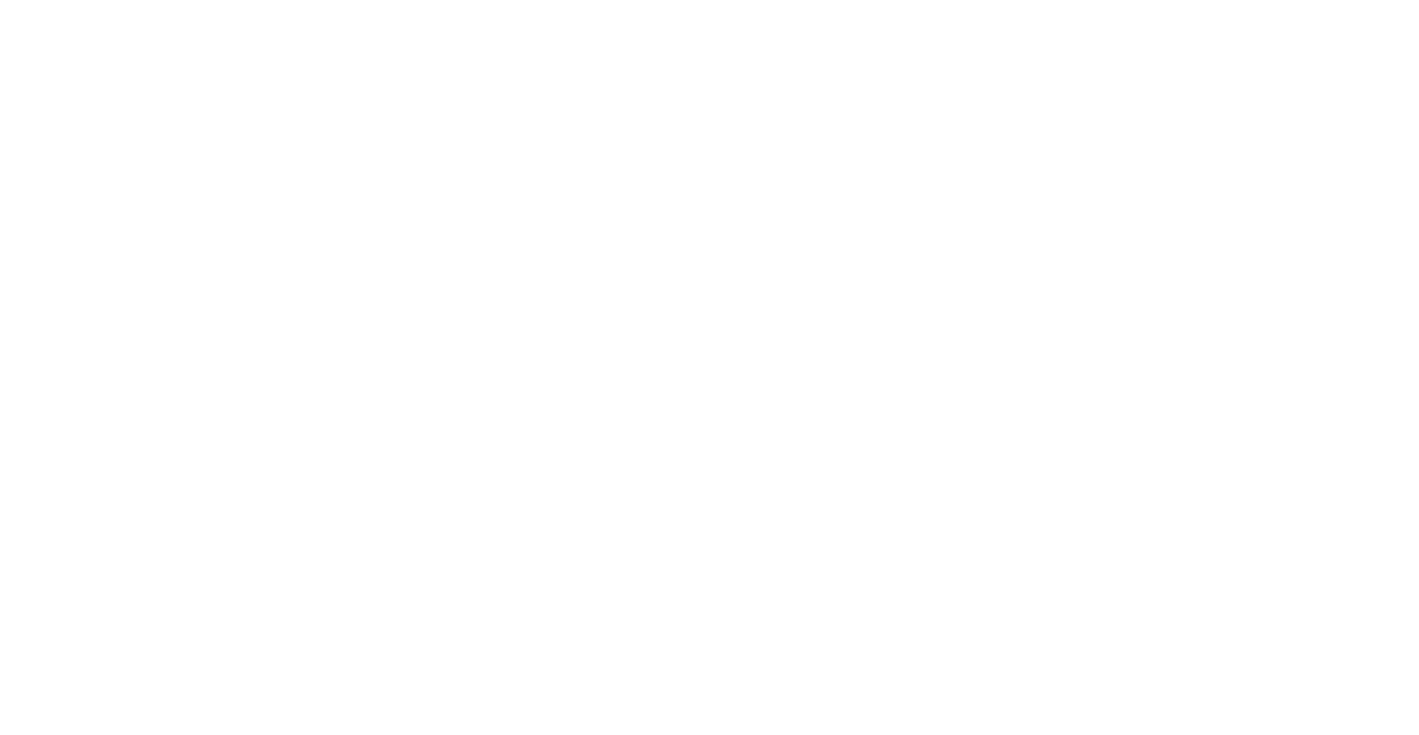 Awards 2020
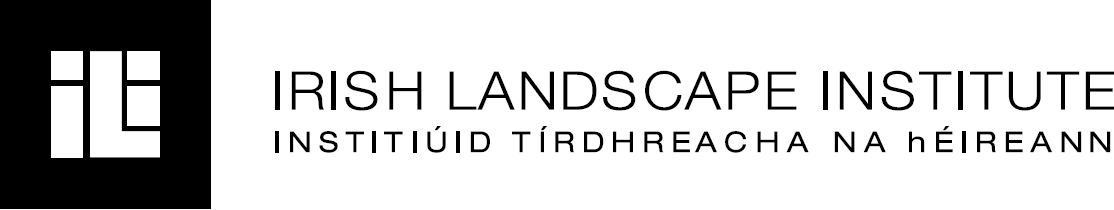 Outstanding Contribution to Landscape Architecture
Nominated by Council
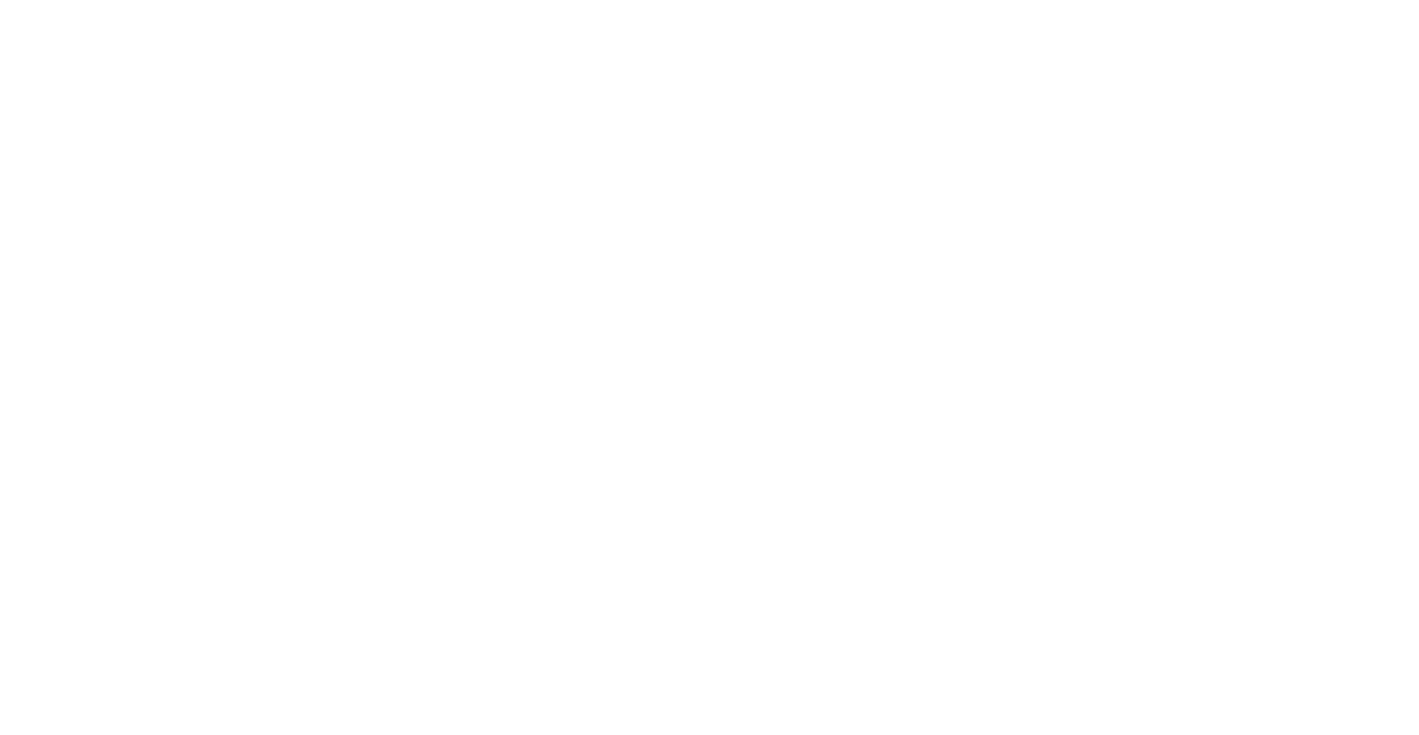 Awards 2020
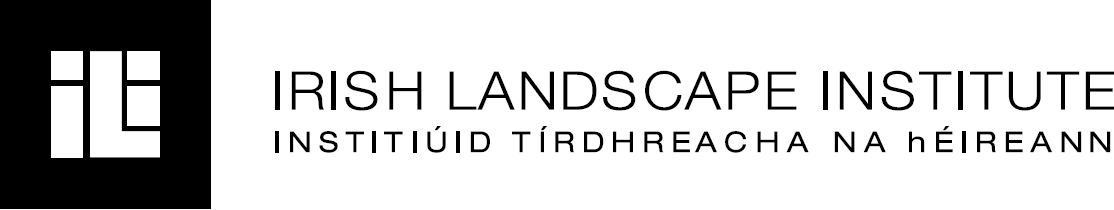 And the winner is…
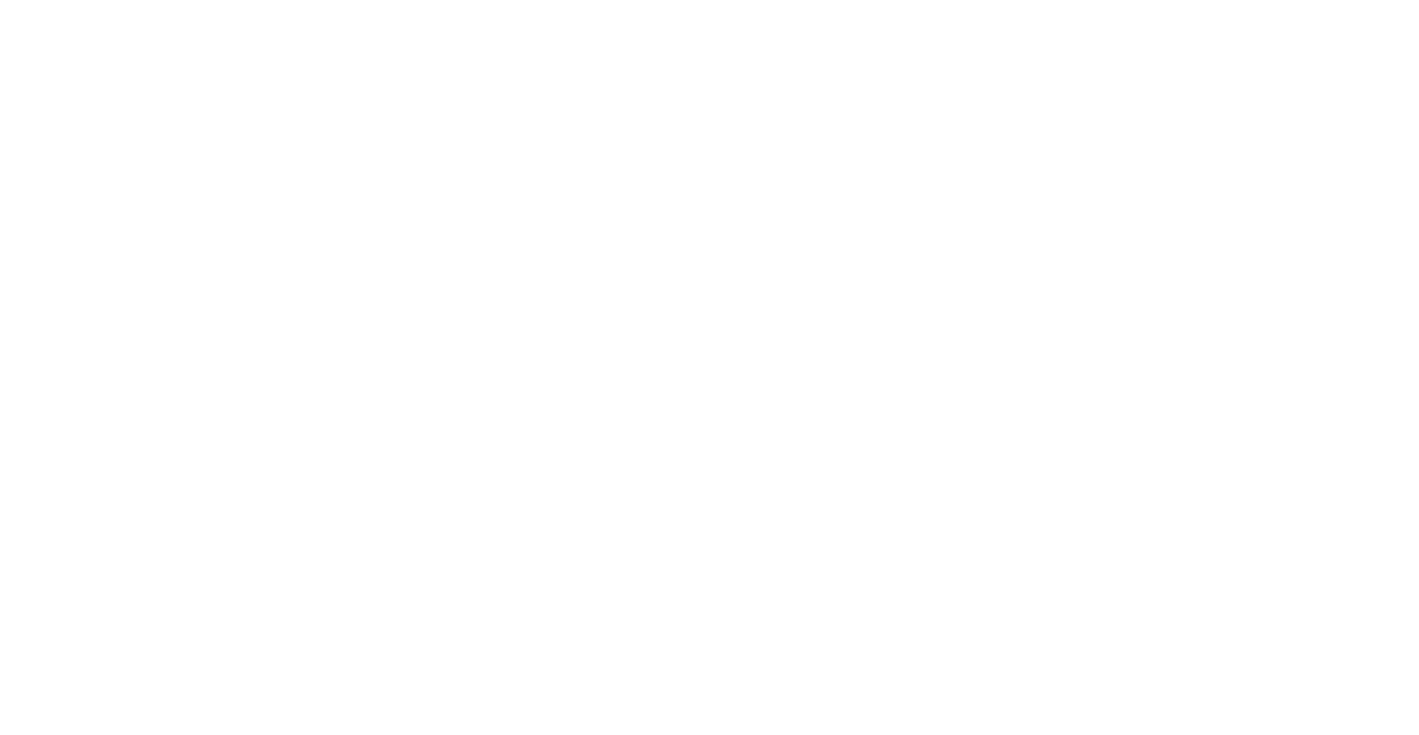 Awards 2020
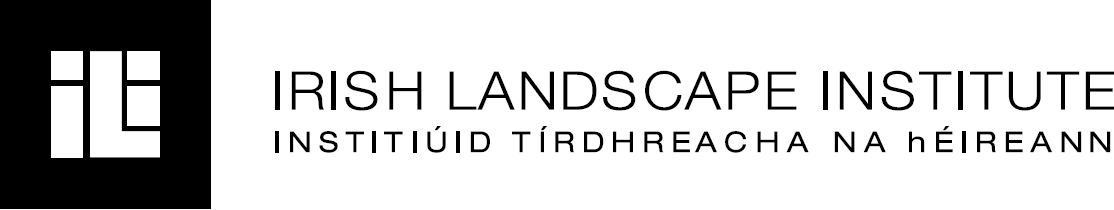 Jury Award for Resilience and Climate Change Adaptation
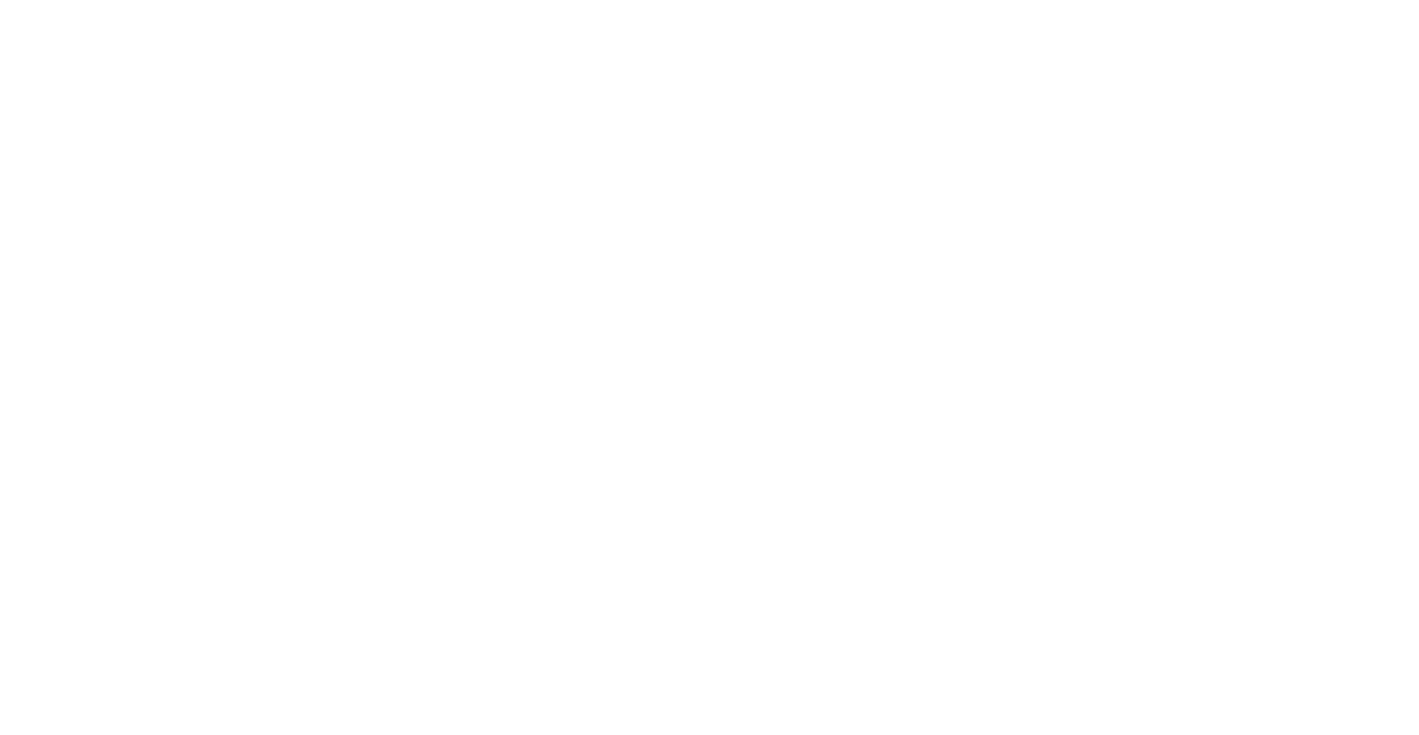 Awards 2020
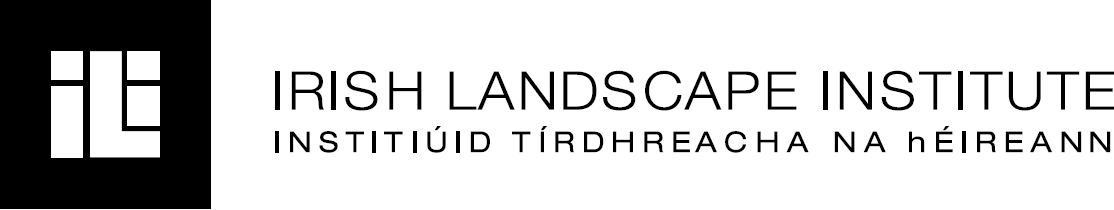 And the winner is…
Awards 2020
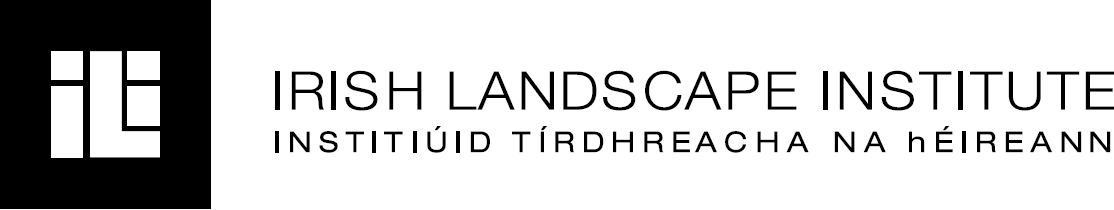 Hillsborough Castle Gardens 
THE PAUL HOGARTH COMPANY
Awards 2020
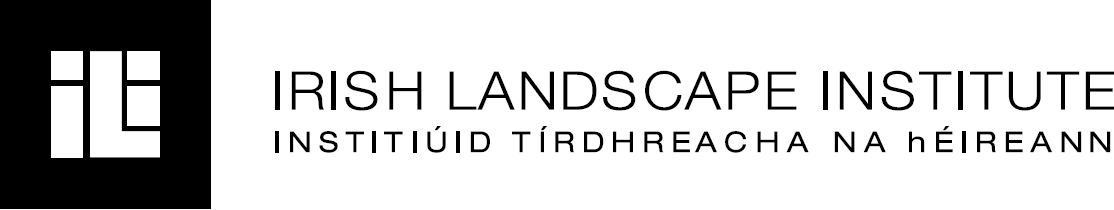 Jury Award for Universal Accessibility
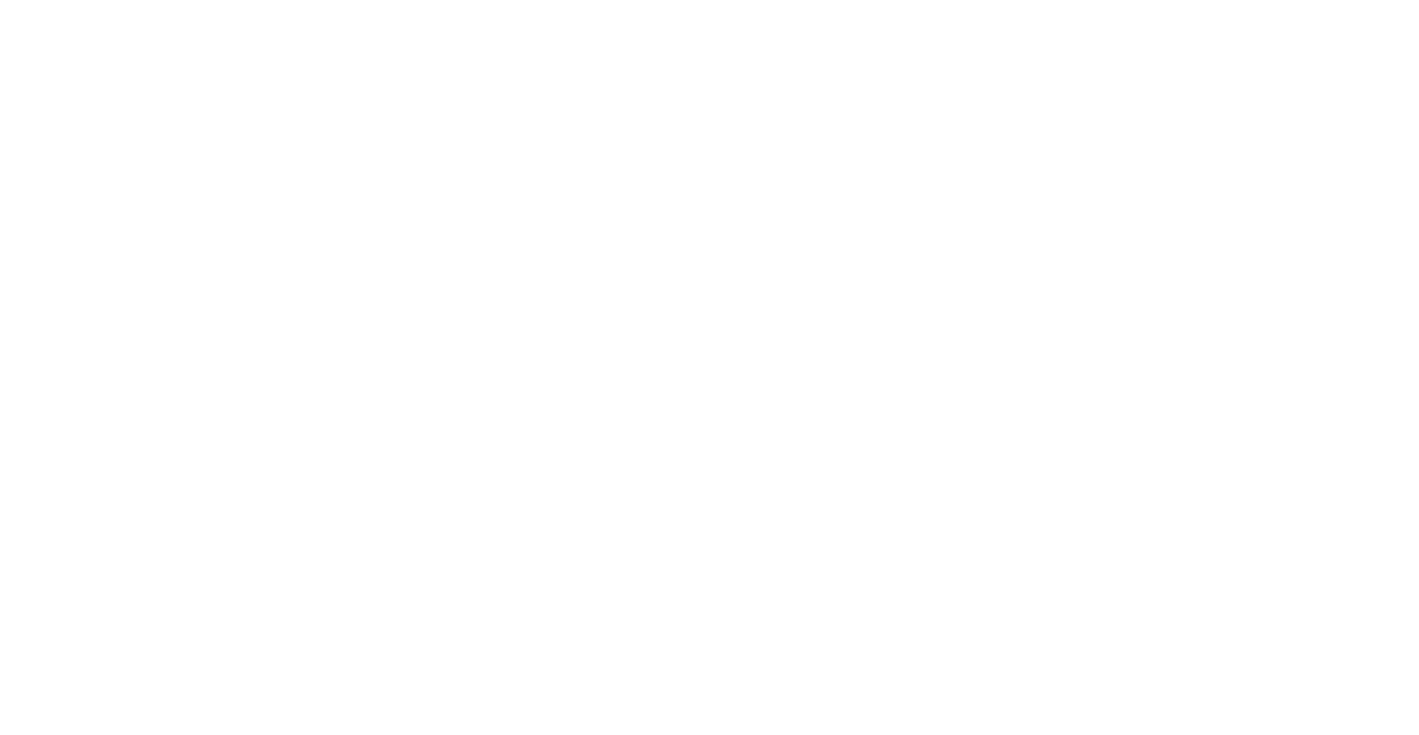 Awards 2020
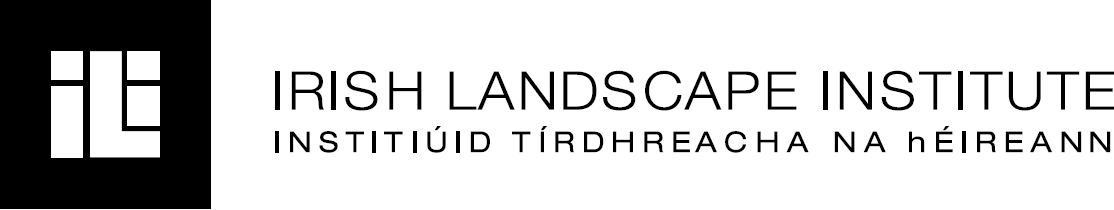 And the winner is…
Awards 2020
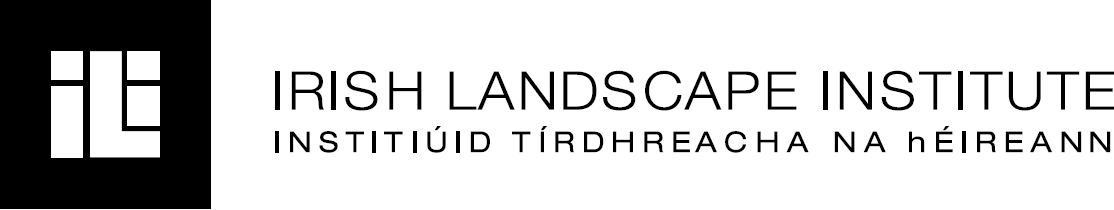 Student Award
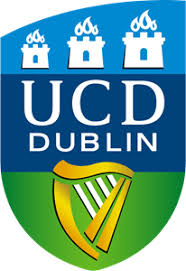 Awards 2020
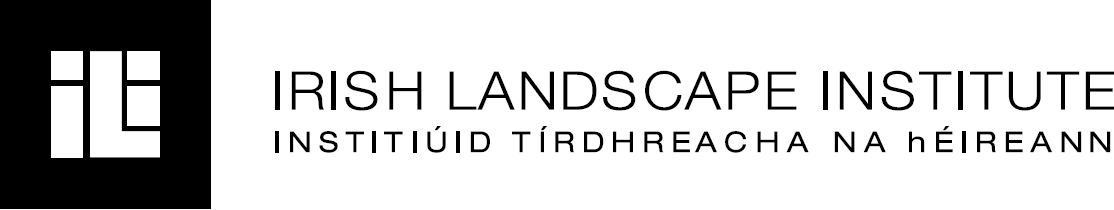 Presented by Karen Foley, 
UCD Landscape Architecture
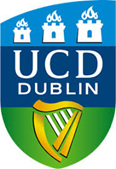 Awards 2020
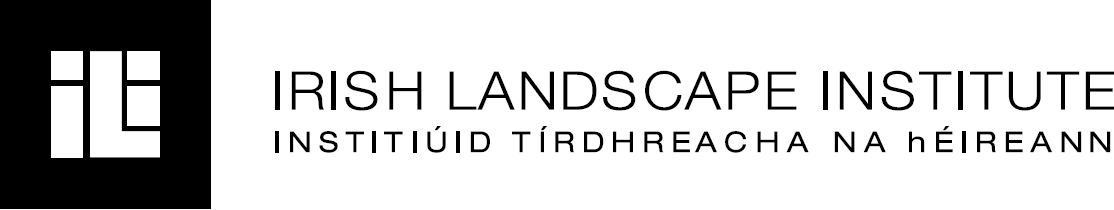 And the winner is…
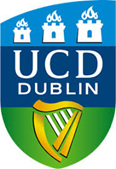 Awards 2020
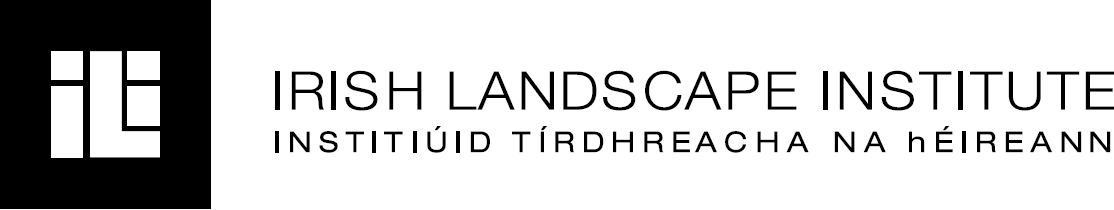 John McCord
Title: Integrating communities by maximising connectivity to create a socially, economically and ecologically more resilient Longford town.
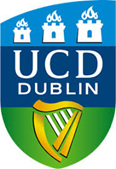 Awards 2020
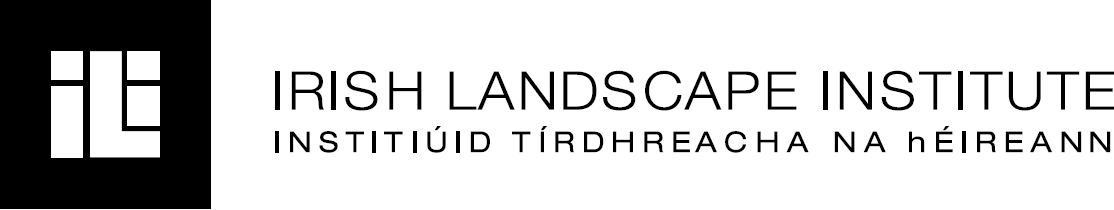 Presidents Award
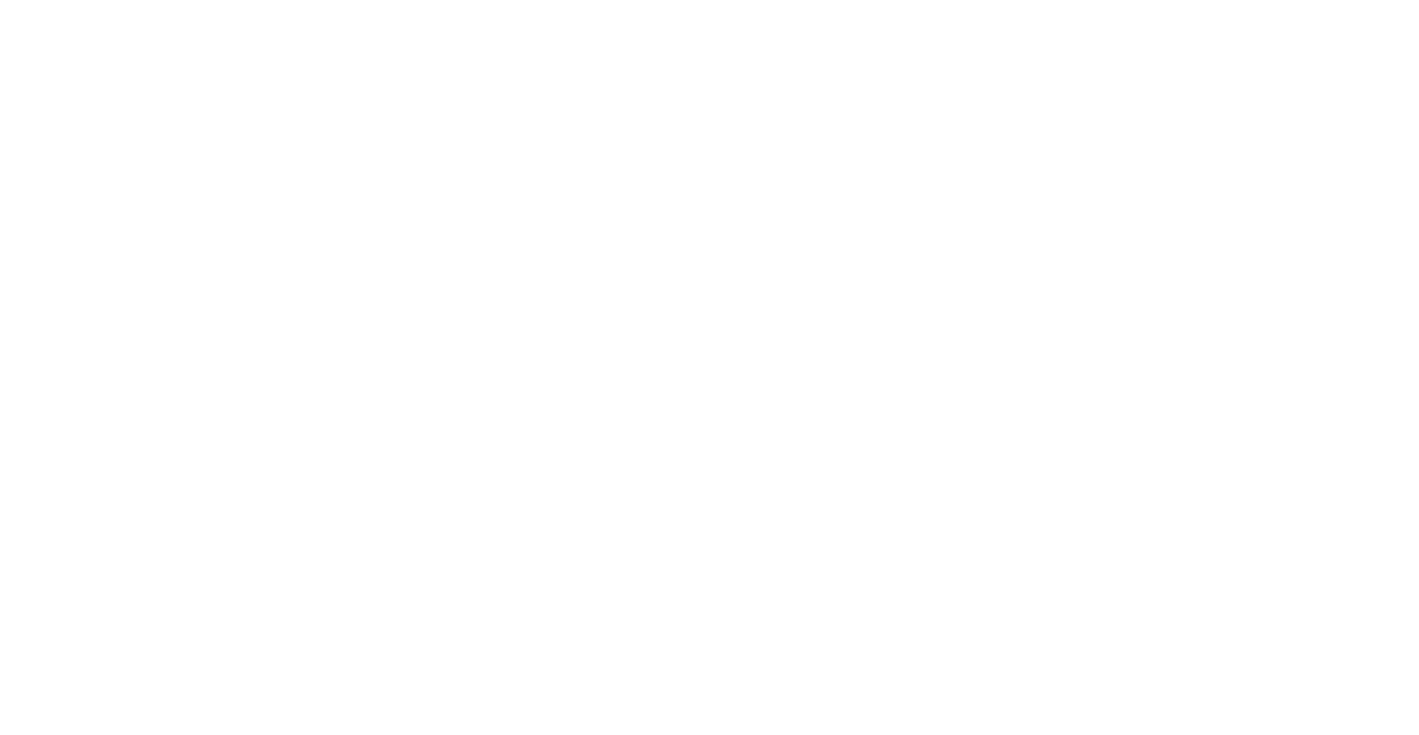 Awards 2020
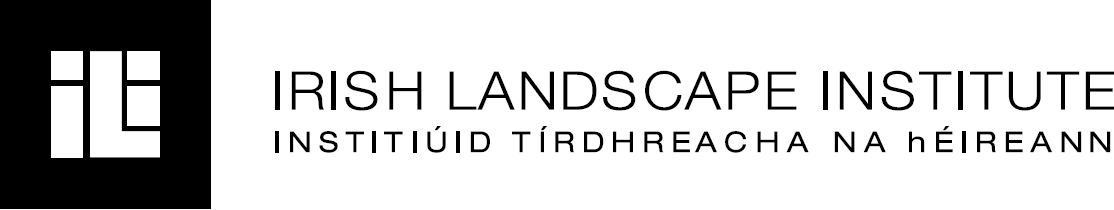 And the winner is…
Awards 2020
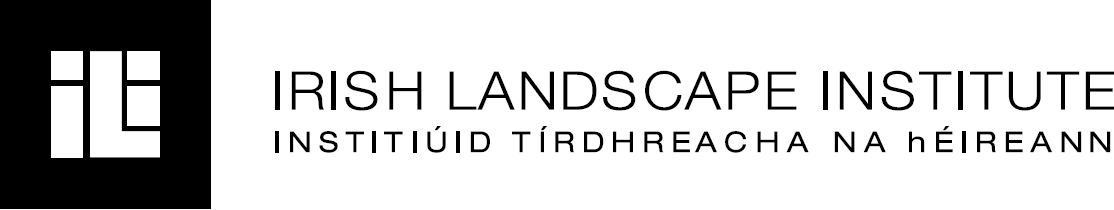 THANK YOU FOR ATTENDING AND A SPECIAL THANKS AGAIN TO OUR SPONSORS AND JUDGES
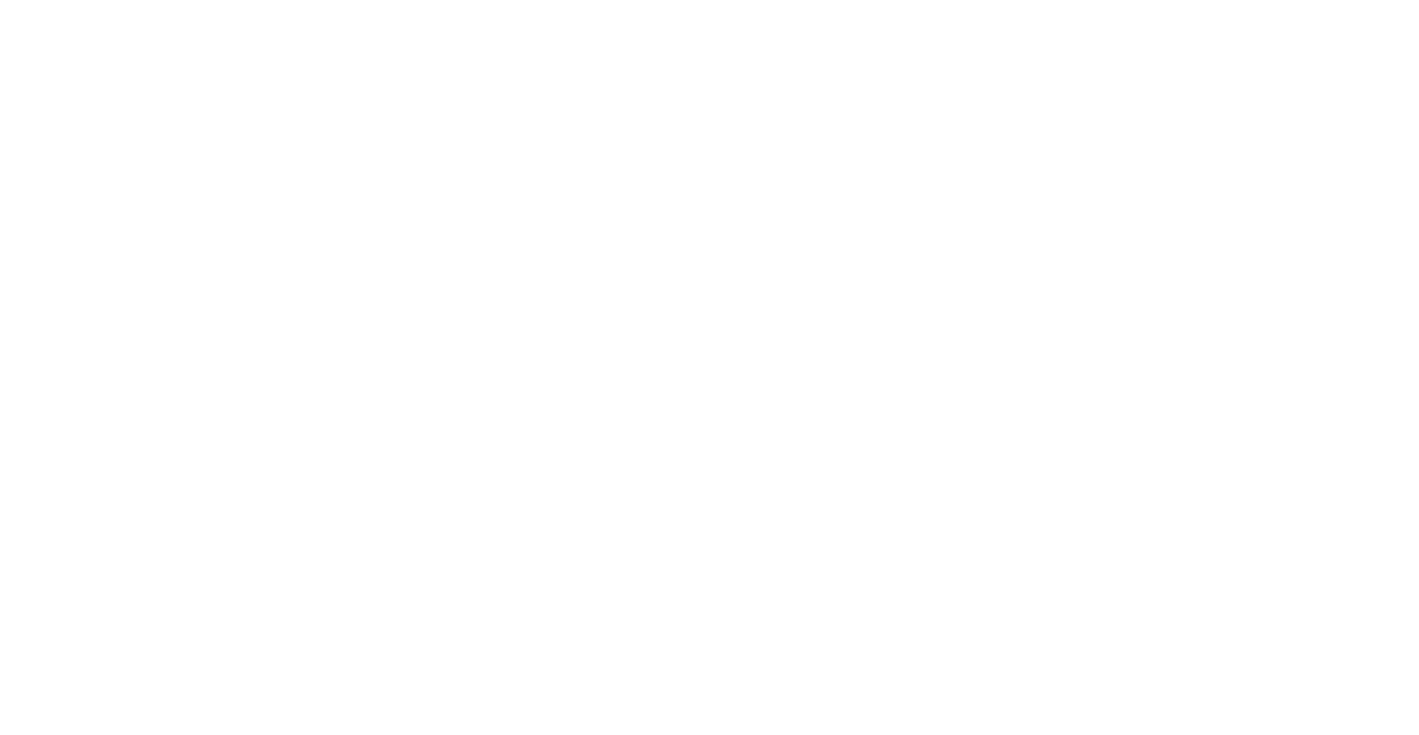 Awards 2020
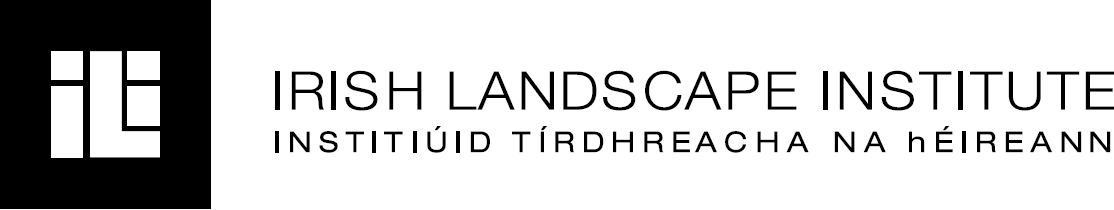 Name
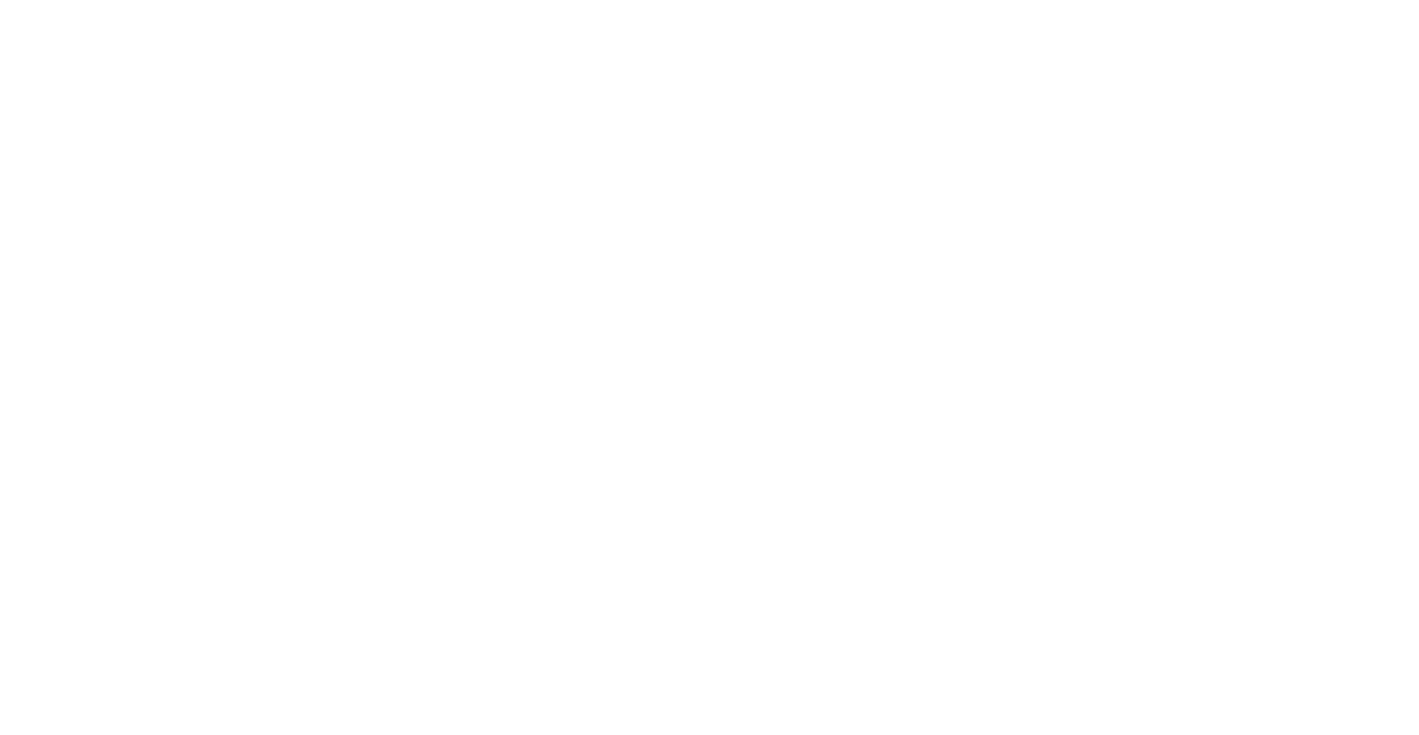